CS1033 Assignment 1 Slide Show (Group 3)
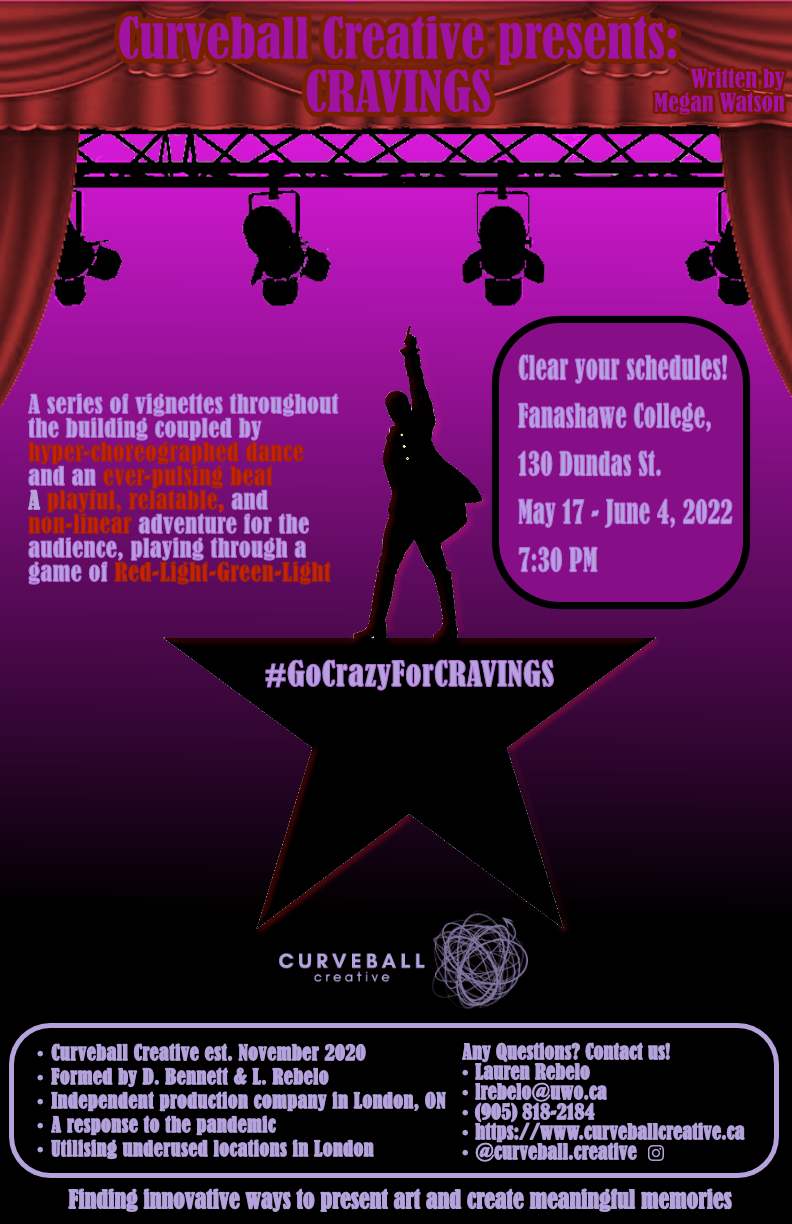 2/107
[Speaker Notes: zli2774_poster.jpg]
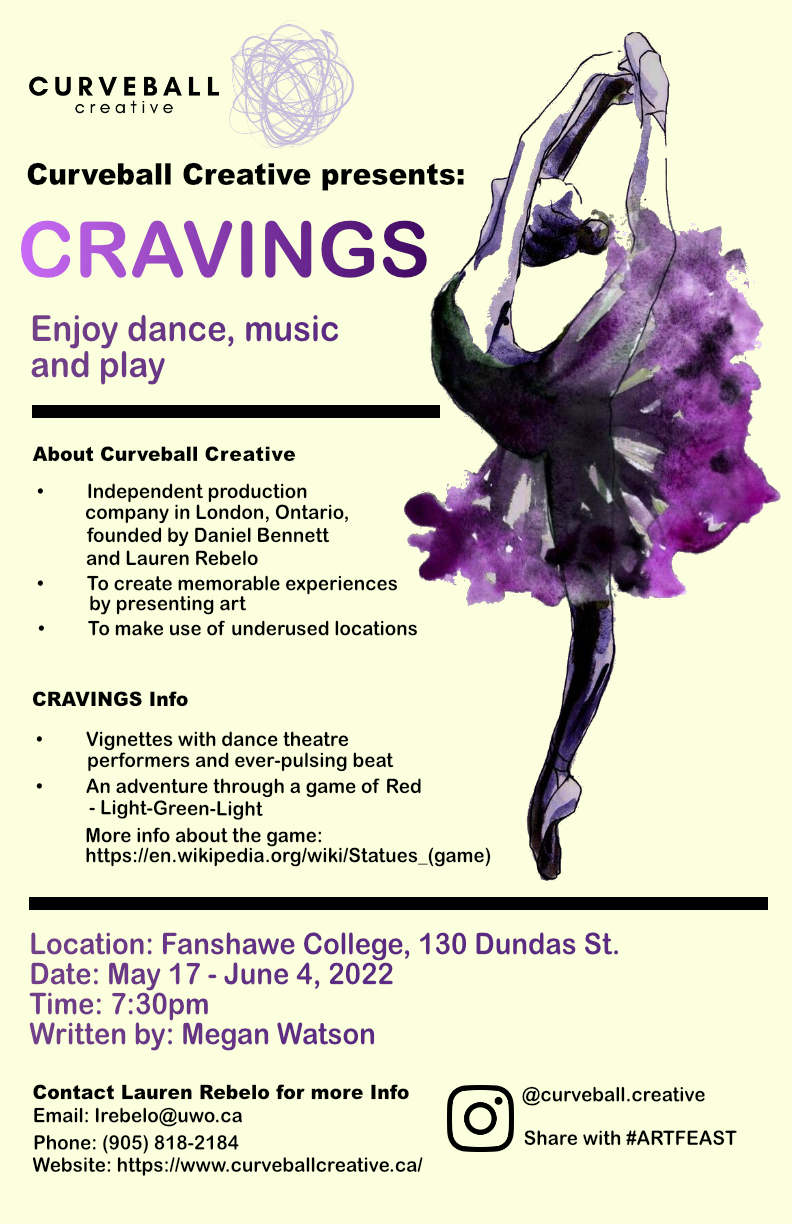 3/107
[Speaker Notes: ymei45_poster.jpg]
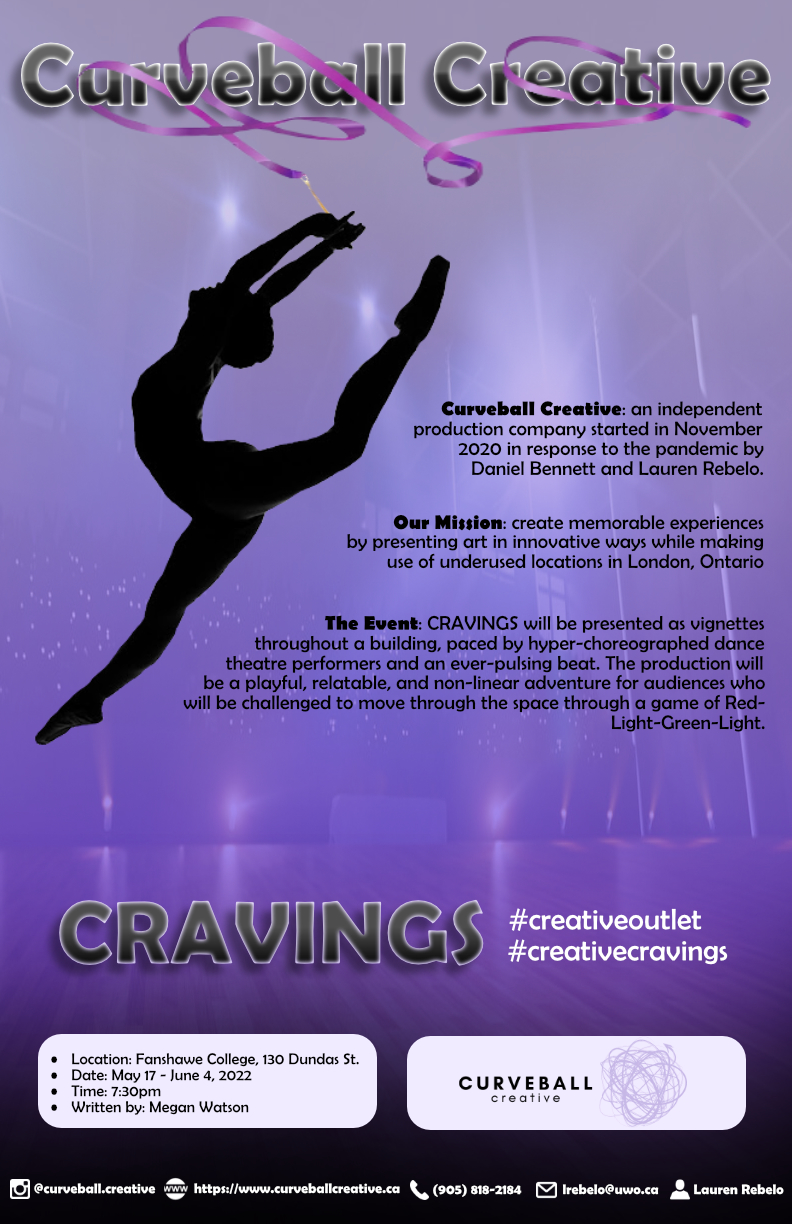 4/107
[Speaker Notes: ymadlol_poster.jpg]
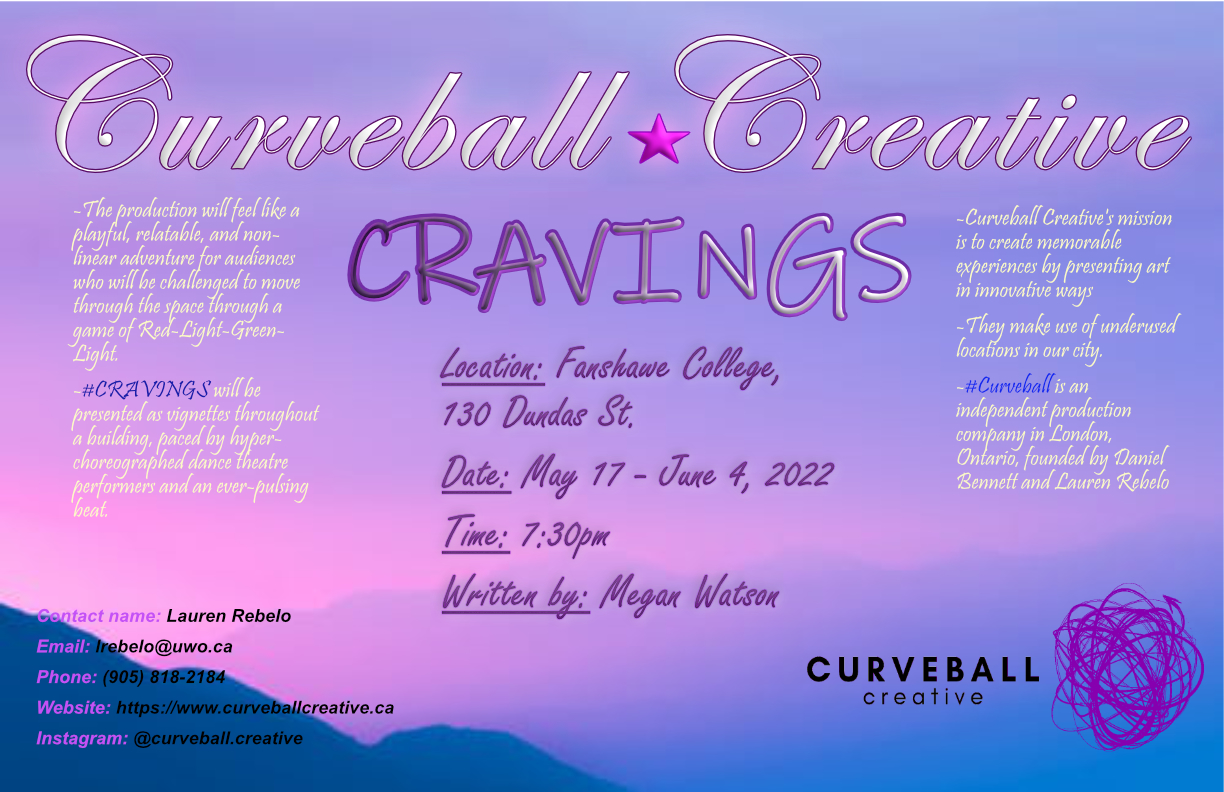 5/107
[Speaker Notes: yma727_poster.jpg]
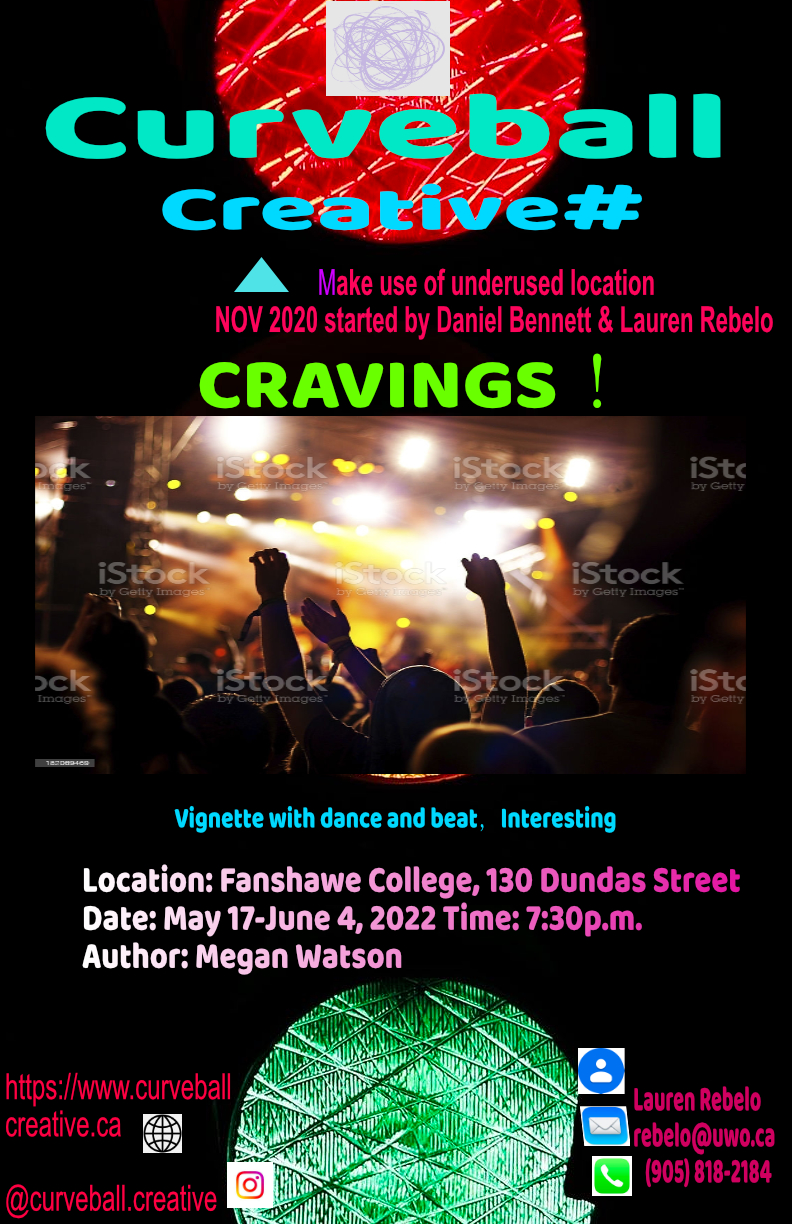 6/107
[Speaker Notes: yma623_poster.jpg]
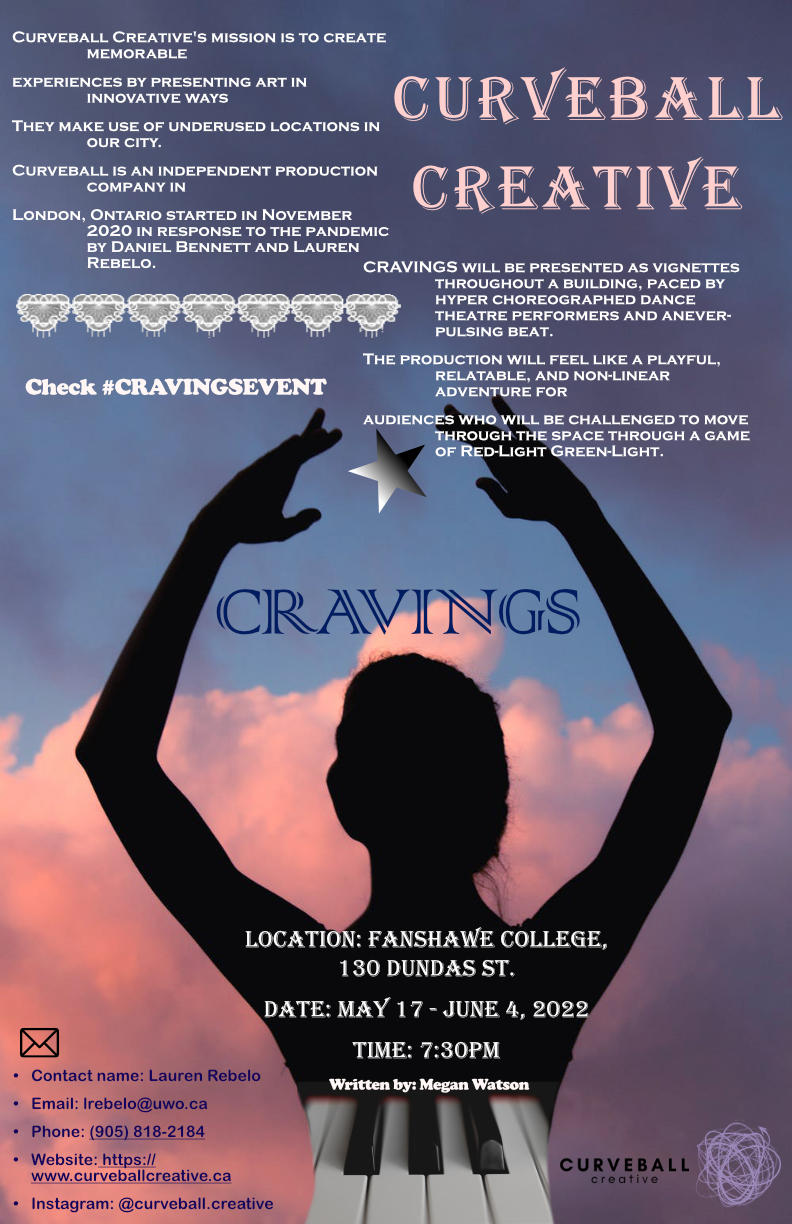 7/107
[Speaker Notes: yliu3393_poster.jpg]
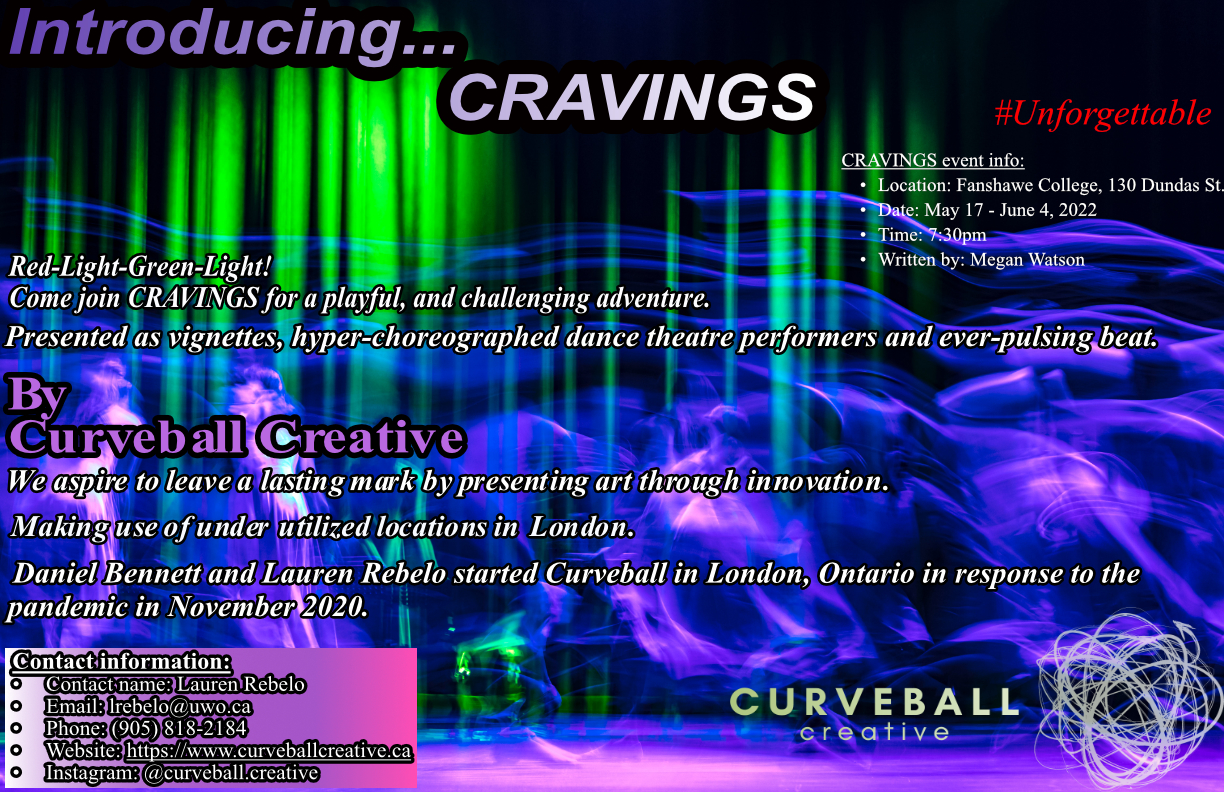 8/107
[Speaker Notes: ykirpala_poster.jpg]
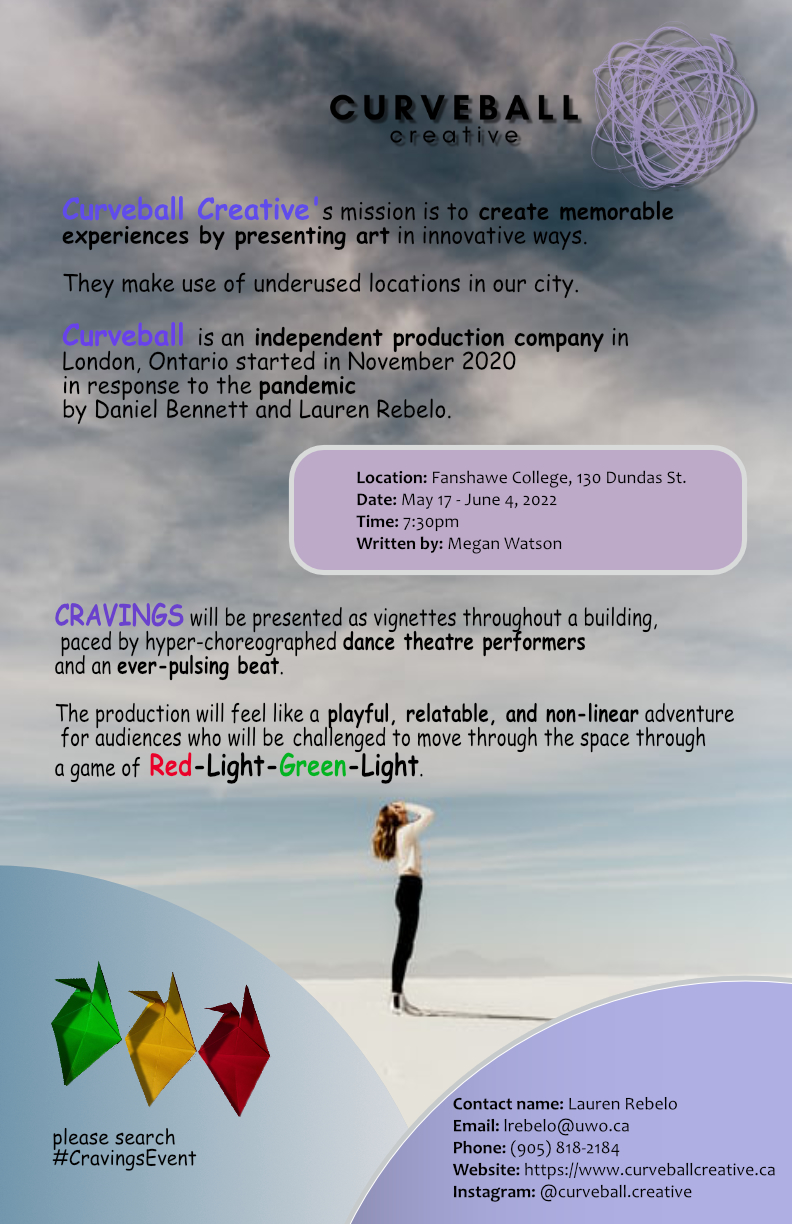 9/107
[Speaker Notes: yjin342_poster.jpg]
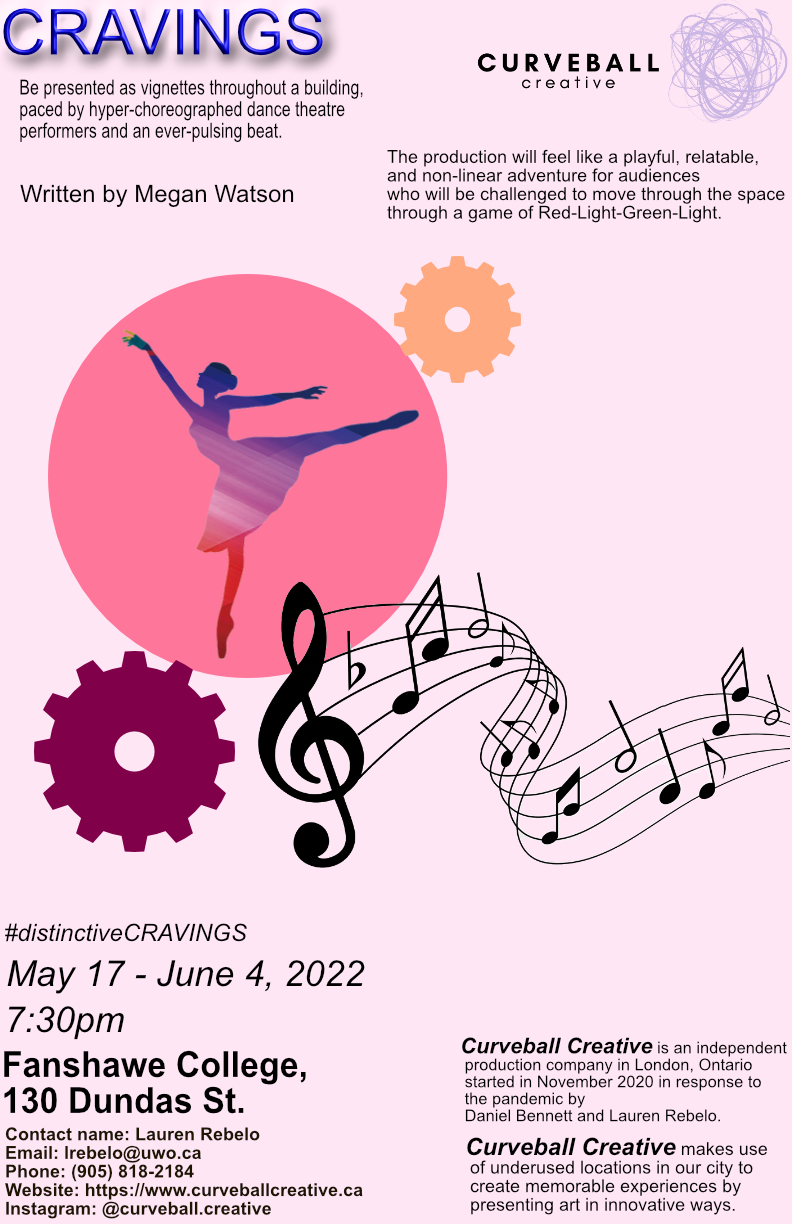 10/107
[Speaker Notes: yjia263_poster.jpg]
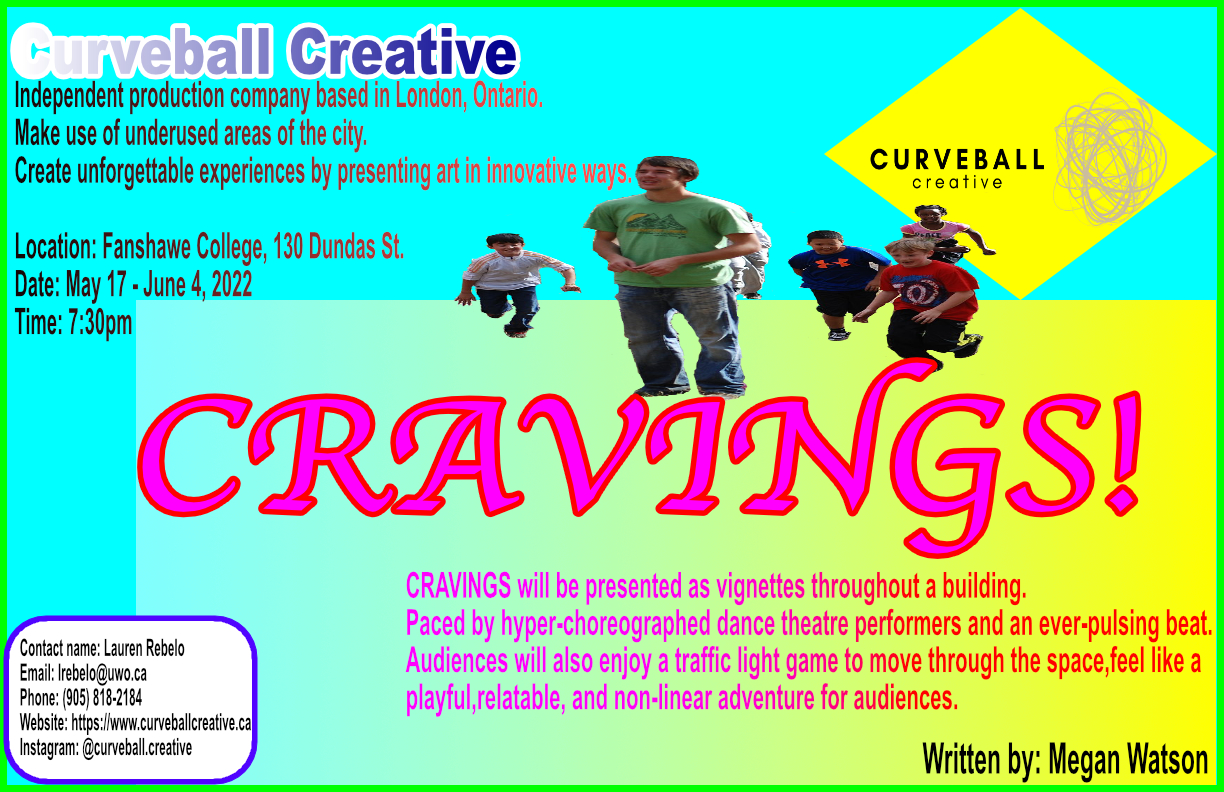 11/107
[Speaker Notes: wliu497_poster.jpg]
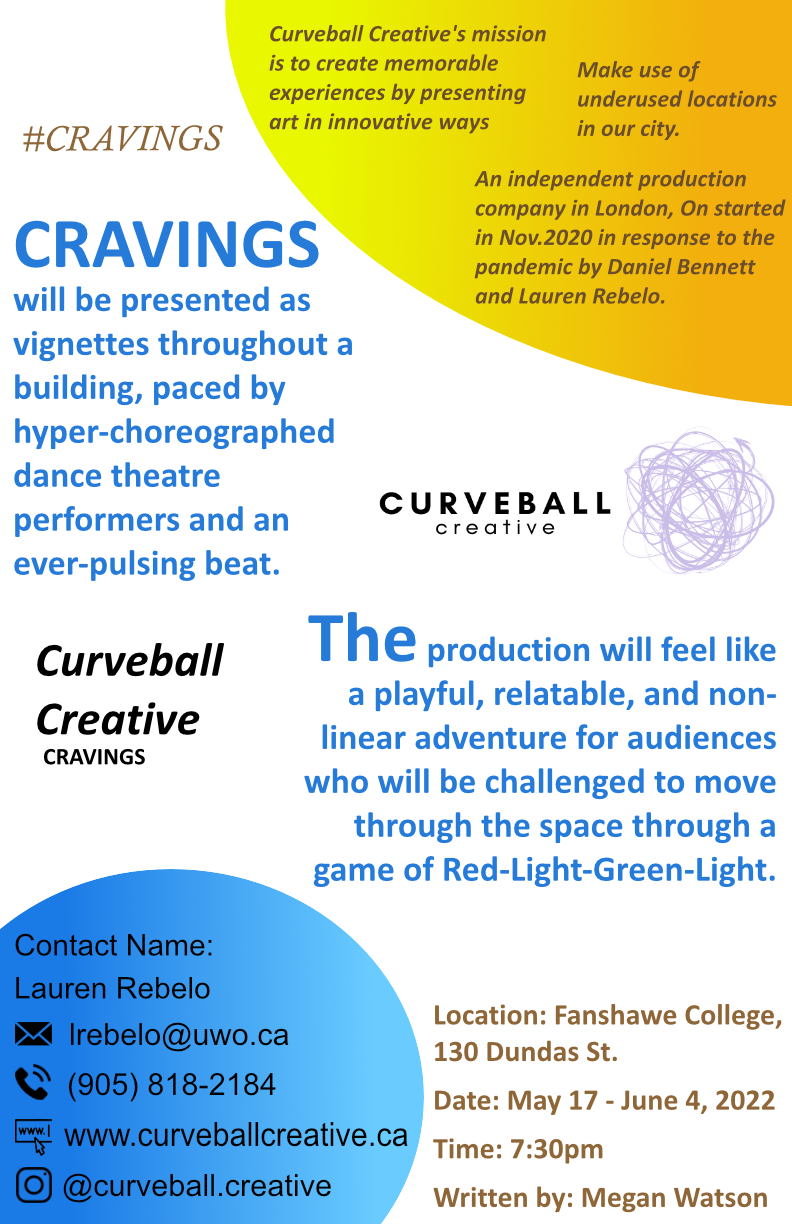 12/107
[Speaker Notes: wliu487_poster.jpg]
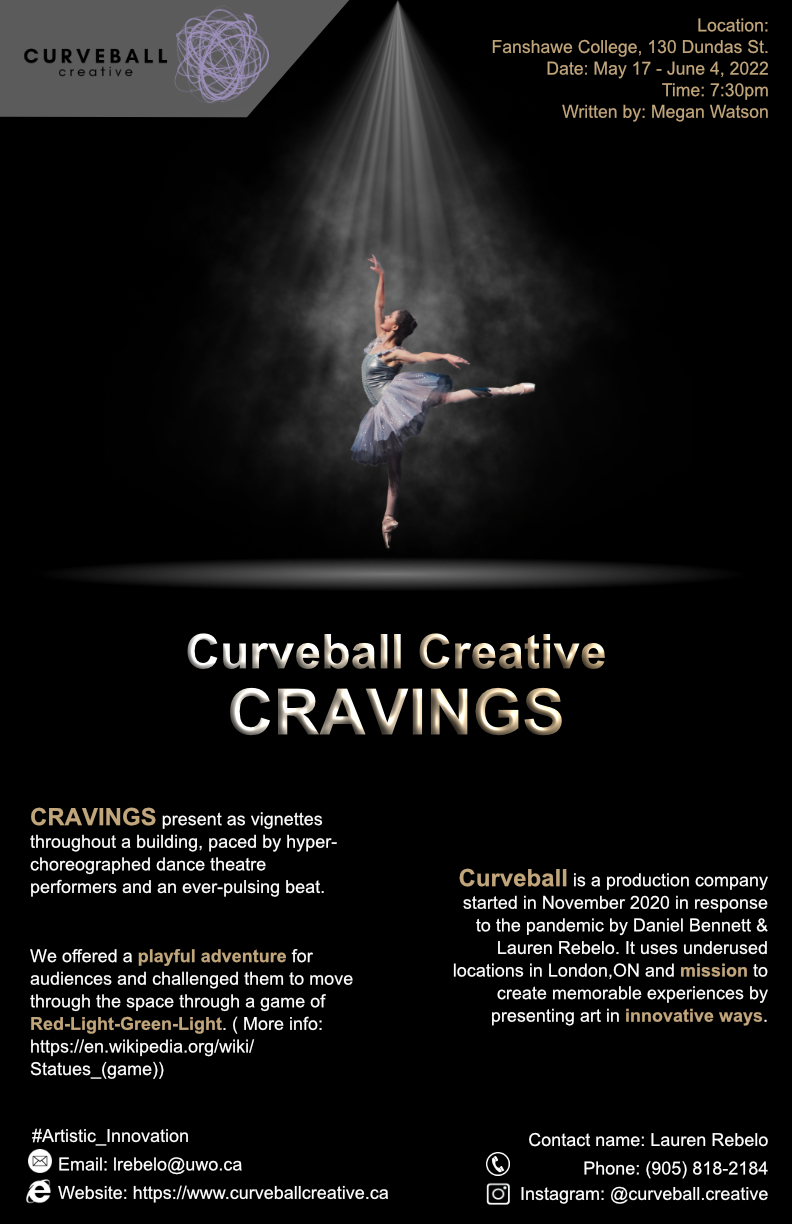 13/107
[Speaker Notes: wliao32_poster.jpg]
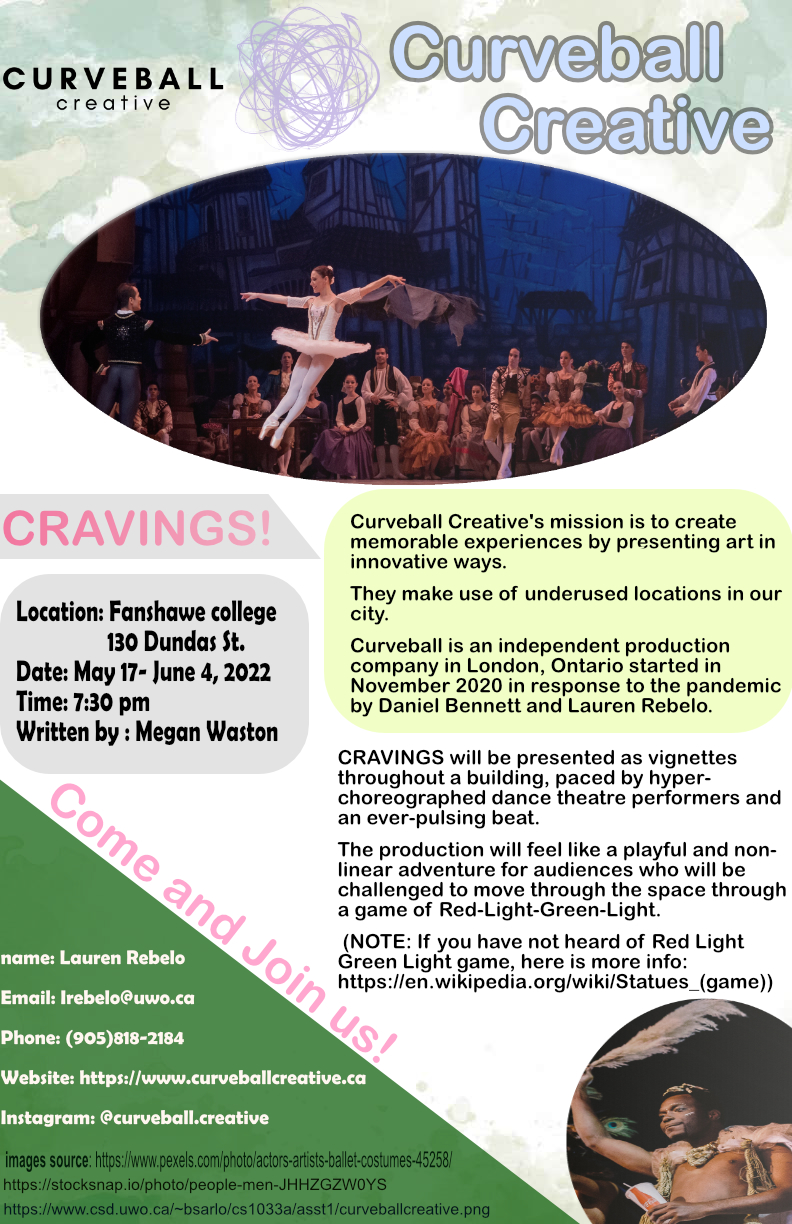 14/107
[Speaker Notes: wli732_poster.jpg]
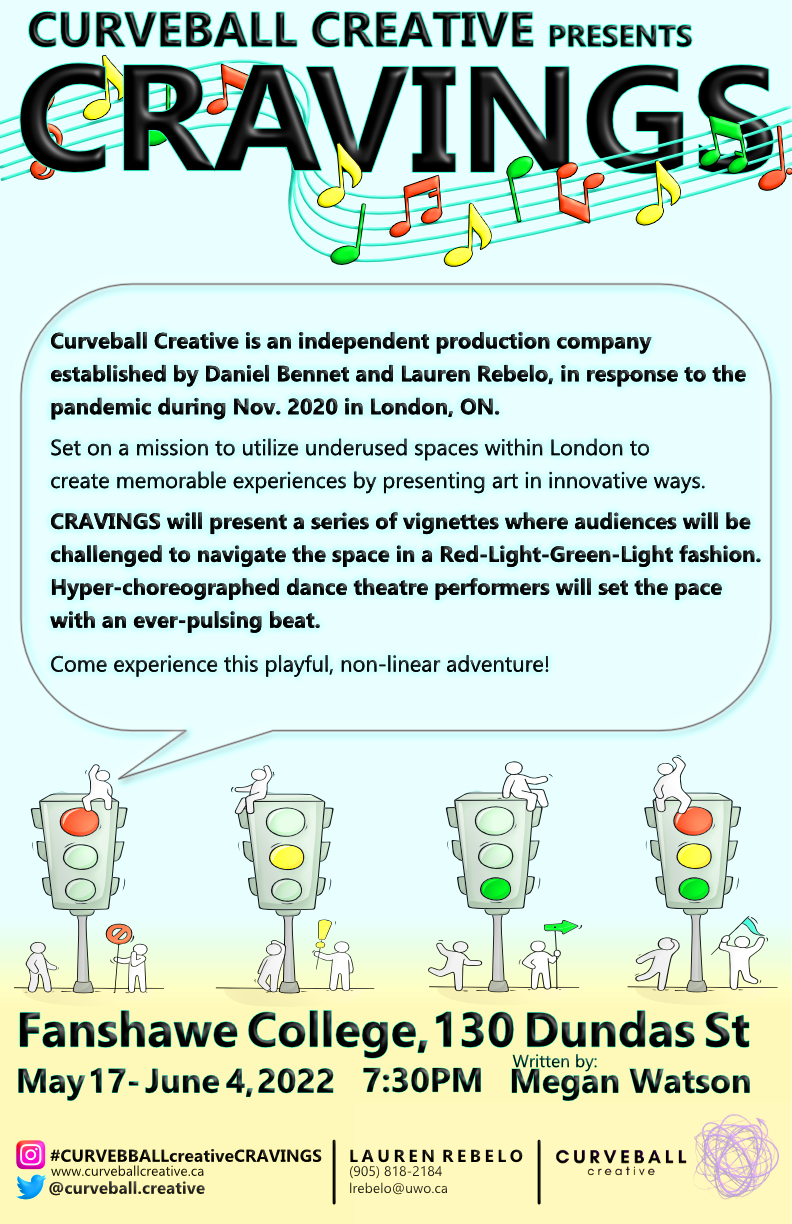 15/107
[Speaker Notes: vmccaula_poster.jpg]
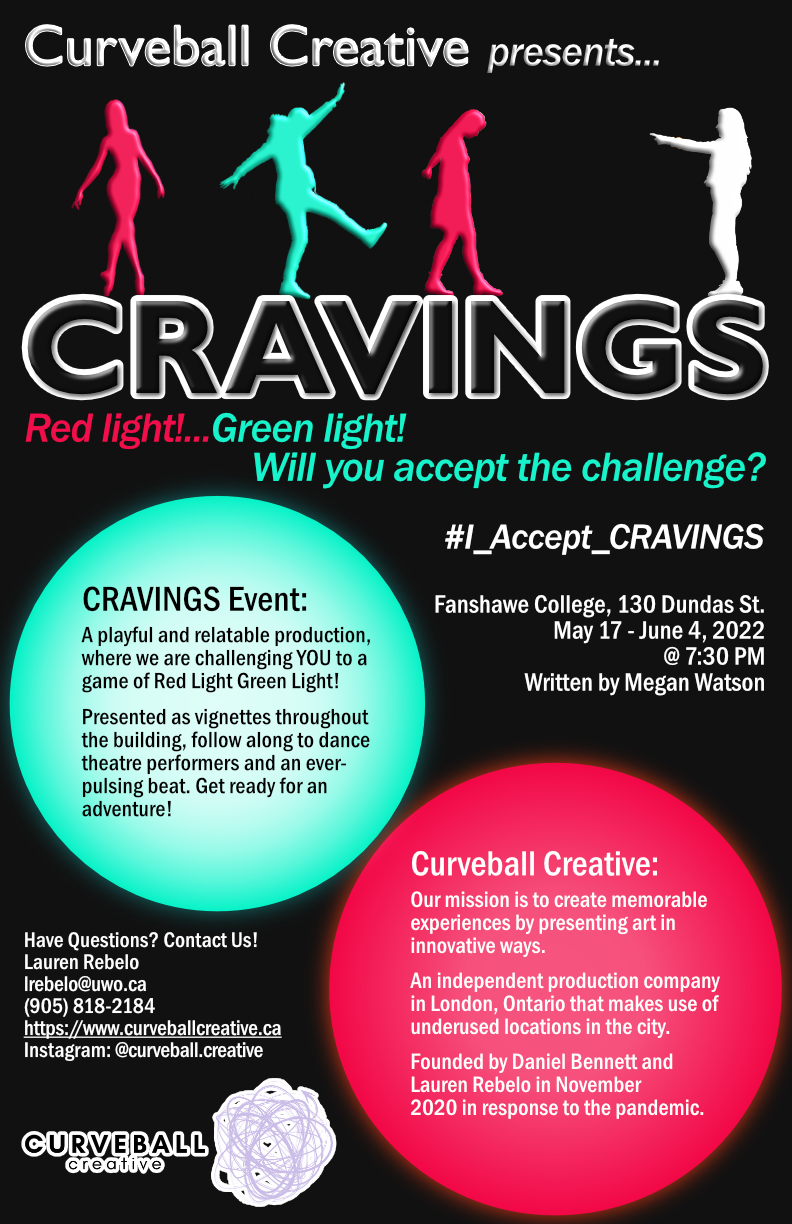 16/107
[Speaker Notes: vkuang_poster.jpg]
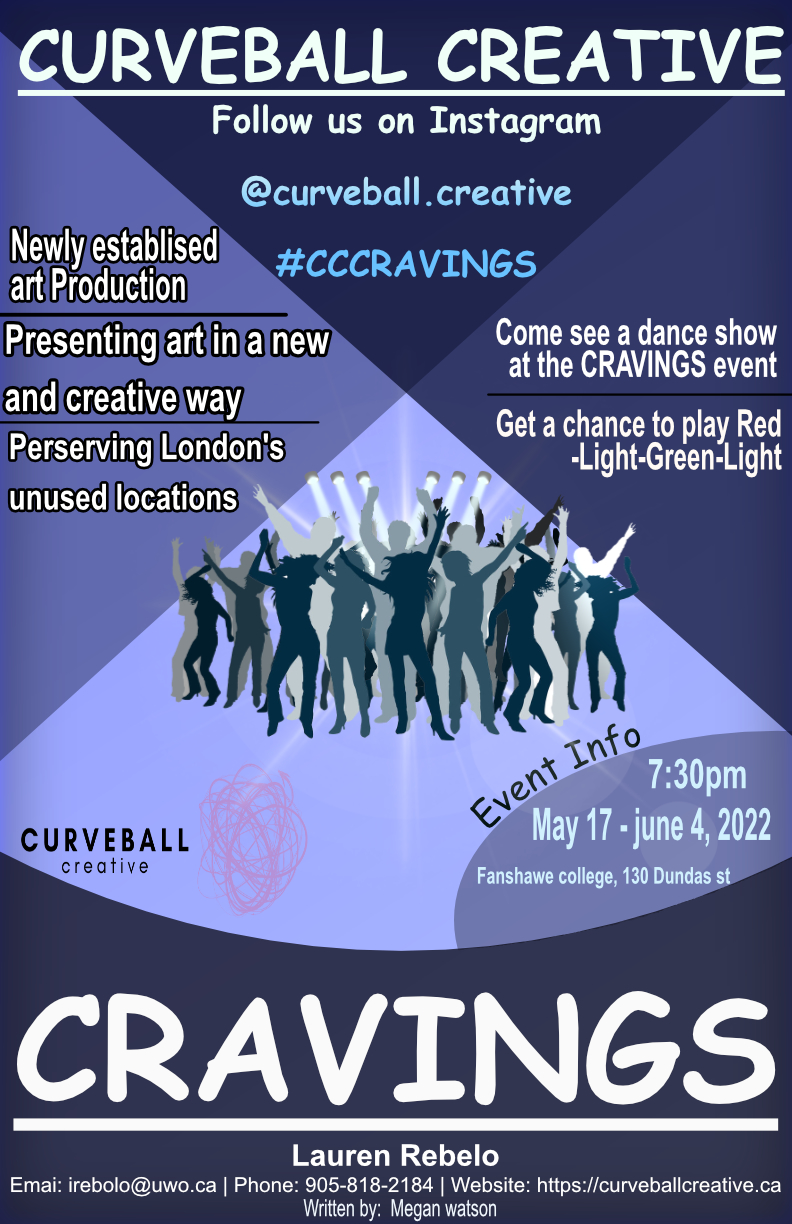 17/107
[Speaker Notes: vkoval_poster.jpg]
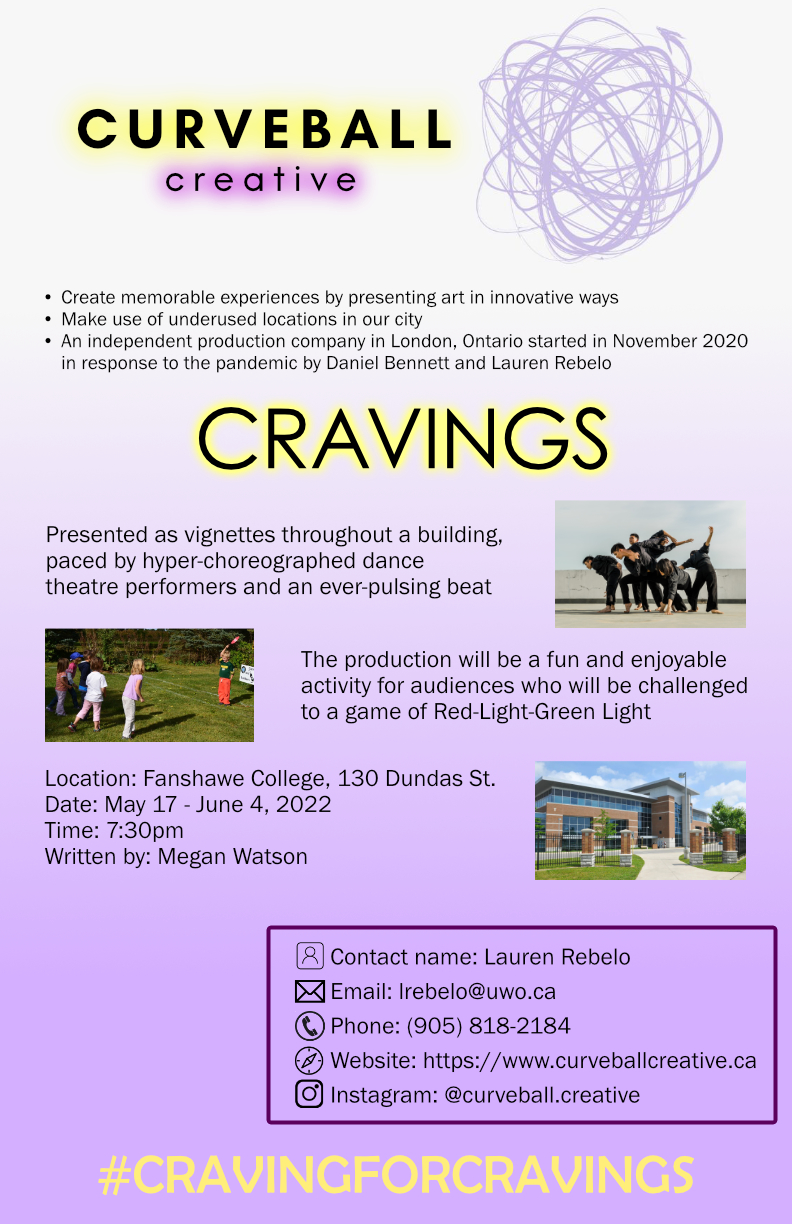 18/107
[Speaker Notes: tlee386_poster.jpg]
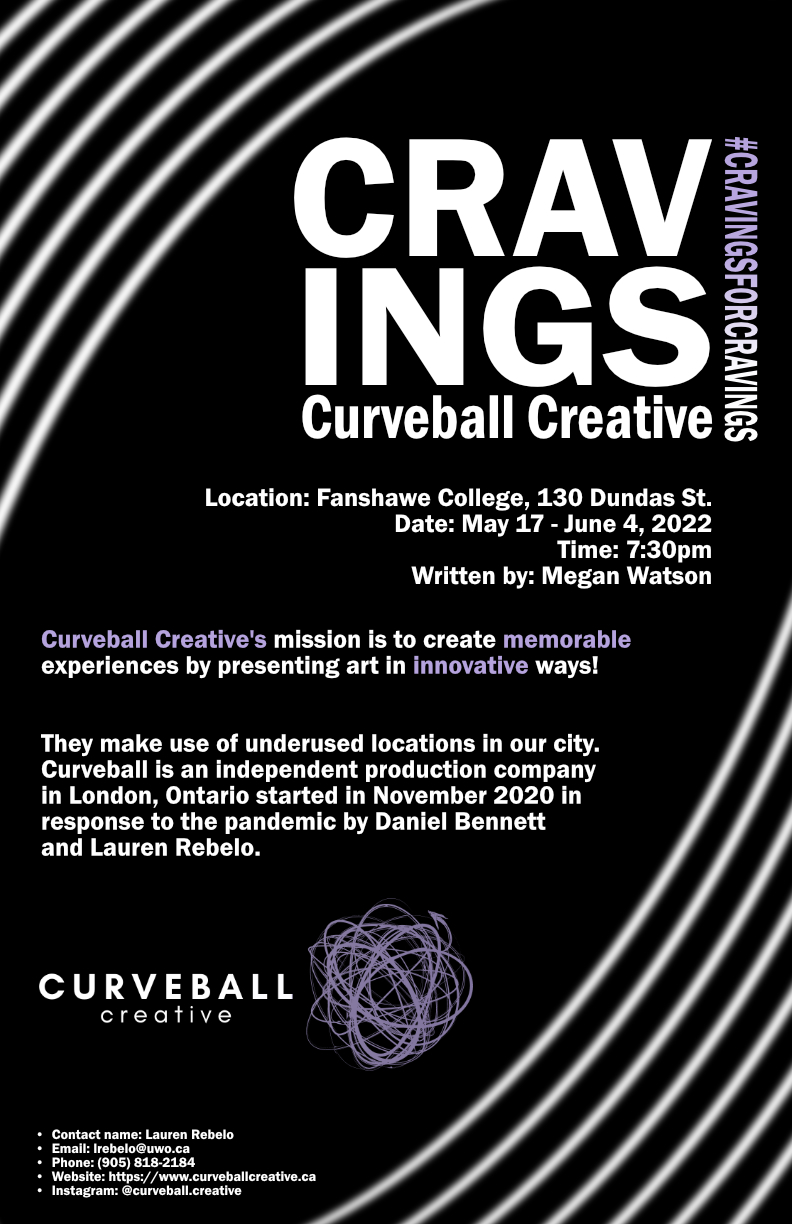 19/107
[Speaker Notes: tlarson3_poster.jpg]
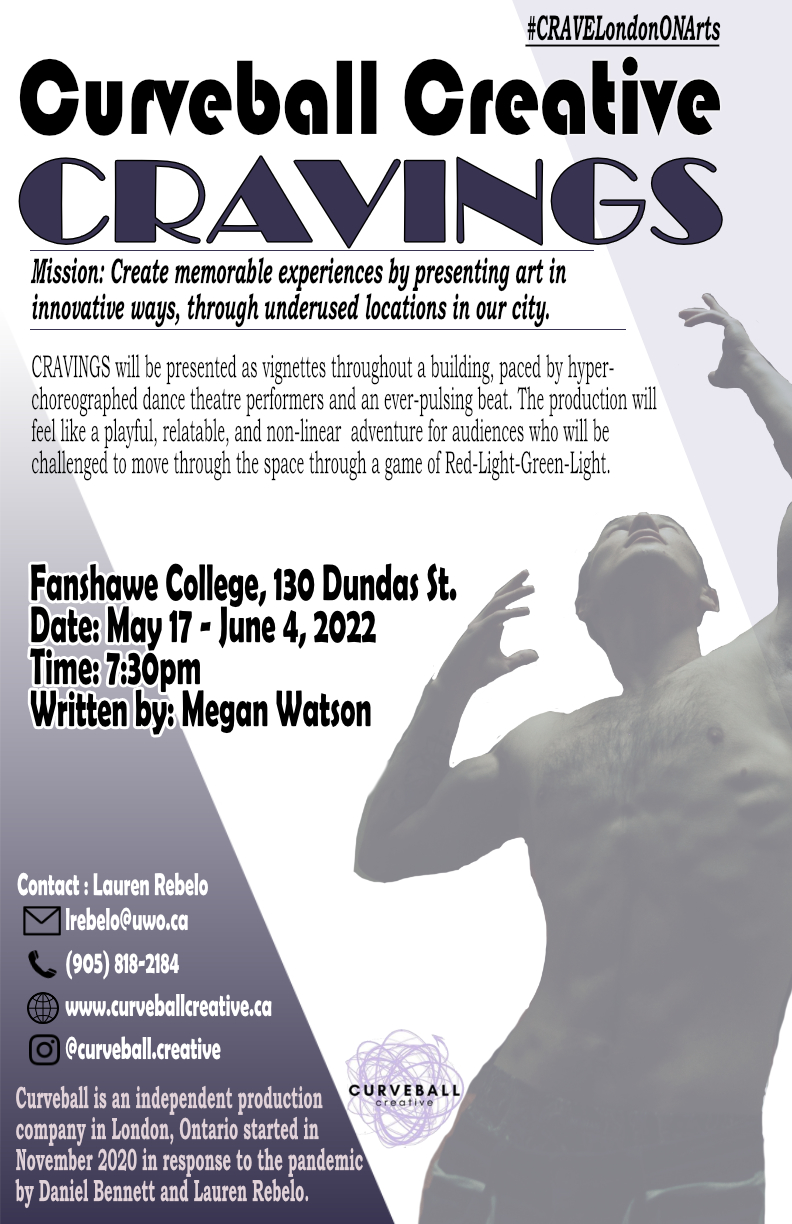 20/107
[Speaker Notes: tkhan223_poster.jpg]
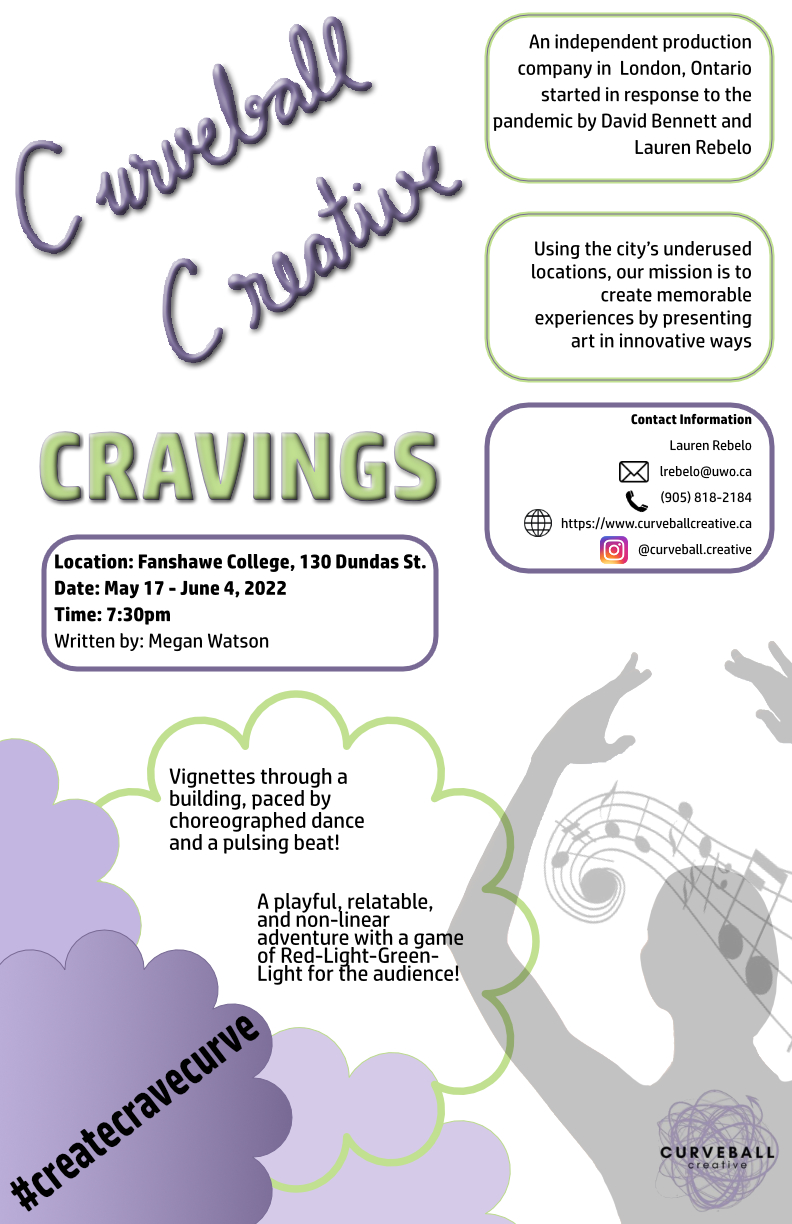 21/107
[Speaker Notes: tkhan222_poster.jpg]
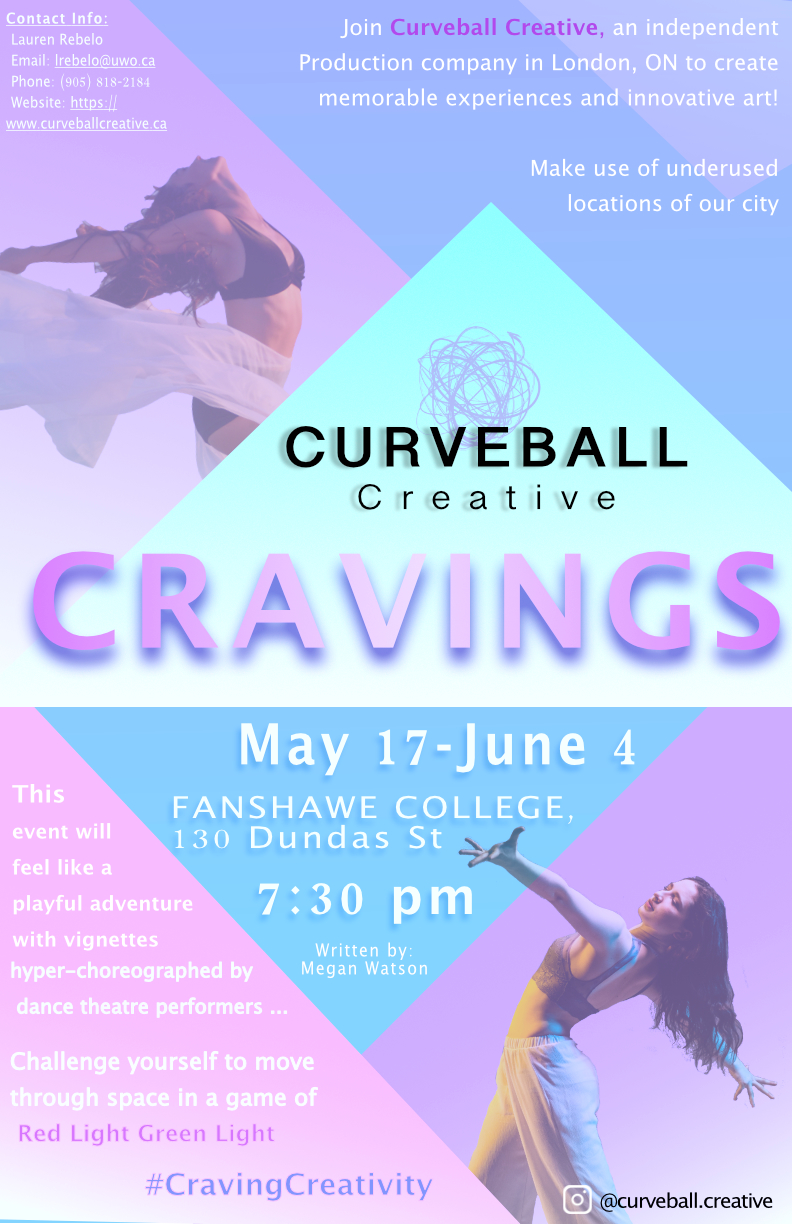 22/107
[Speaker Notes: tkelly65_poster.jpg]
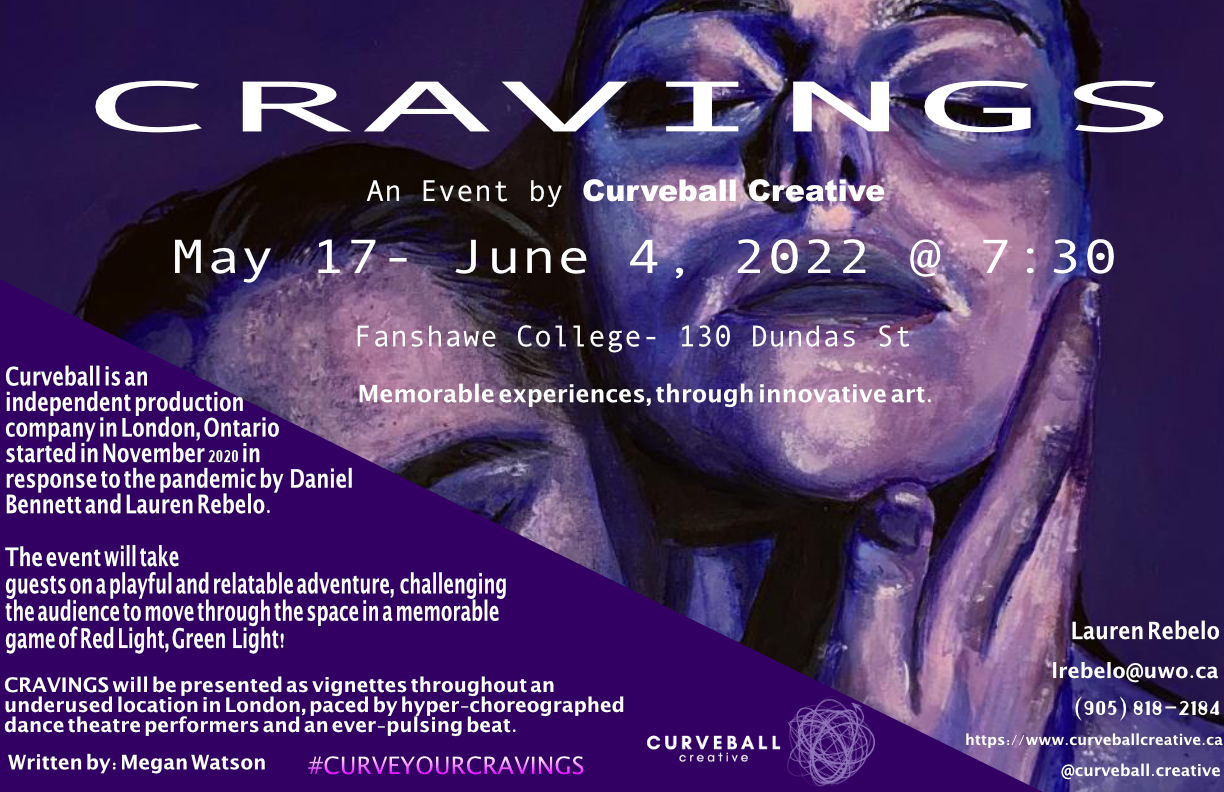 23/107
[Speaker Notes: smcphill_poster.jpg]
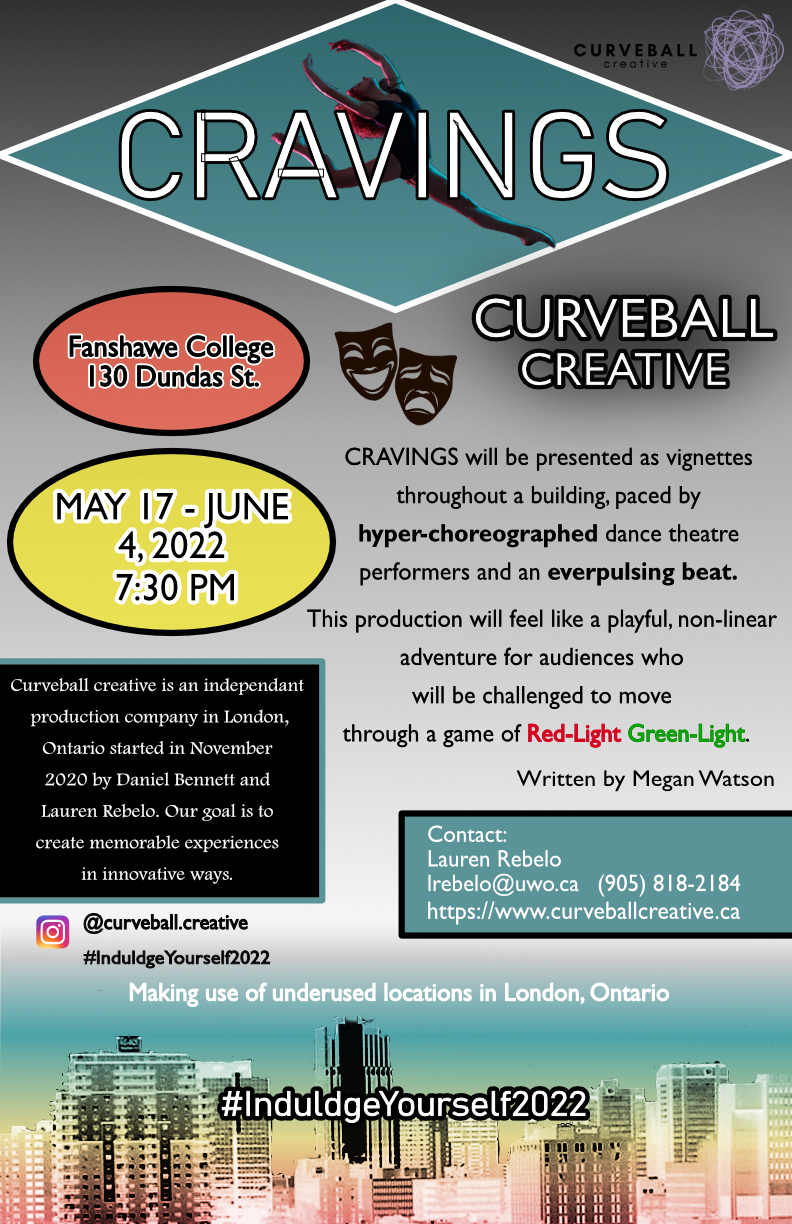 24/107
[Speaker Notes: smart326_poster.jpg]
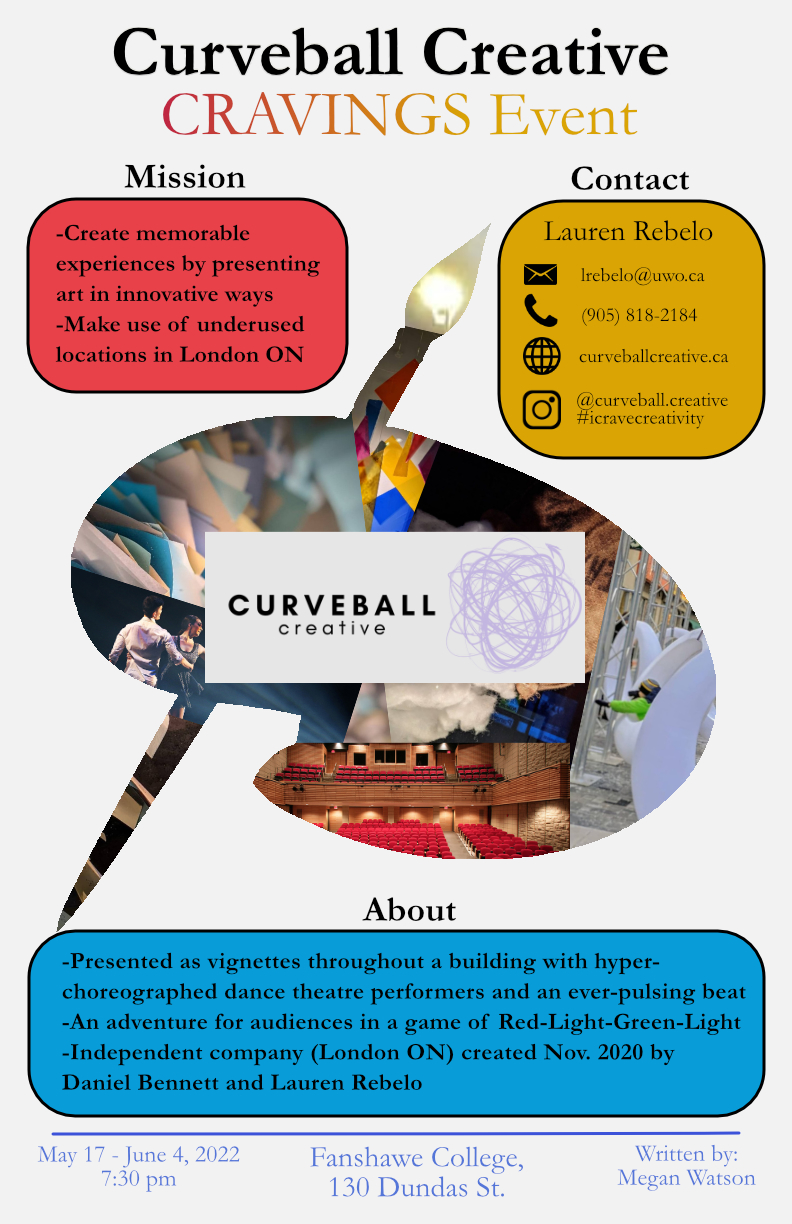 25/107
[Speaker Notes: slu385_poster.jpg]
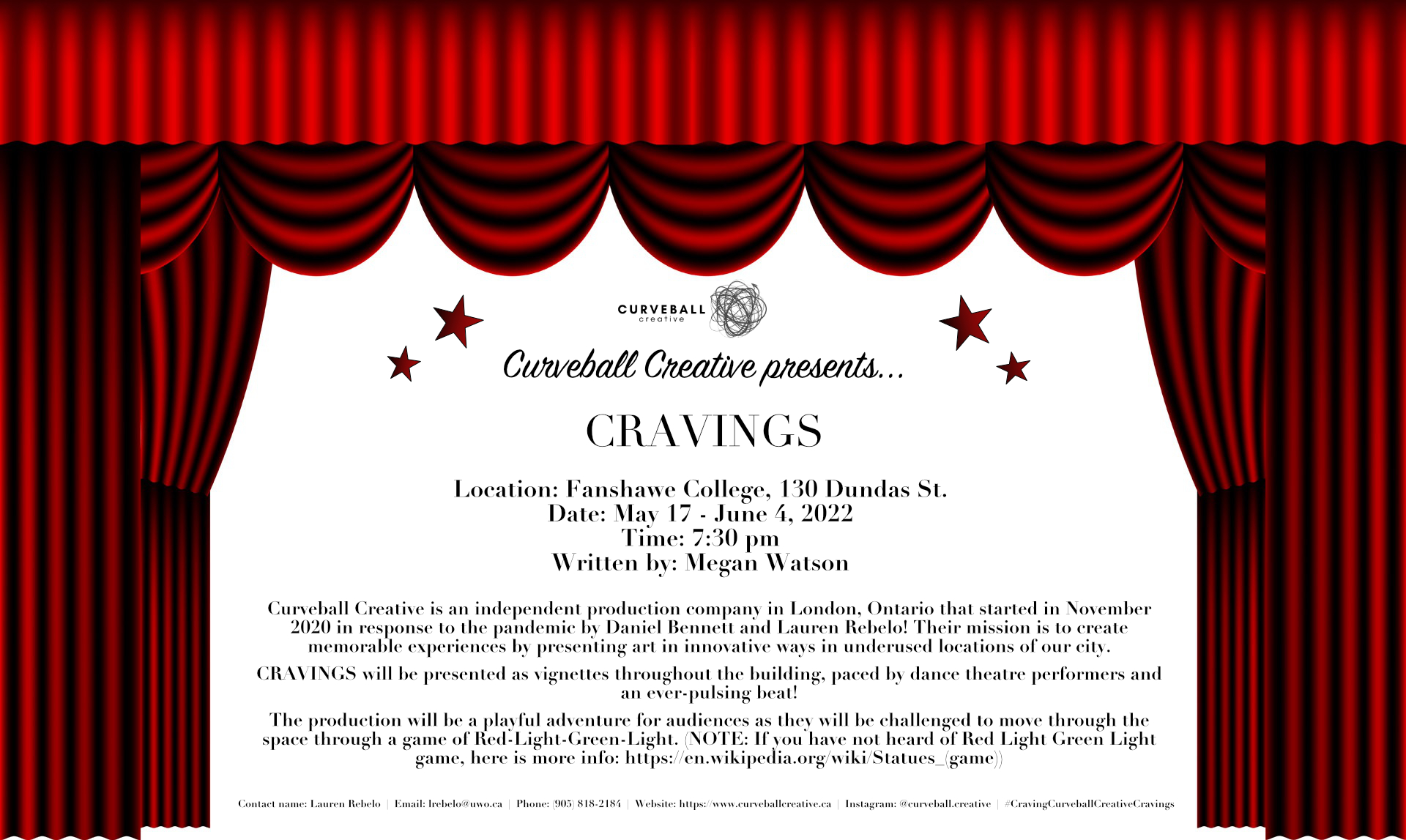 26/107
[Speaker Notes: skuma69_poster.jpg]
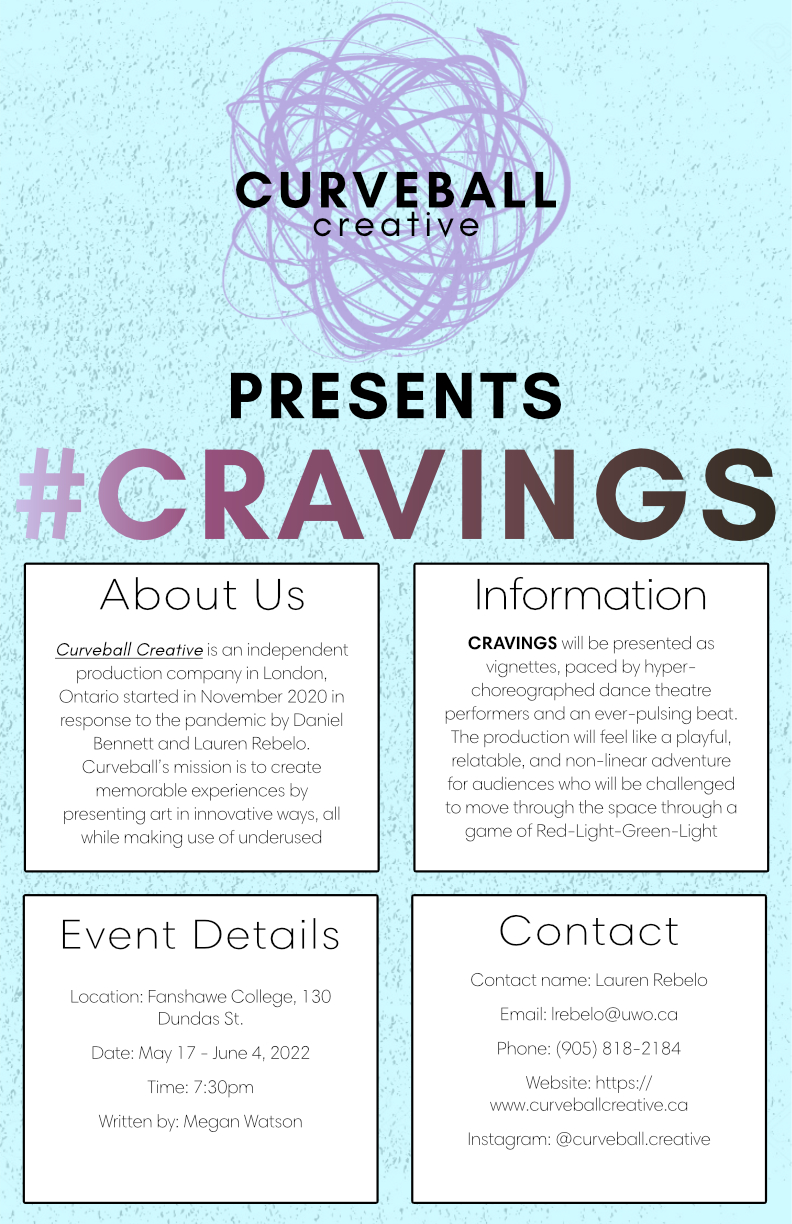 27/107
[Speaker Notes: skoker_poster.jpg]
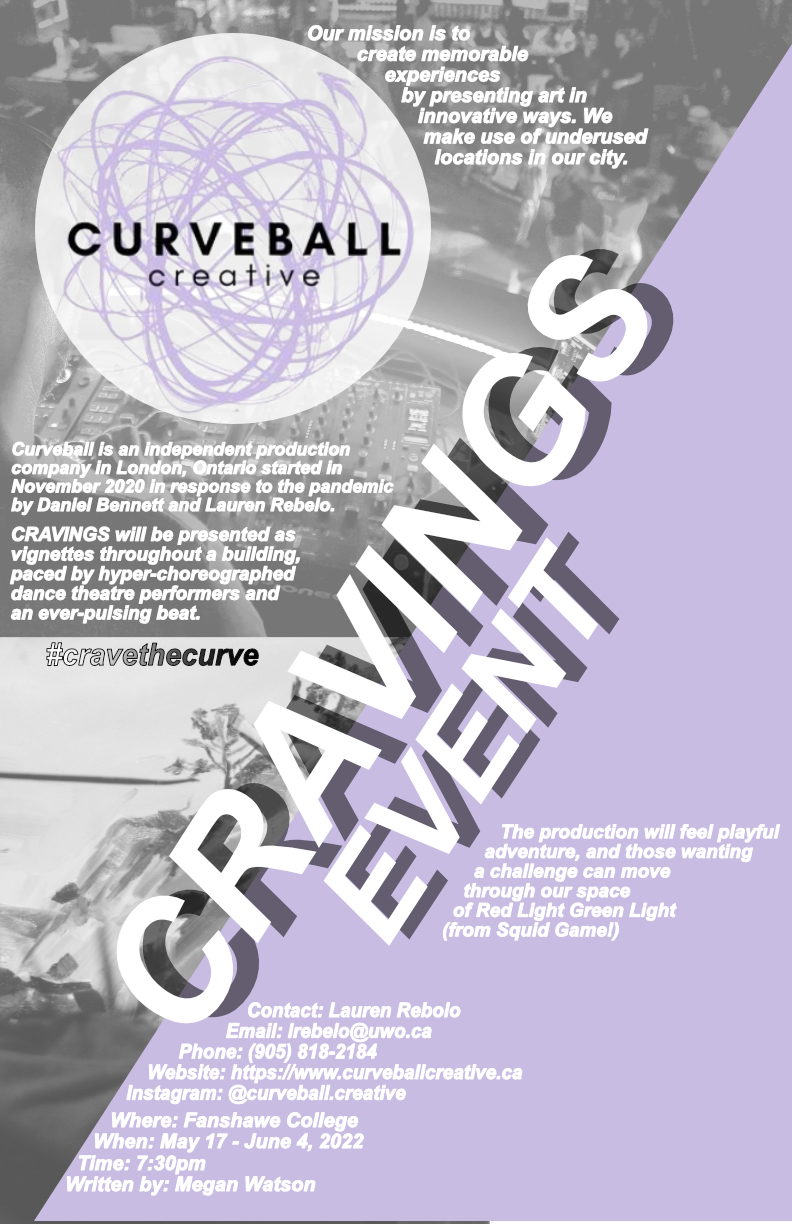 28/107
[Speaker Notes: sjunaid4_poster.jpg]
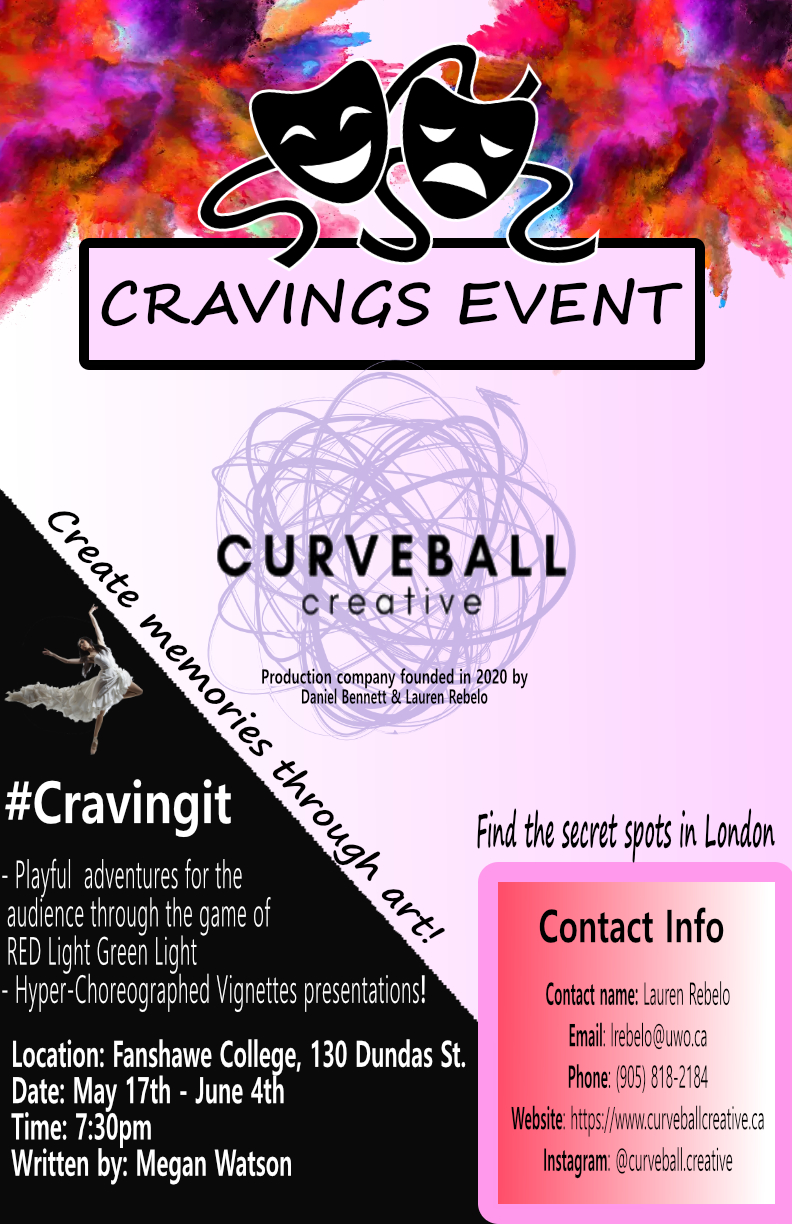 29/107
[Speaker Notes: rmehdipo_poster.jpg]
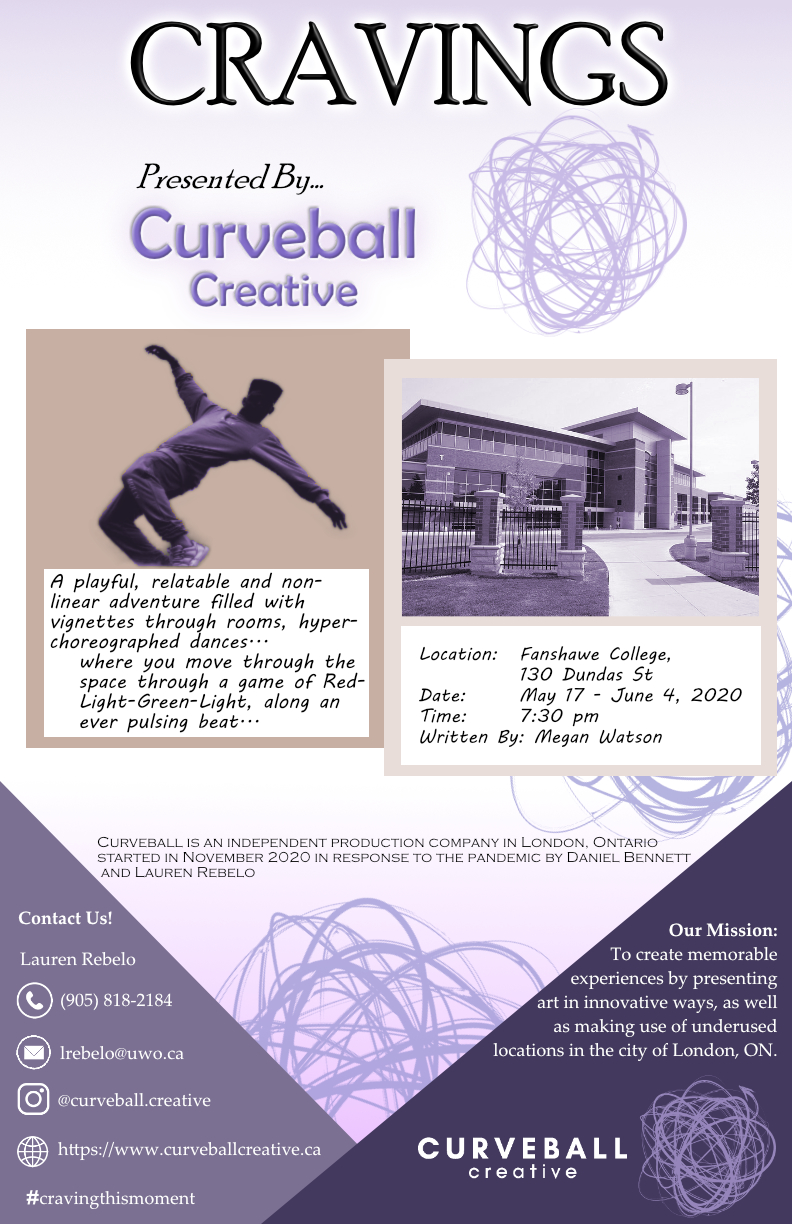 30/107
[Speaker Notes: rmathe6_poster.jpg]
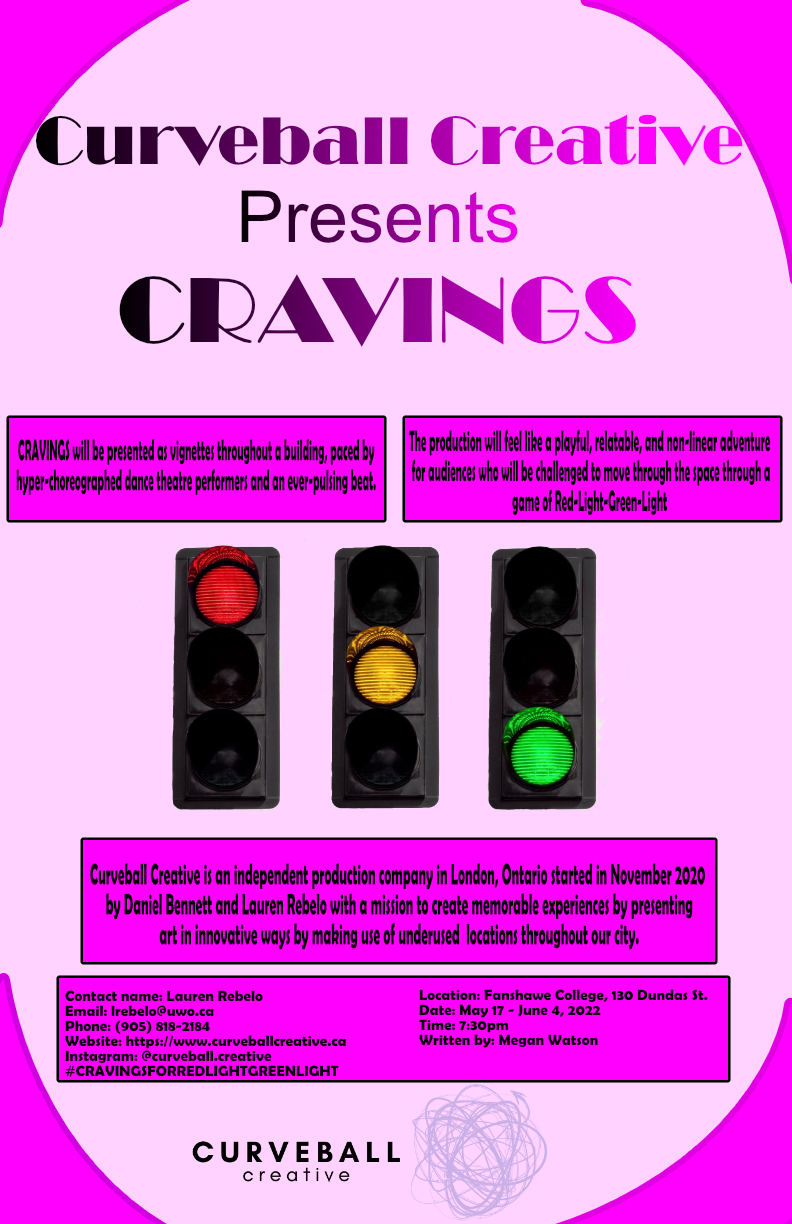 31/107
[Speaker Notes: rmarcot2_poster.jpg]
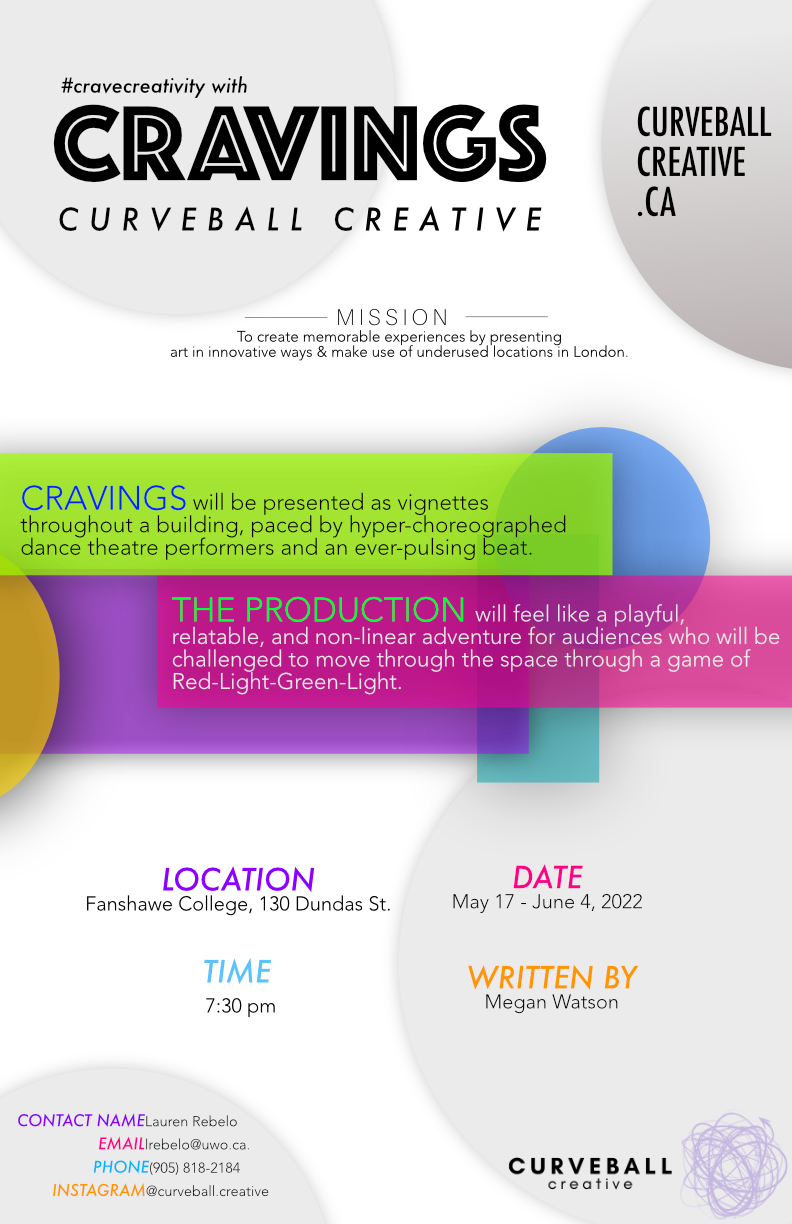 32/107
[Speaker Notes: rmanolak_poster.jpg]
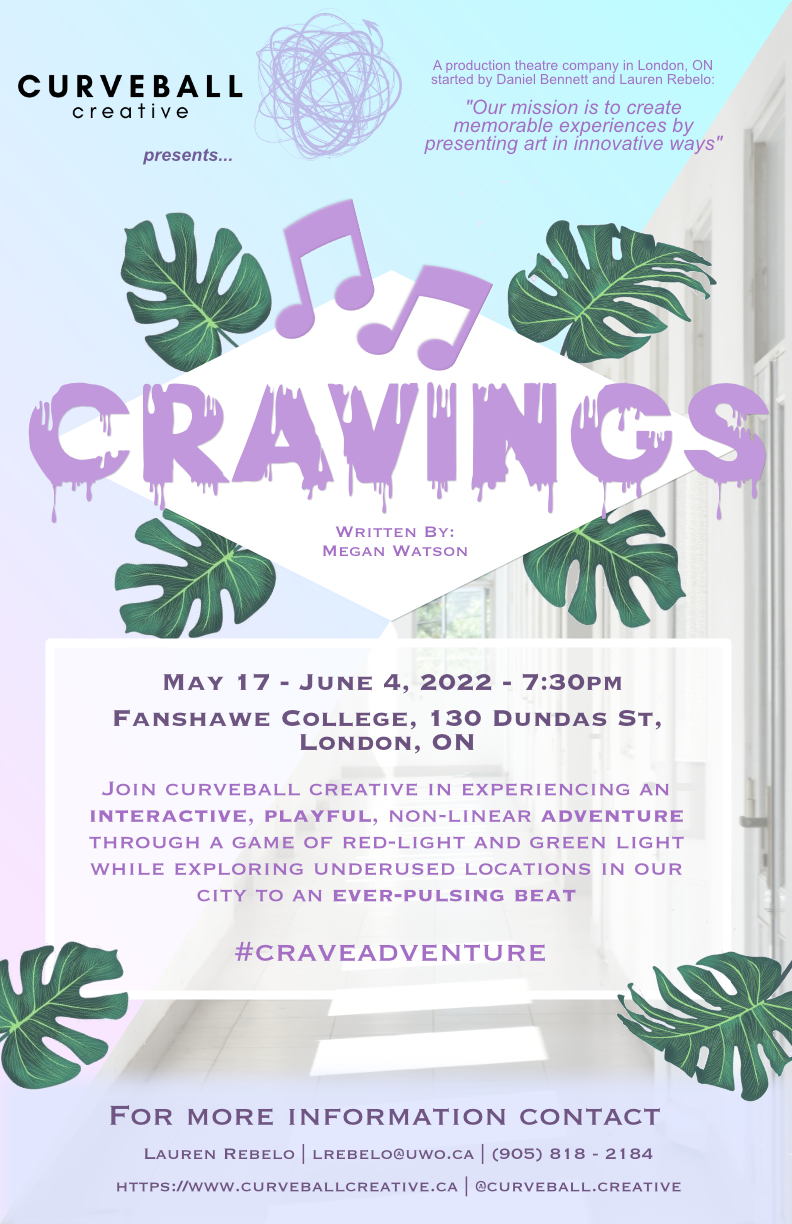 33/107
[Speaker Notes: rmacdiar_poster.jpg]
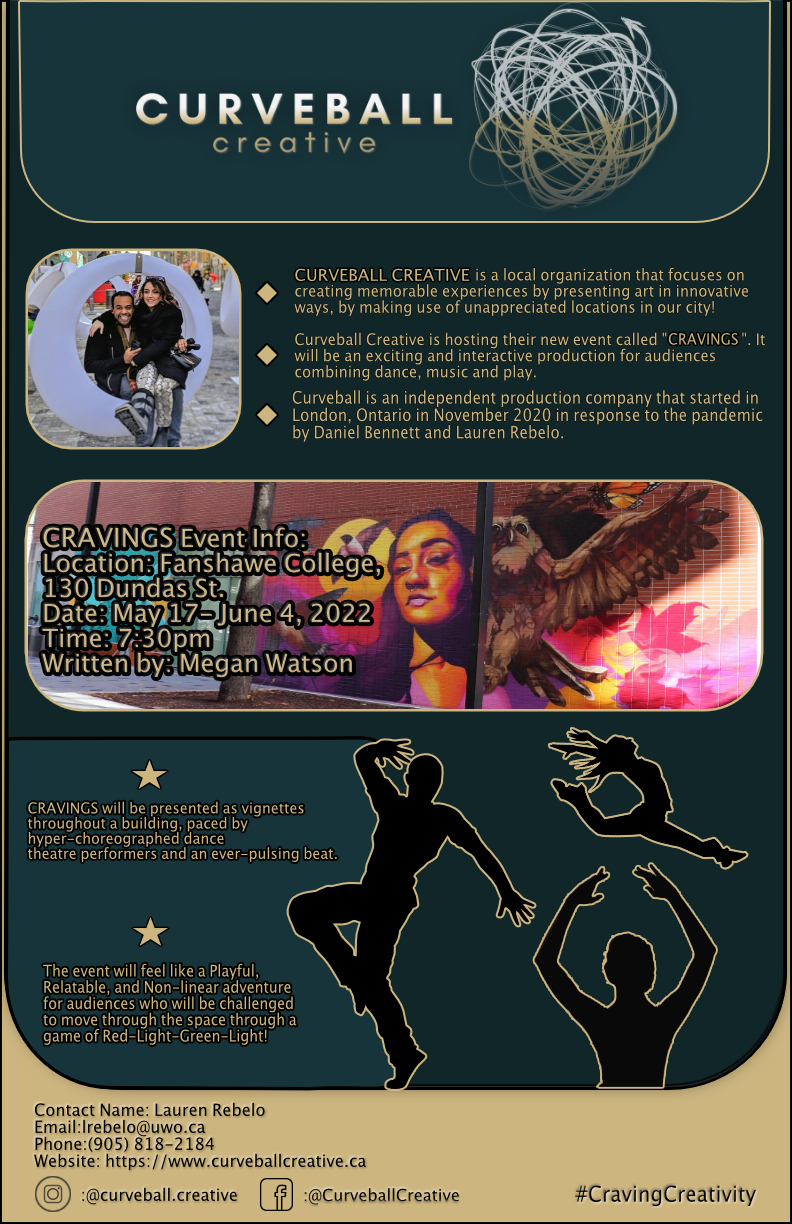 34/107
[Speaker Notes: rlam97_poster.jpg]
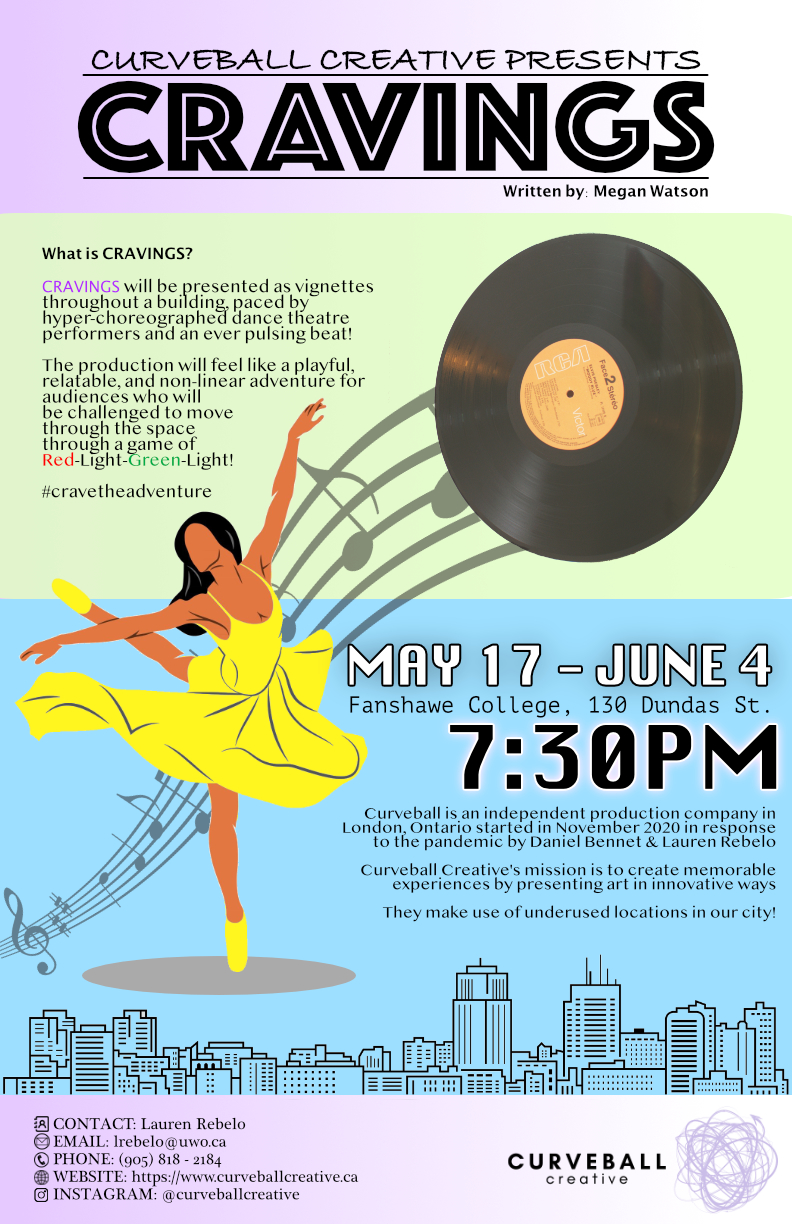 35/107
[Speaker Notes: rkim92_poster.jpg]
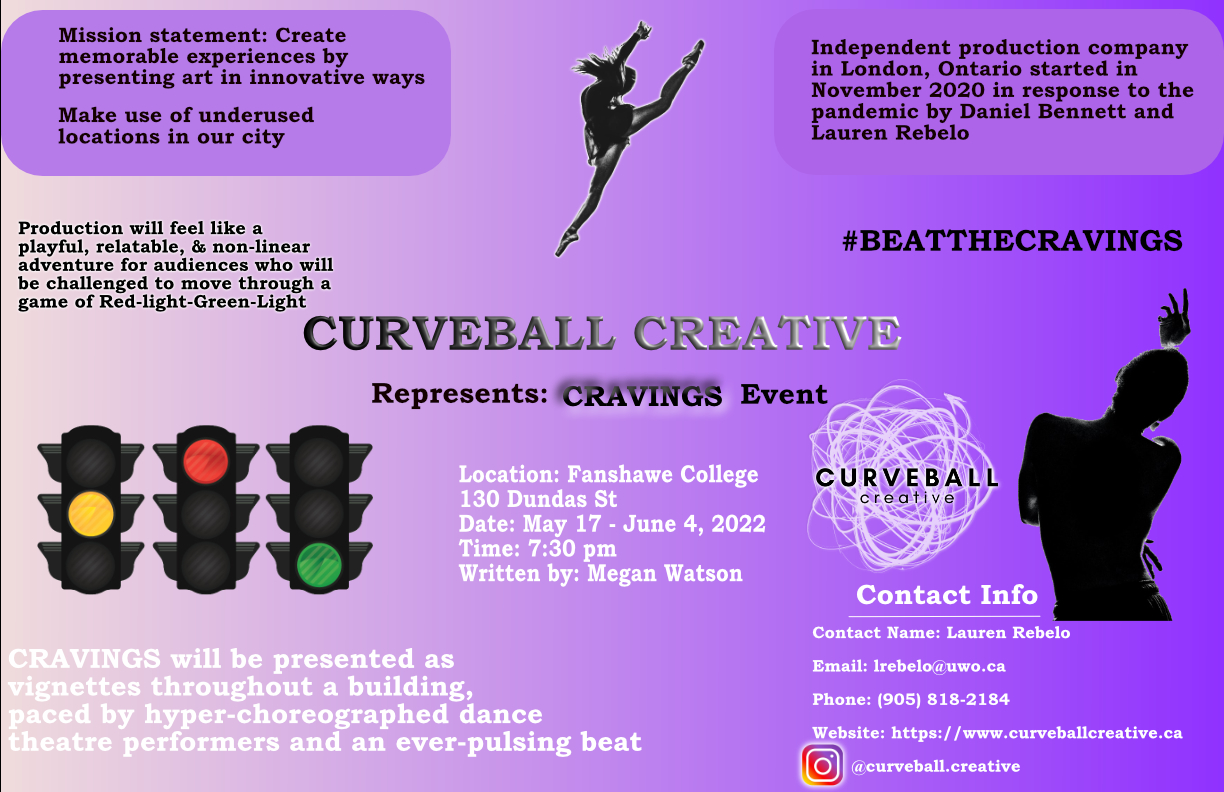 36/107
[Speaker Notes: pkrivchu_poster.jpg]
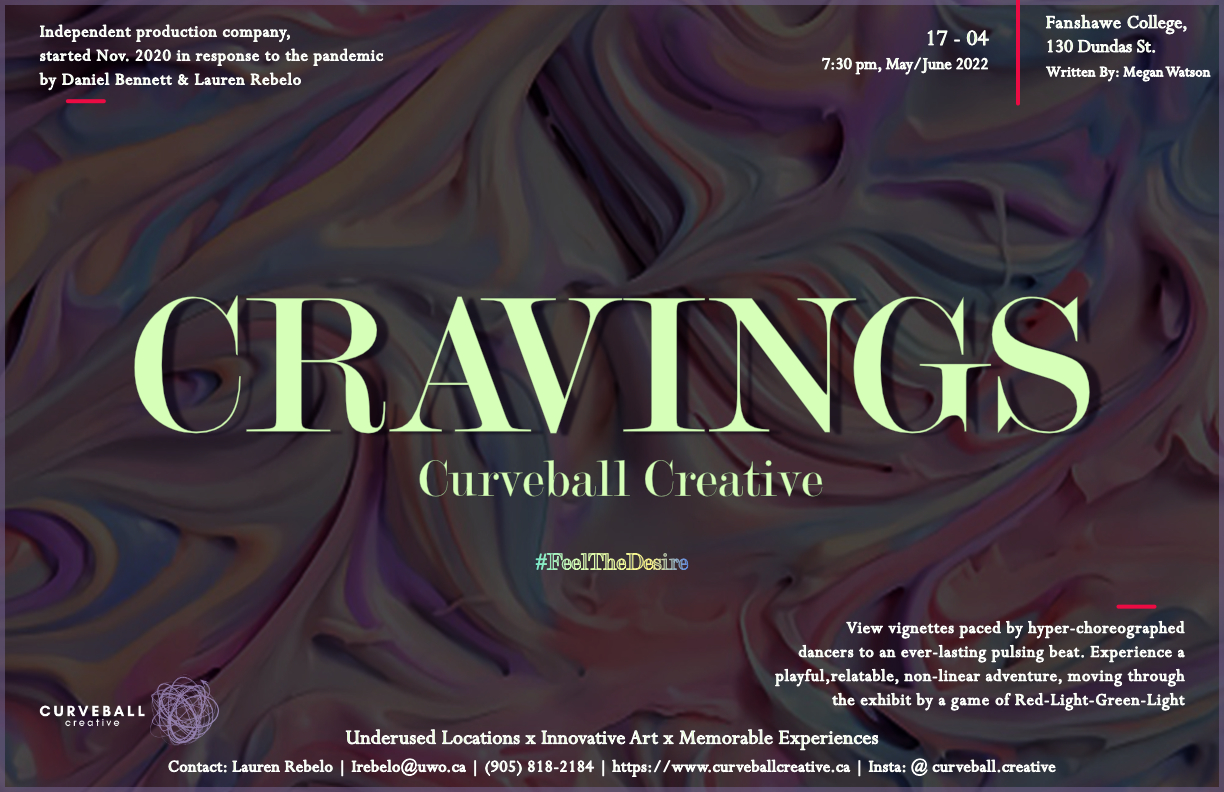 37/107
[Speaker Notes: nly23_poster.jpg]
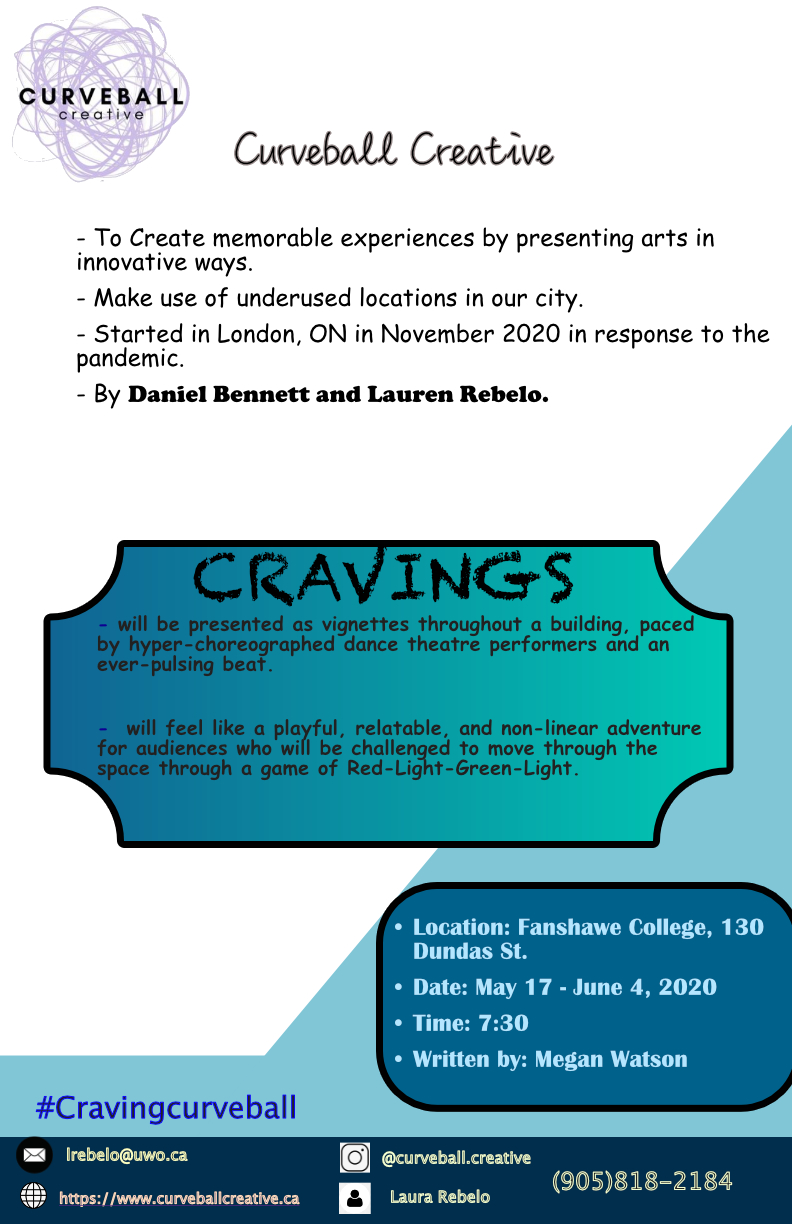 38/107
[Speaker Notes: nliu243_poster.jpg]
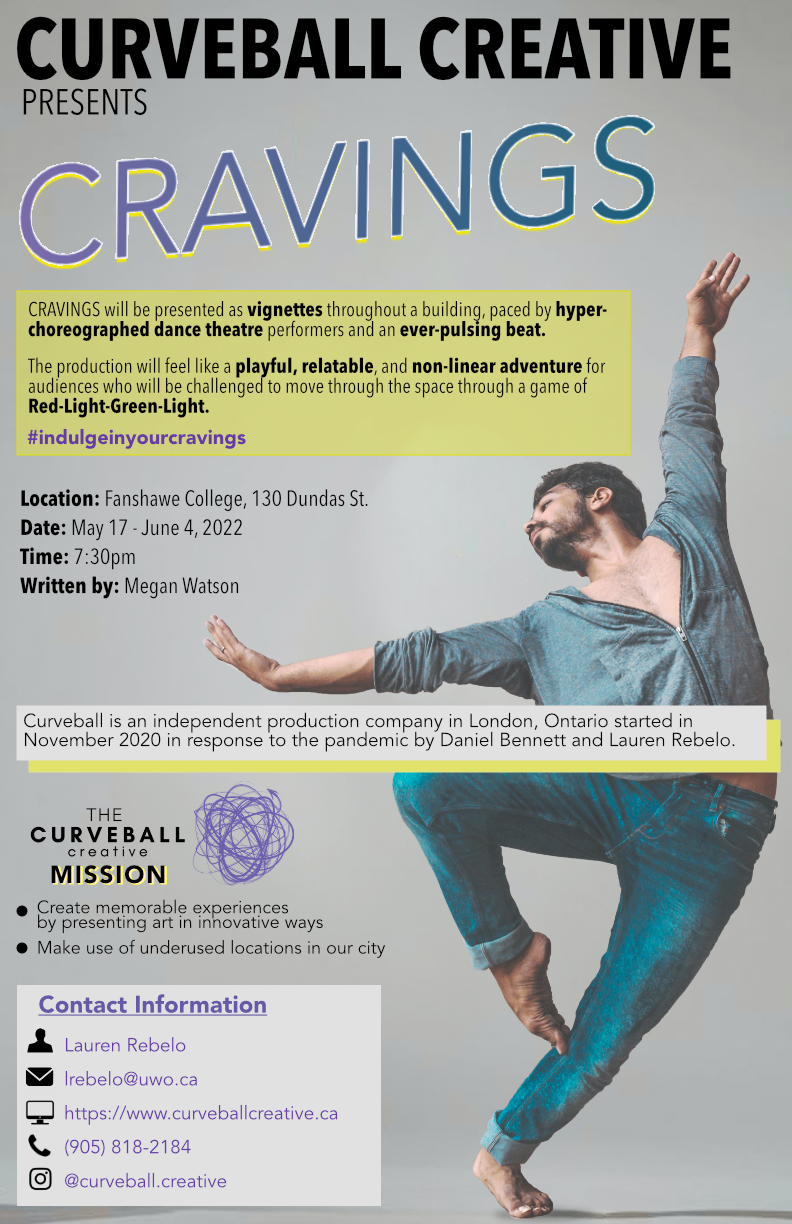 39/107
[Speaker Notes: nkamath_poster.jpg]
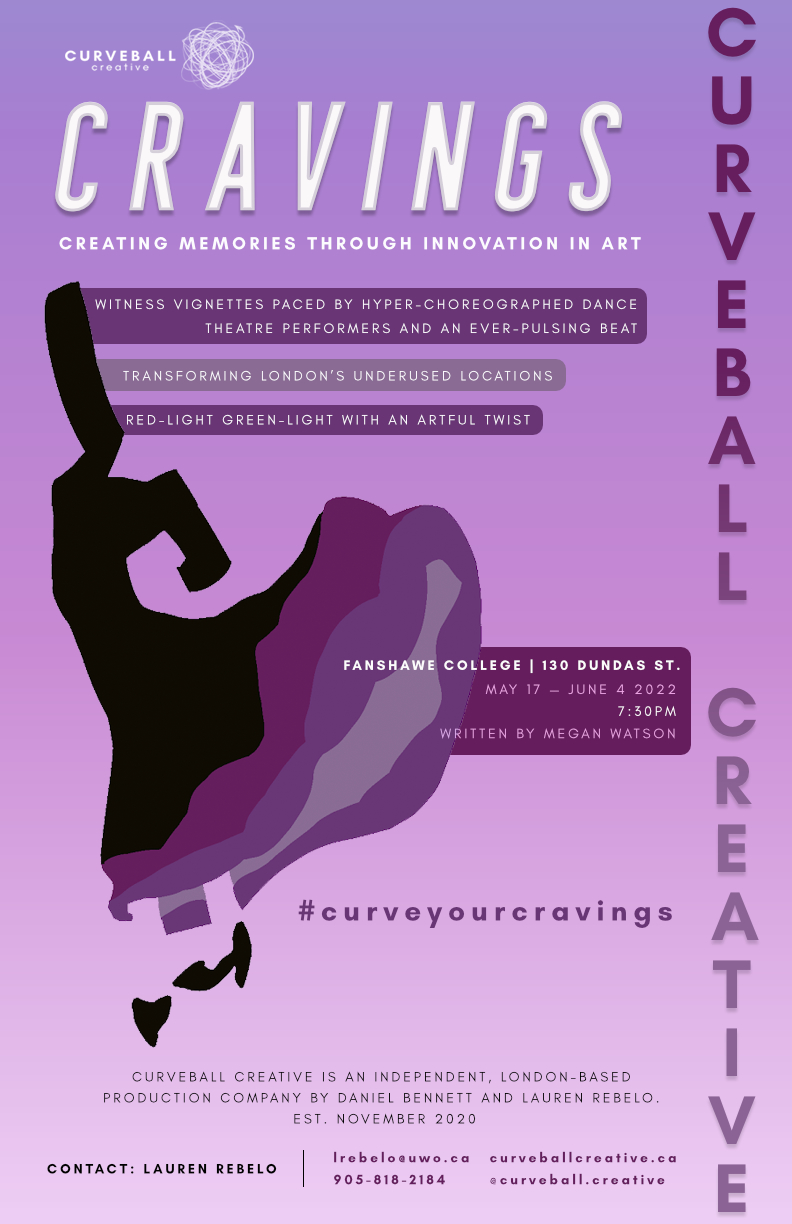 40/107
[Speaker Notes: mmehkar_poster.jpg]
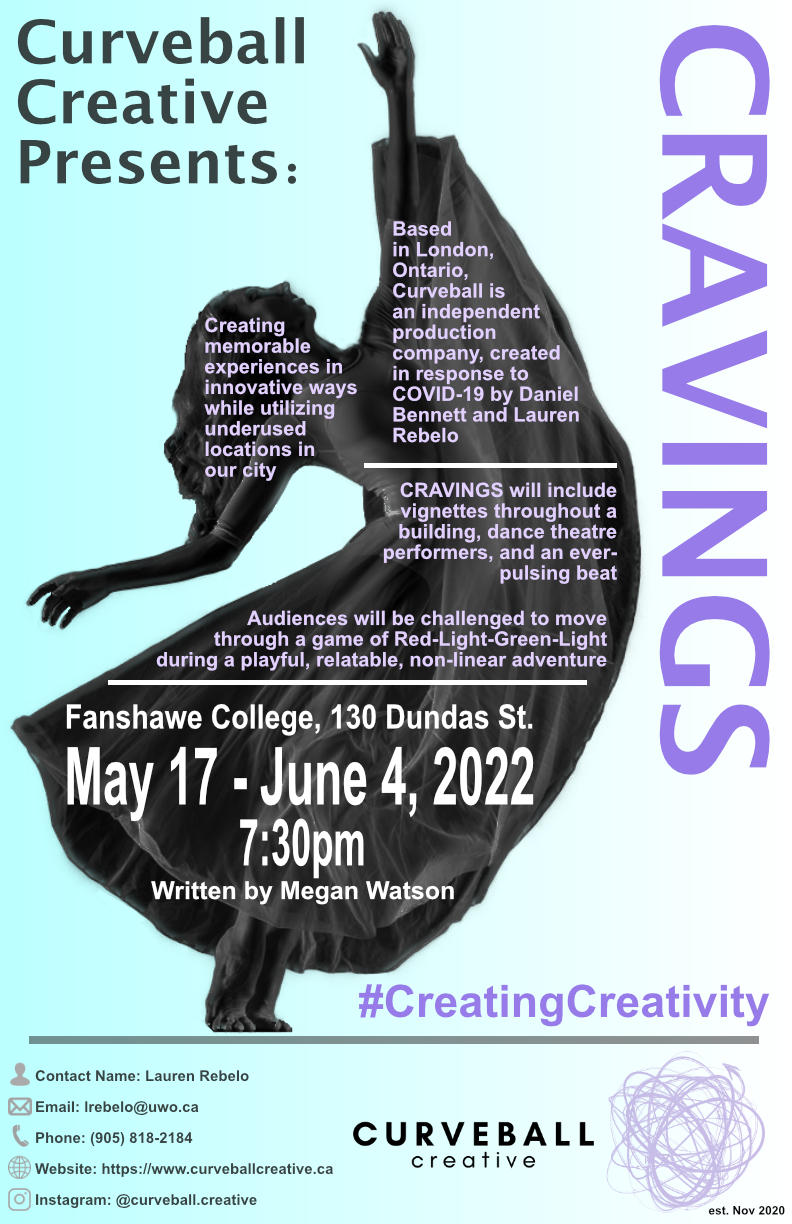 41/107
[Speaker Notes: mmcarth9_poster.jpg]
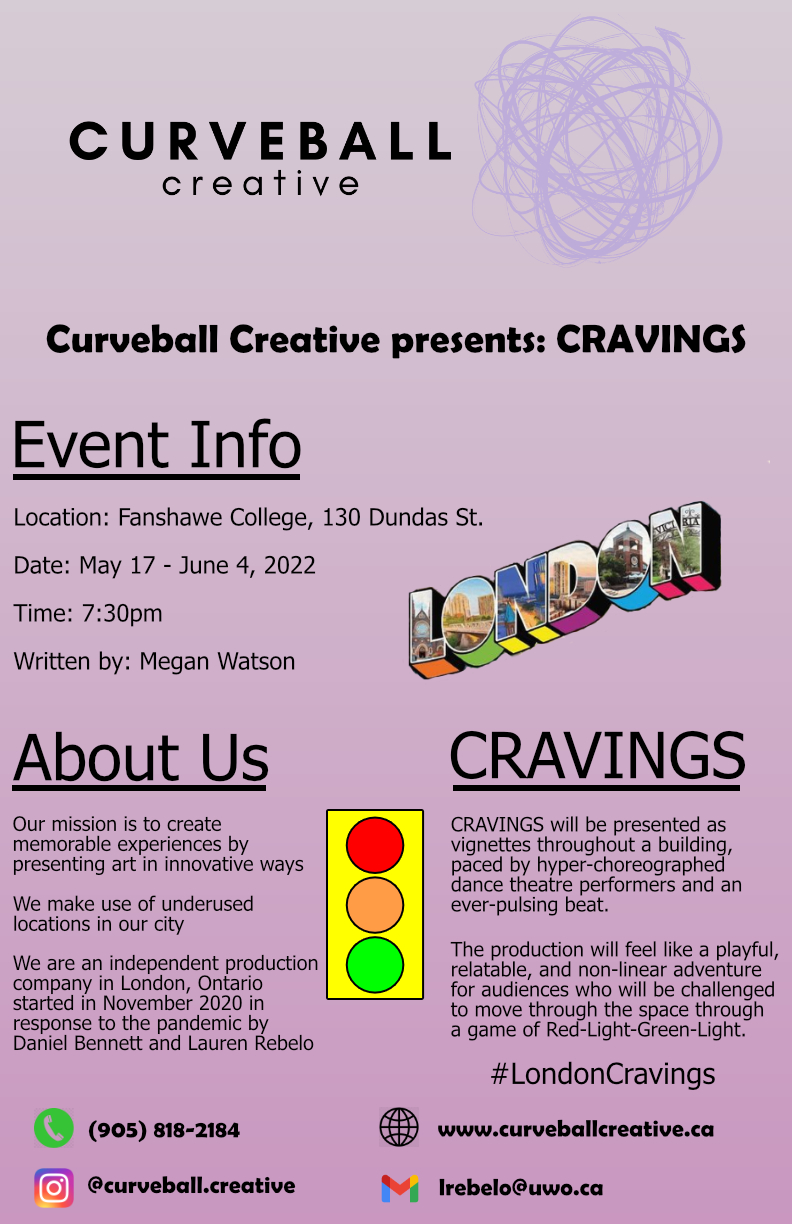 42/107
[Speaker Notes: mmarque9_poster.jpg]
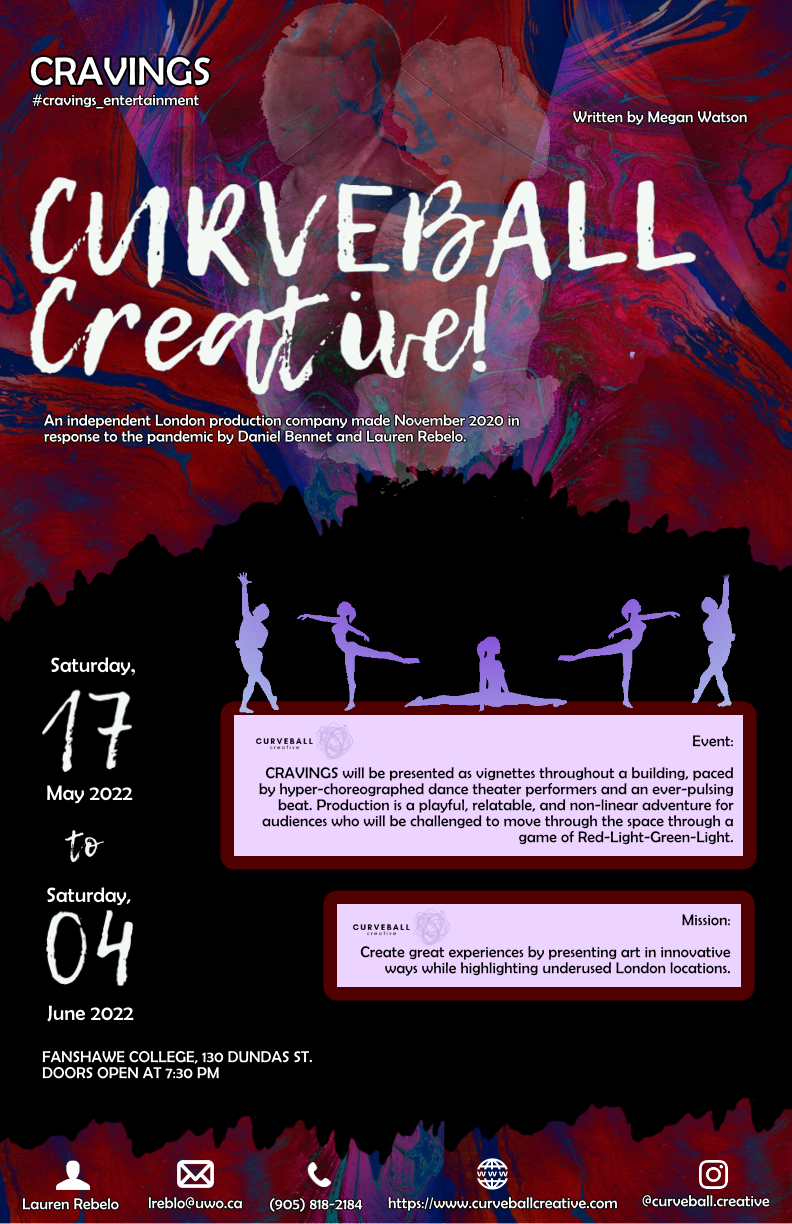 43/107
[Speaker Notes: mmadlol2_poster.jpg]
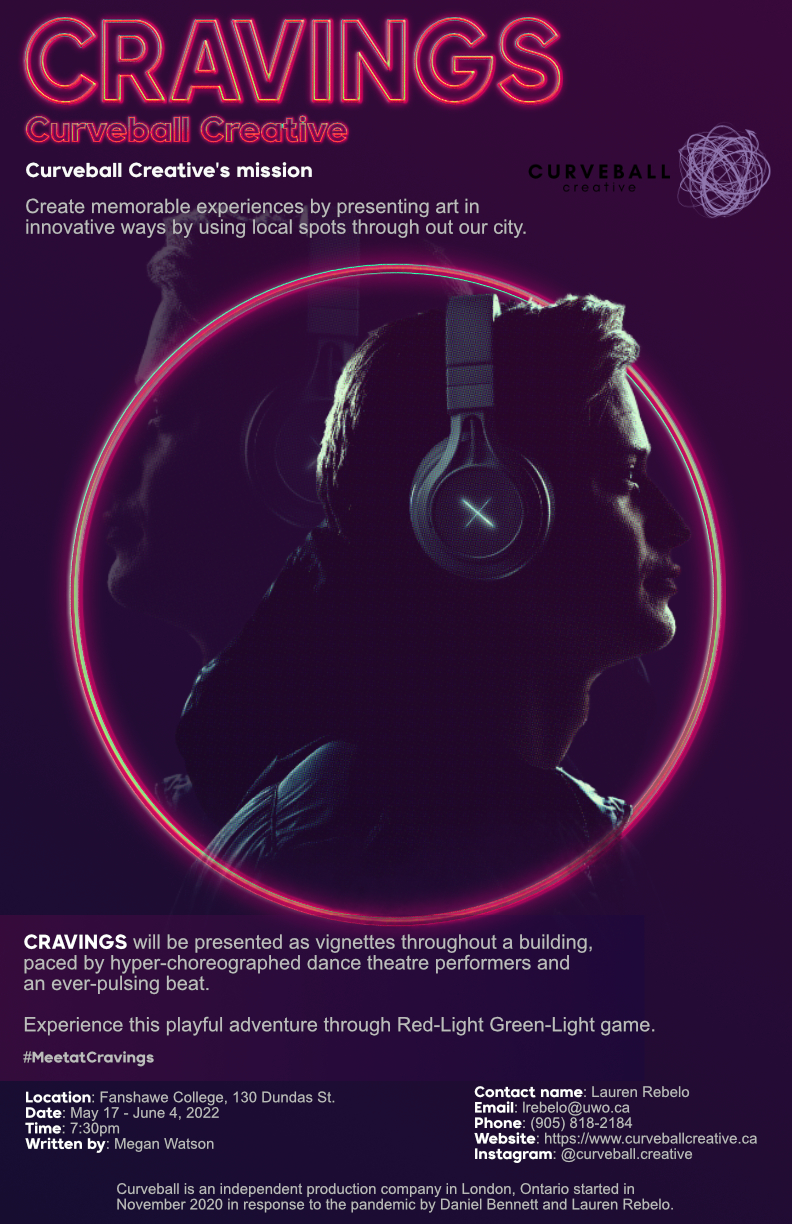 44/107
[Speaker Notes: mli788_poster.jpg]
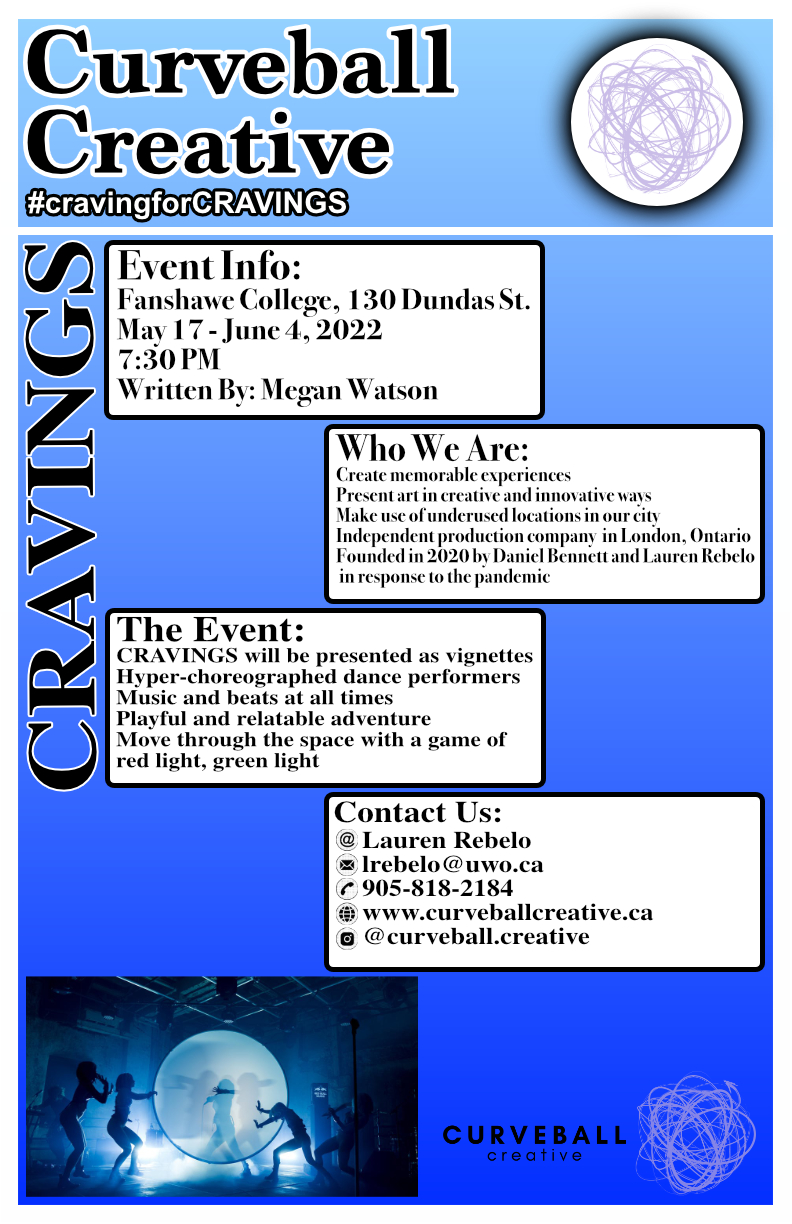 45/107
[Speaker Notes: mlaskin3_poster.jpg]
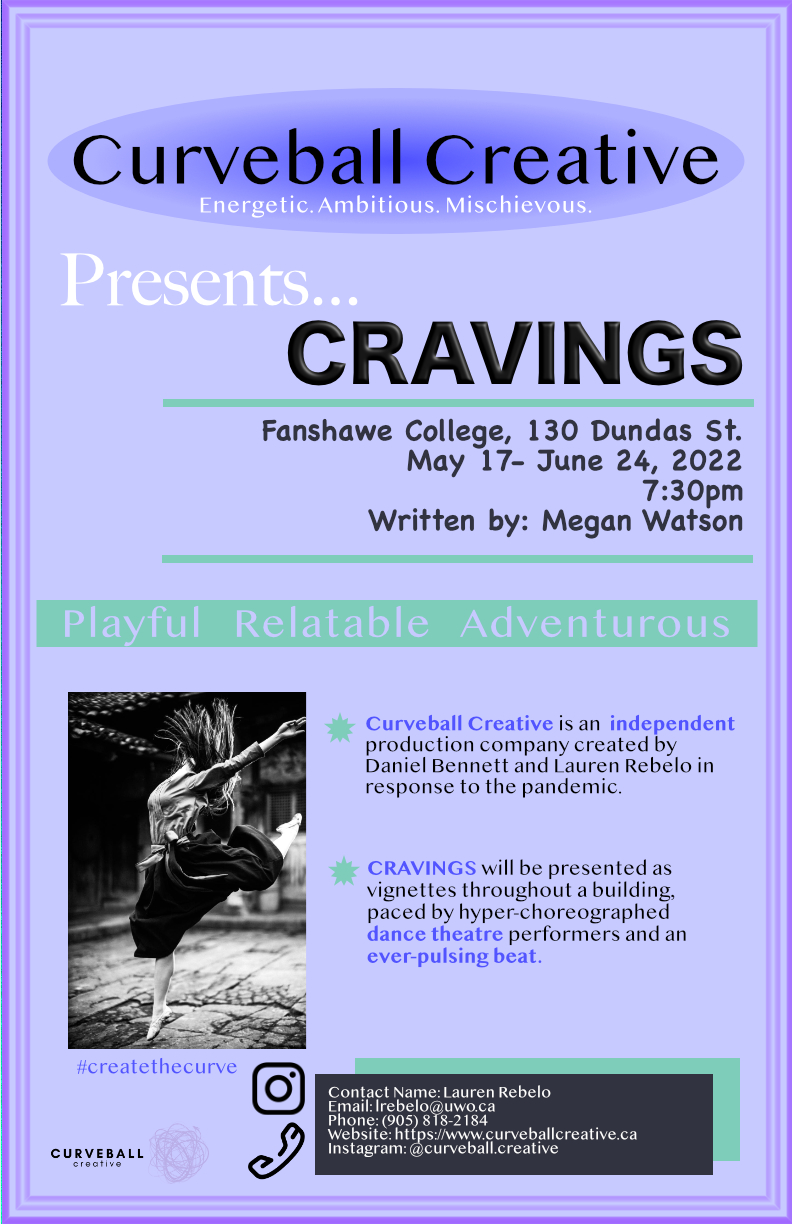 46/107
[Speaker Notes: mkinnea3_poster.jpg]
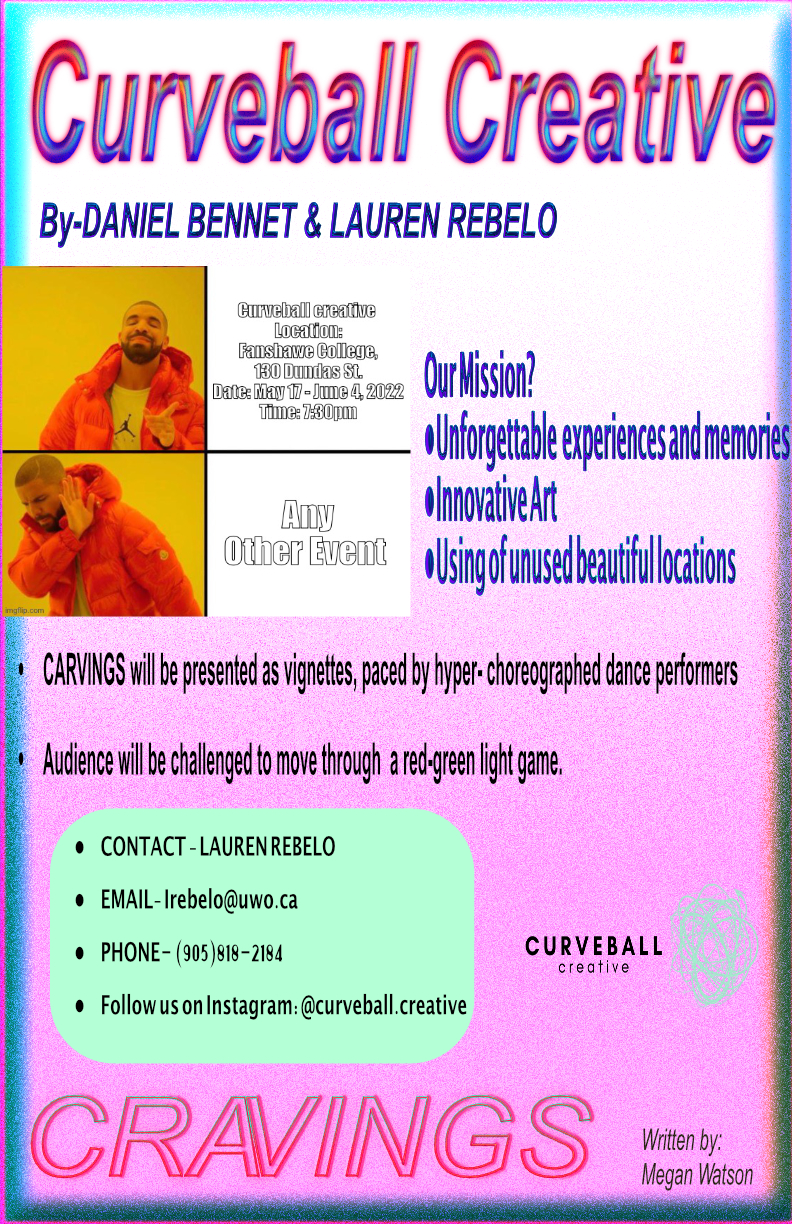 47/107
[Speaker Notes: lmehta3_poster.jpg]
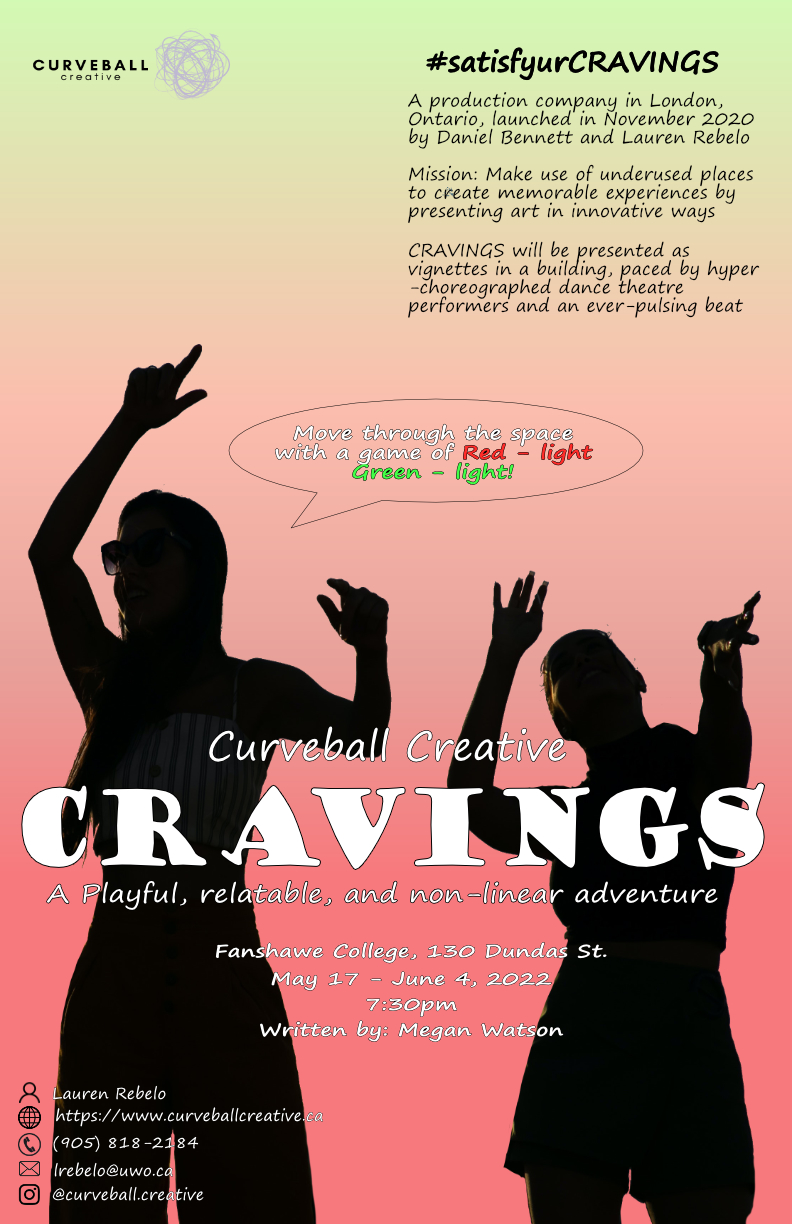 48/107
[Speaker Notes: lliu646_poster.jpg]
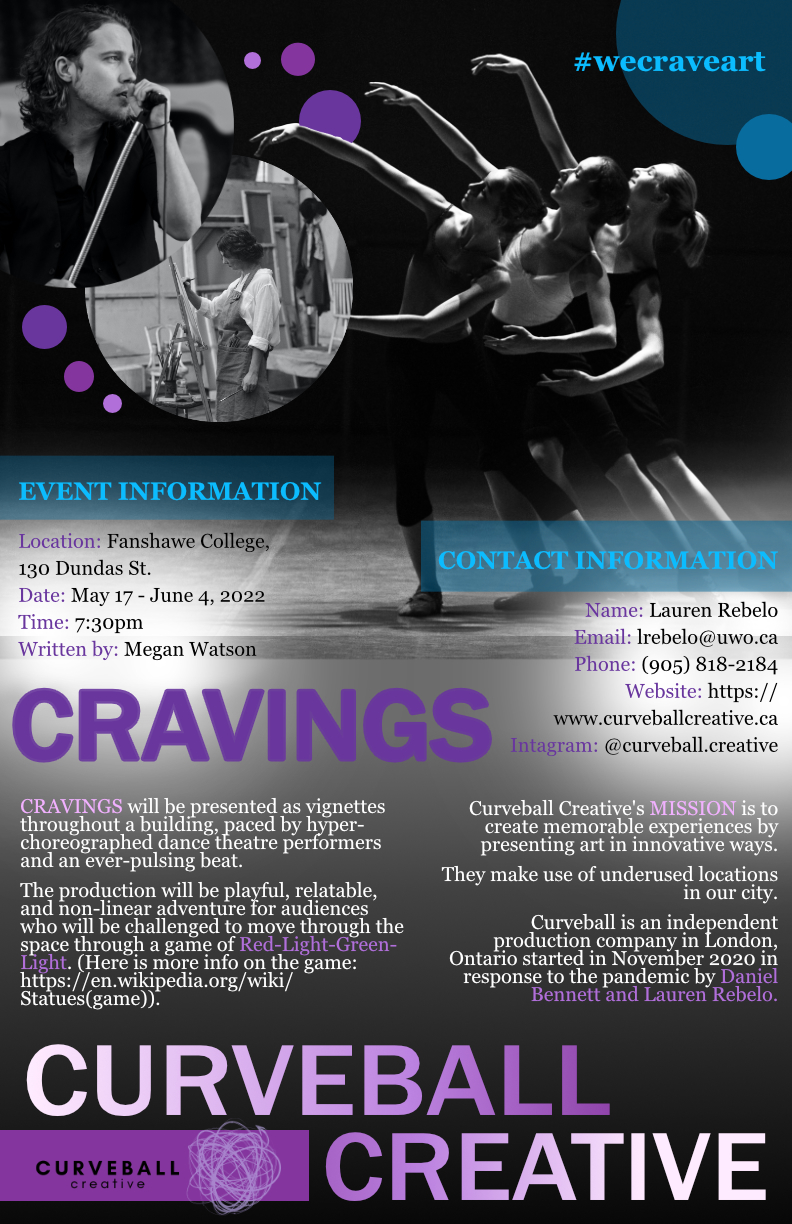 49/107
[Speaker Notes: lliu644_poster.jpg]
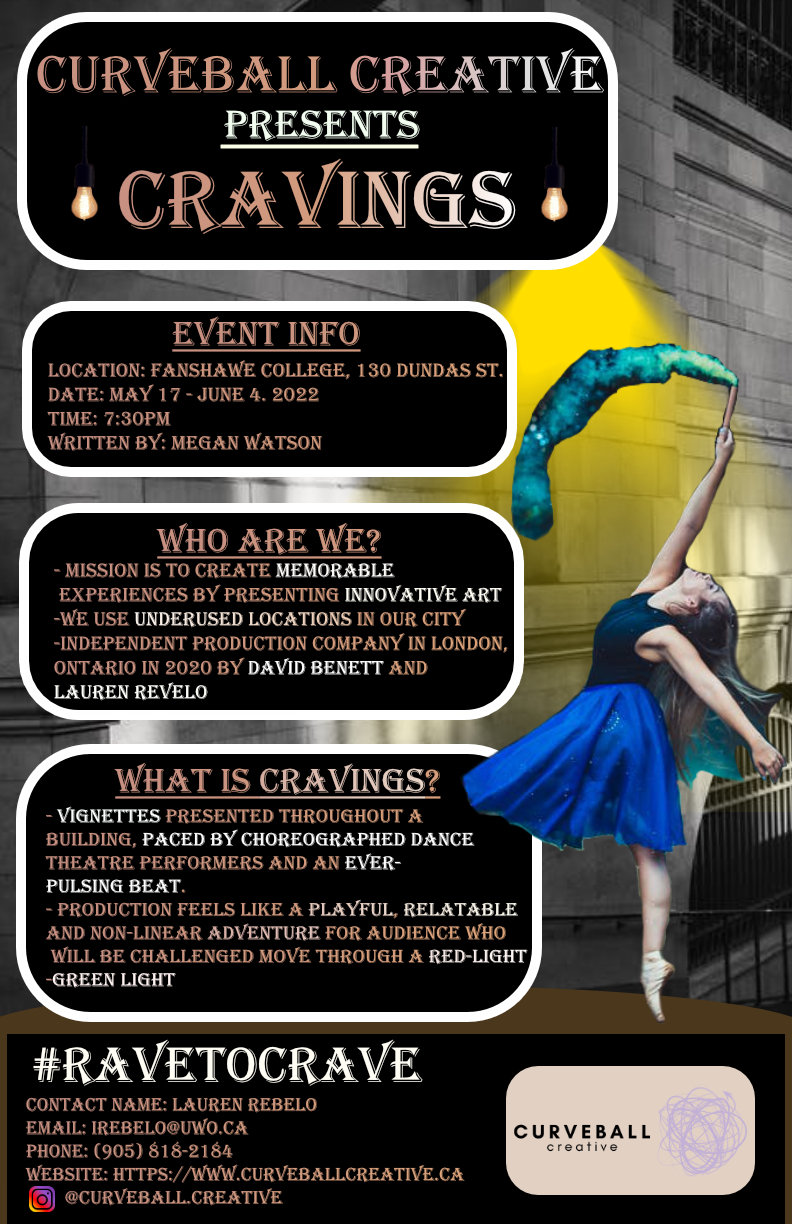 50/107
[Speaker Notes: llee297_poster.jpg]
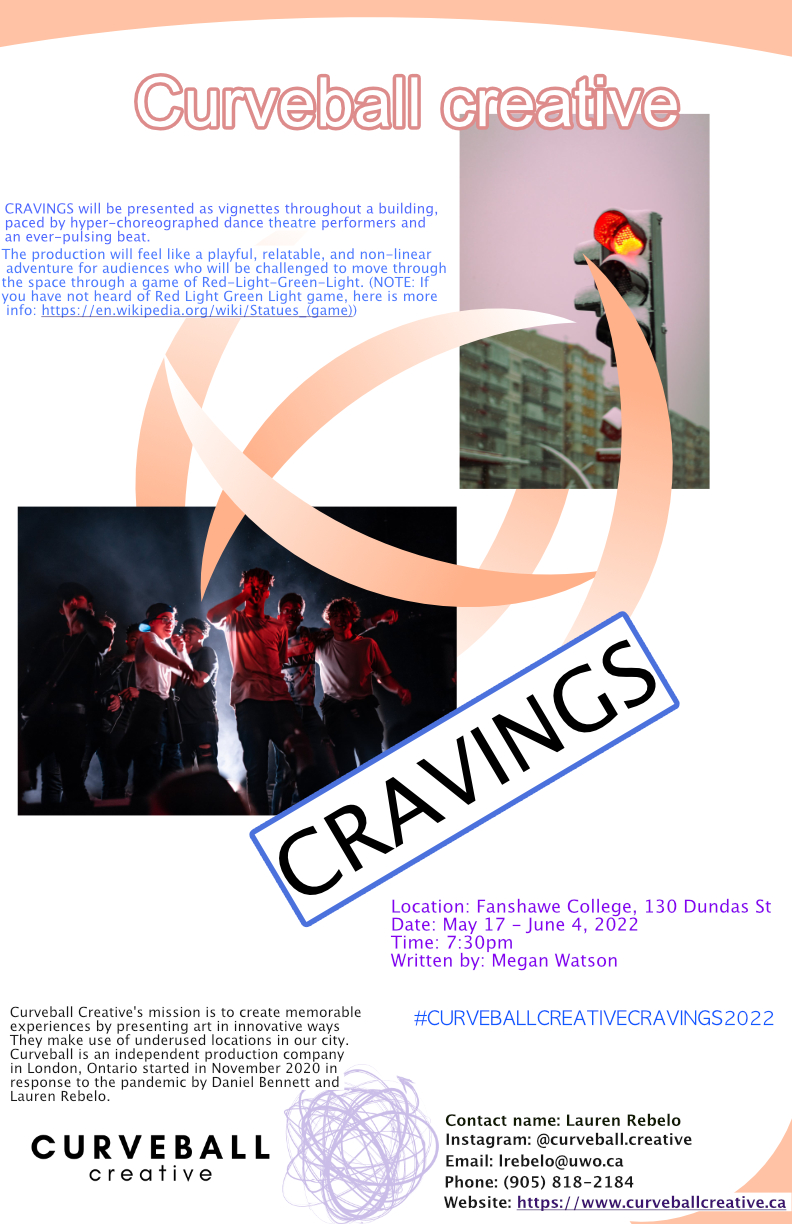 51/107
[Speaker Notes: lkan5_poster.jpg]
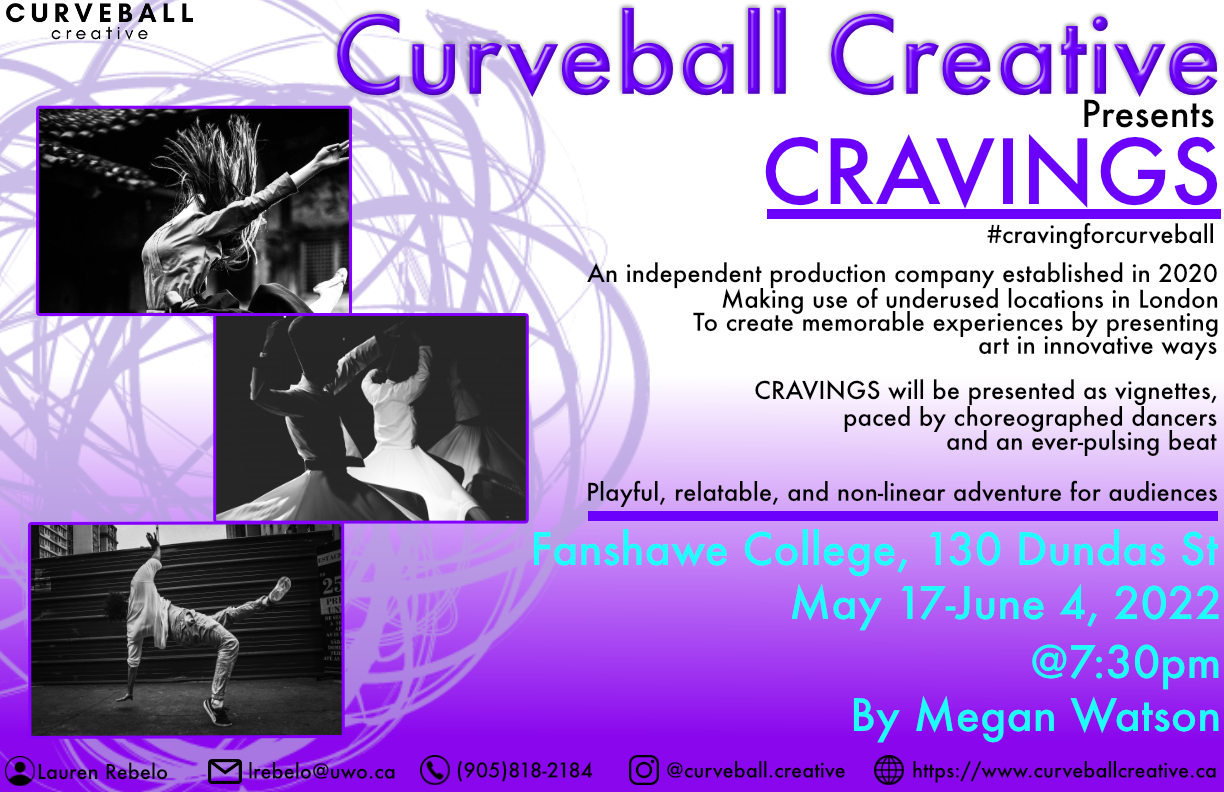 52/107
[Speaker Notes: kmaziere_poster.jpg]
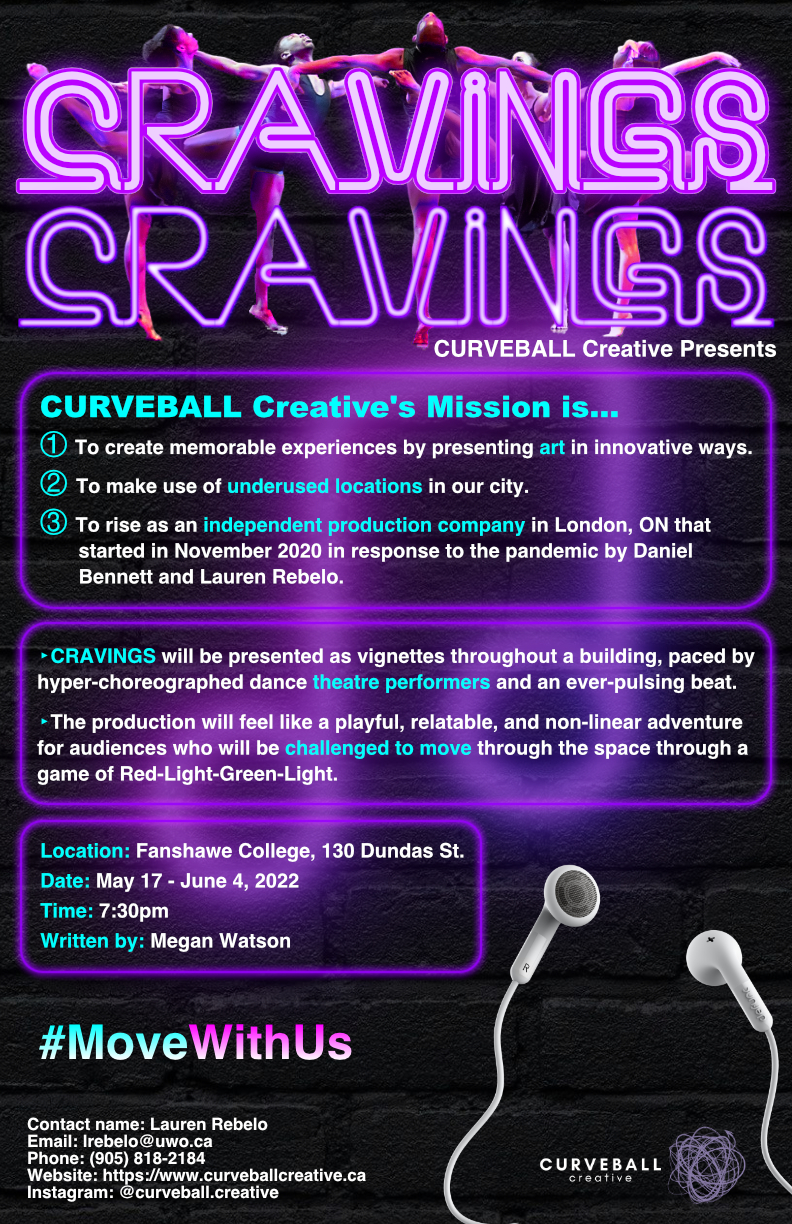 53/107
[Speaker Notes: kli456_poster.jpg]
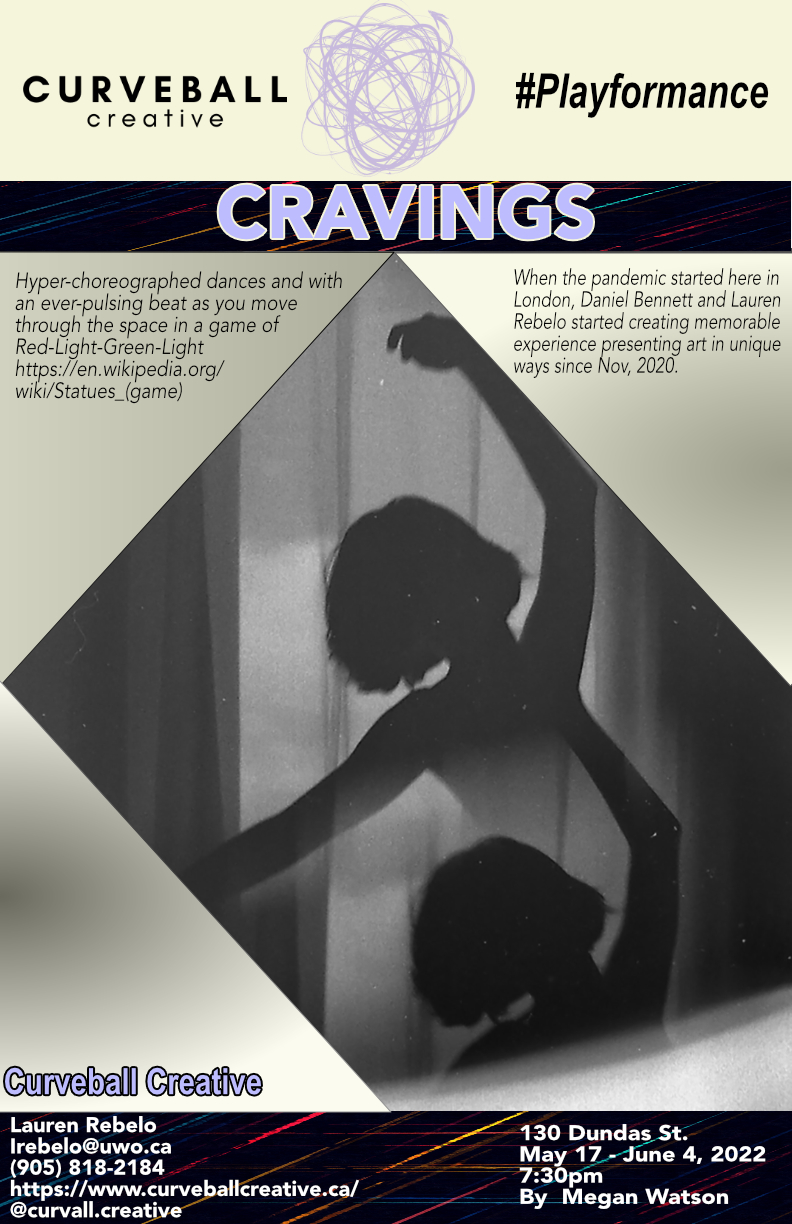 54/107
[Speaker Notes: klau296_poster.jpg]
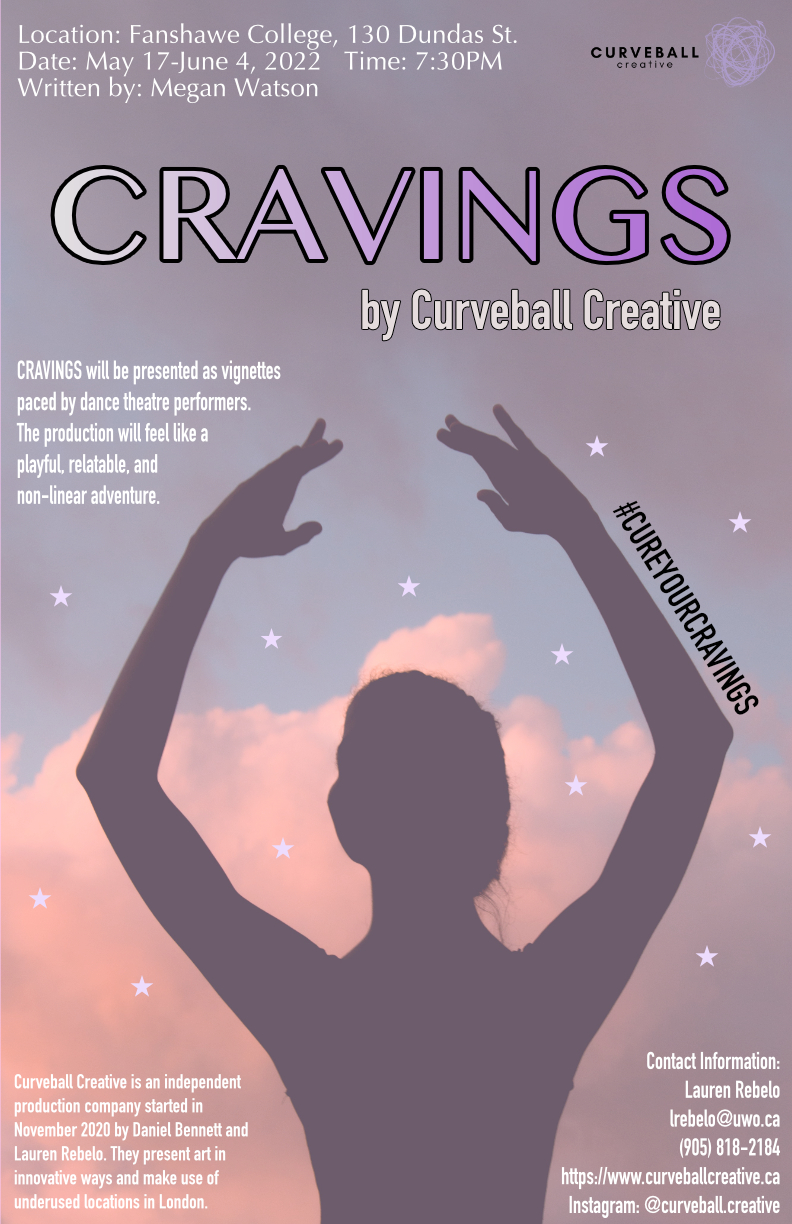 55/107
[Speaker Notes: kkhuu_poster.jpg]
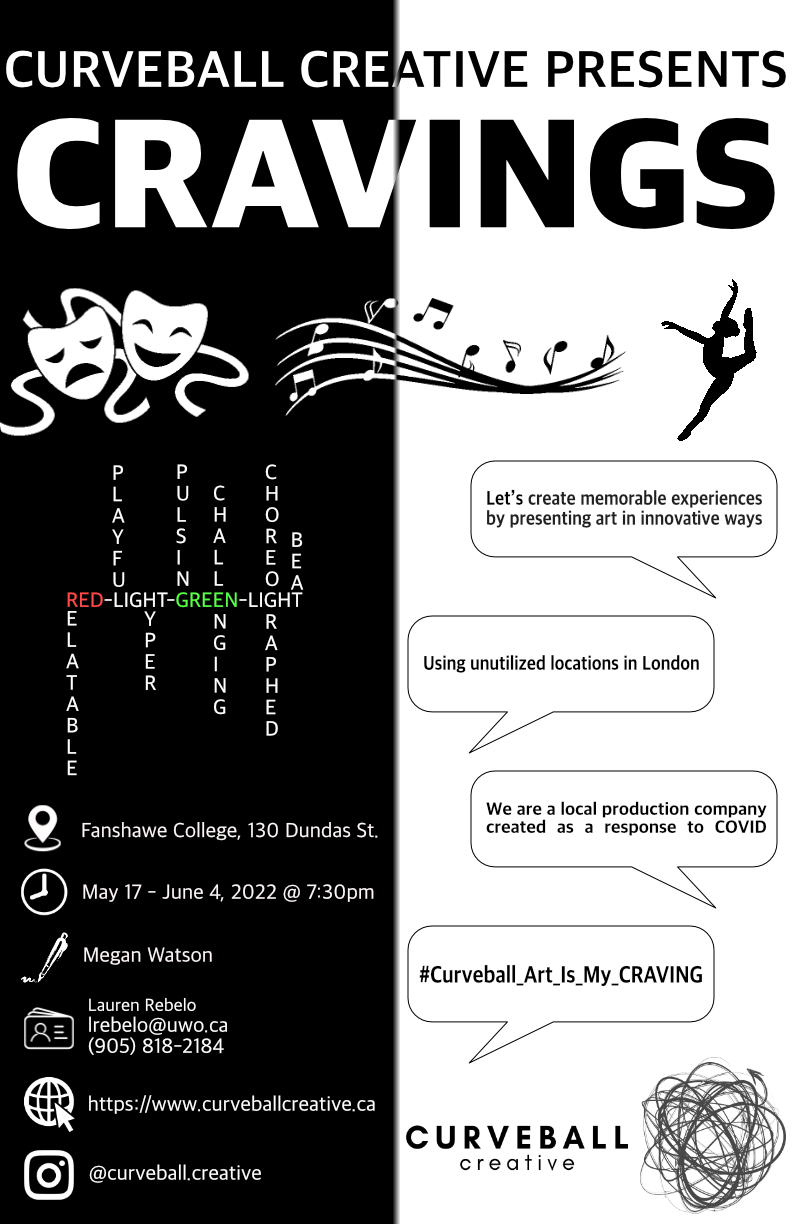 56/107
[Speaker Notes: kkhuran4_poster.jpg]
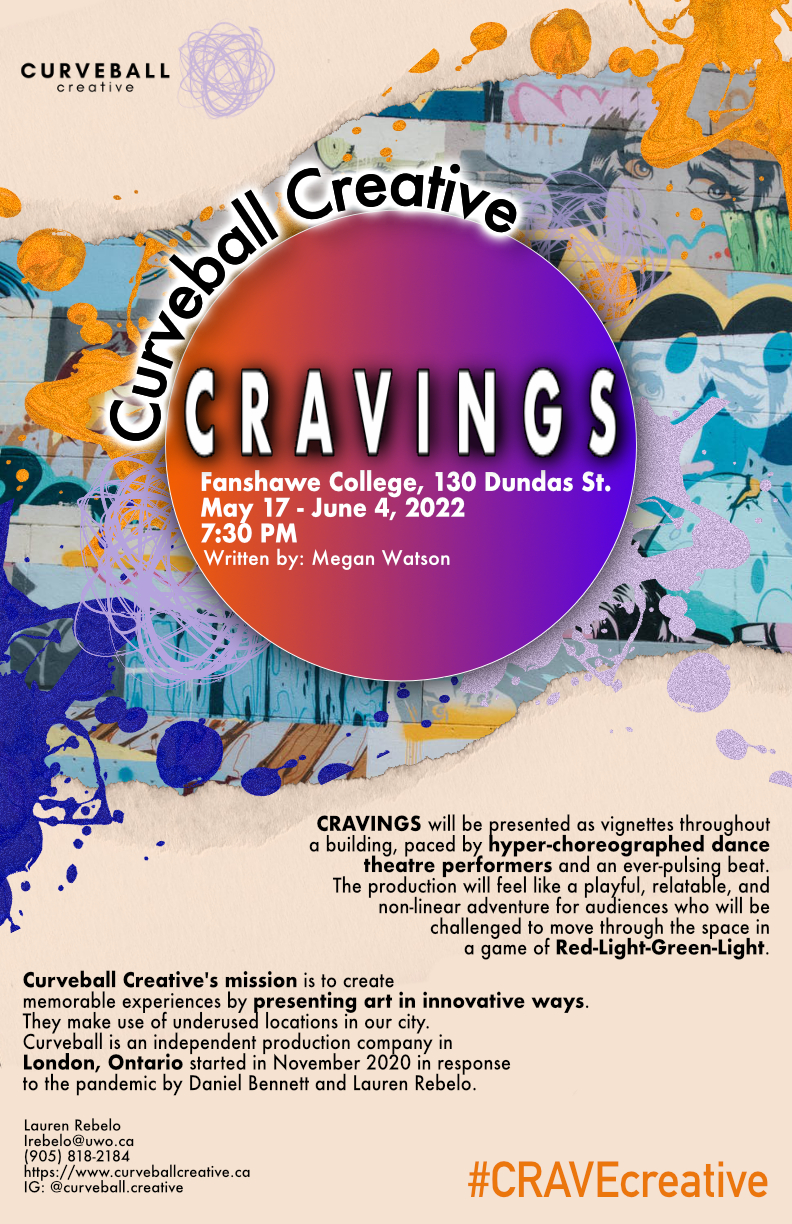 57/107
[Speaker Notes: kkhoo3_poster.jpg]
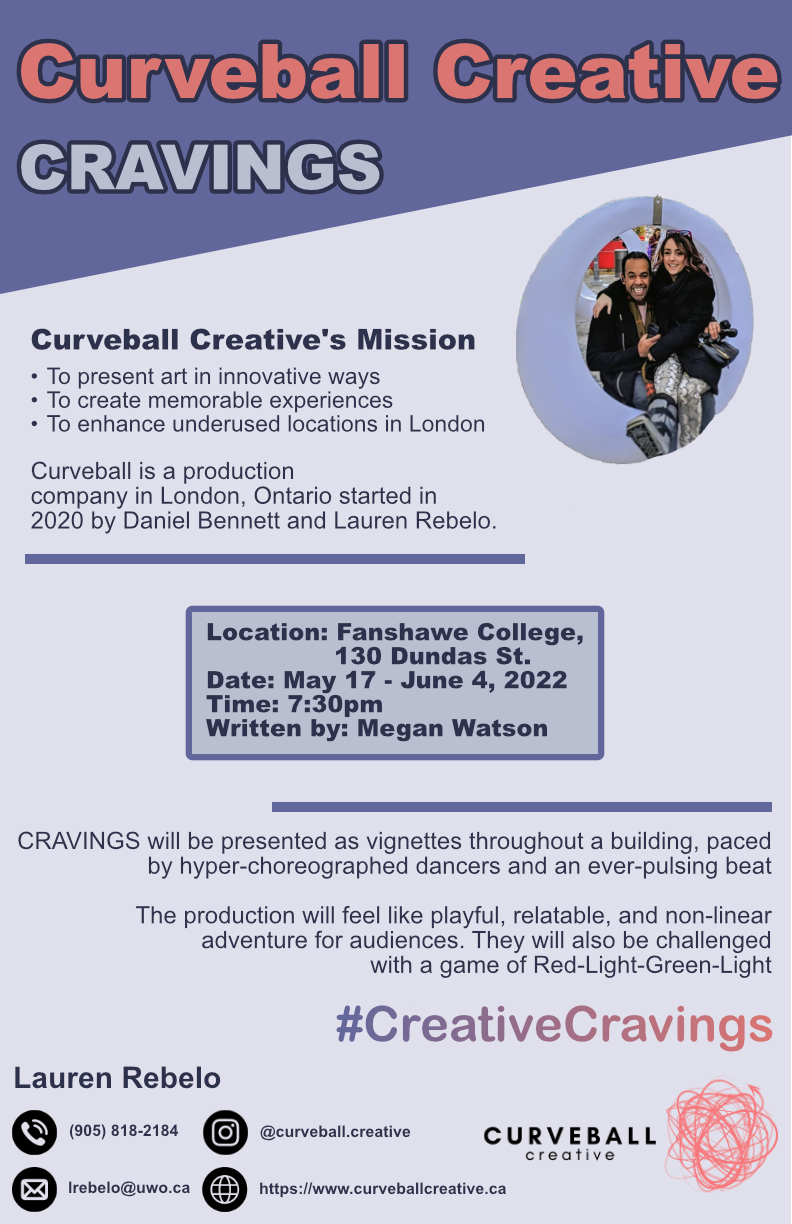 58/107
[Speaker Notes: kkapoo3_poster.jpg]
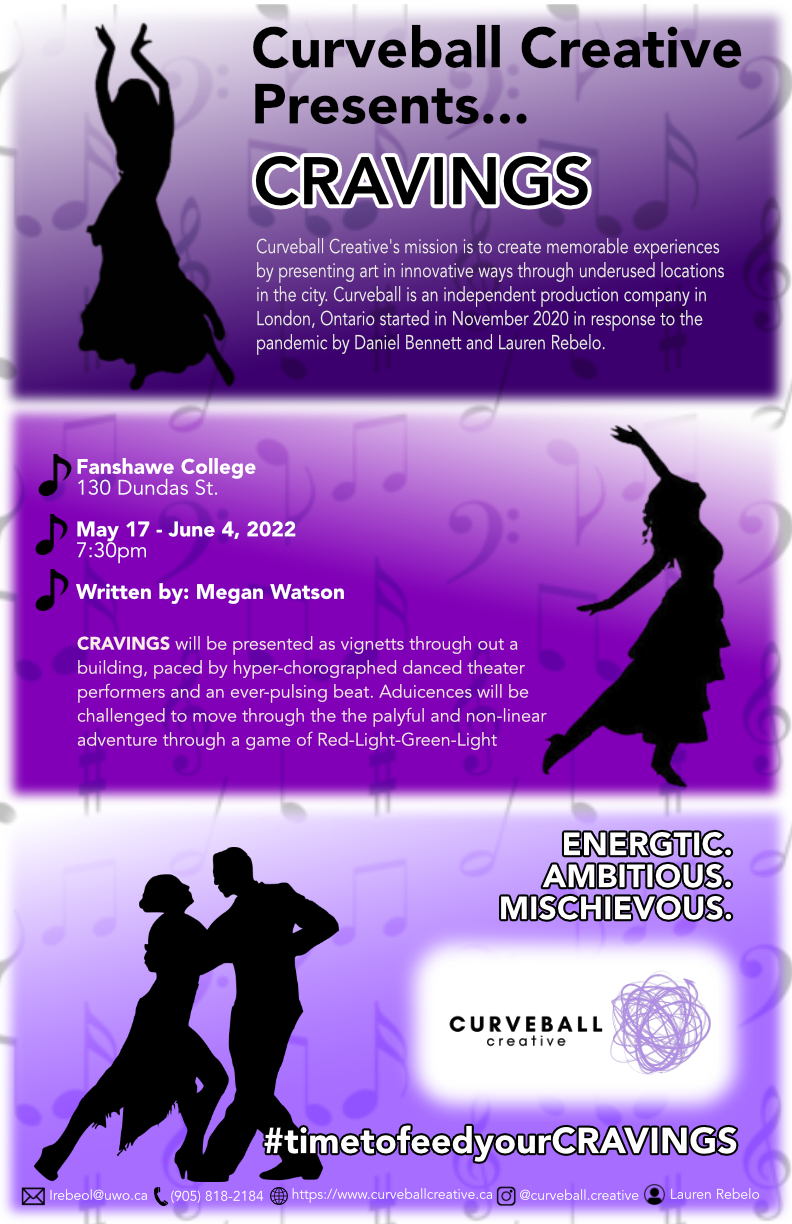 59/107
[Speaker Notes: kkadleci_poster.jpg]
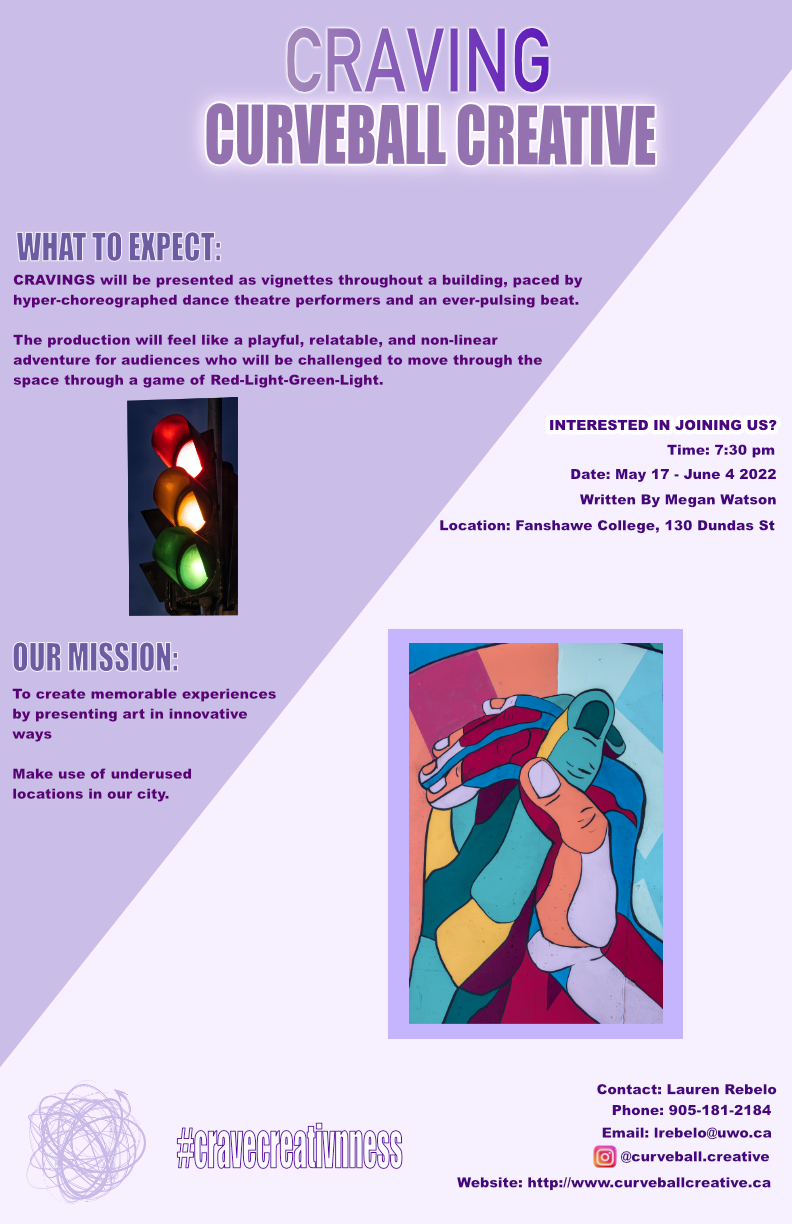 60/107
[Speaker Notes: kjurus_poster.jpg]
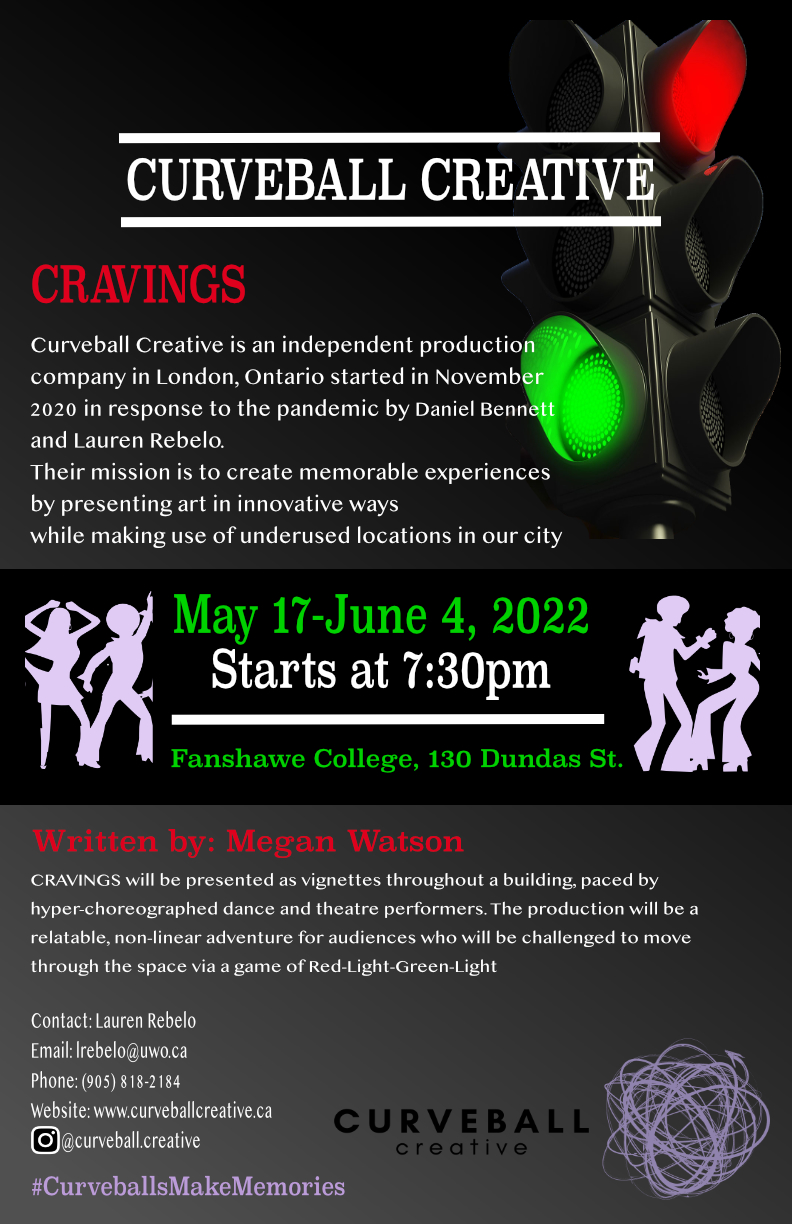 61/107
[Speaker Notes: jmcken59_poster.jpg]
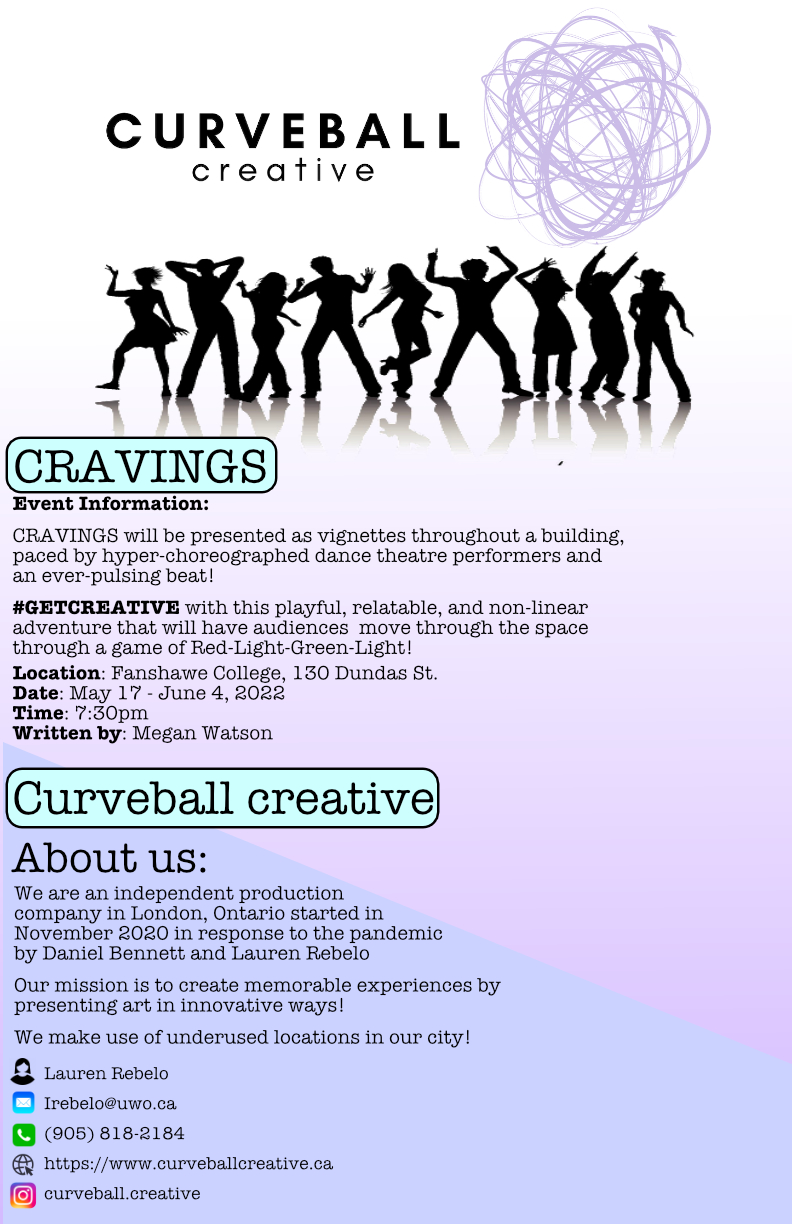 62/107
[Speaker Notes: jmalec_poster.jpg]
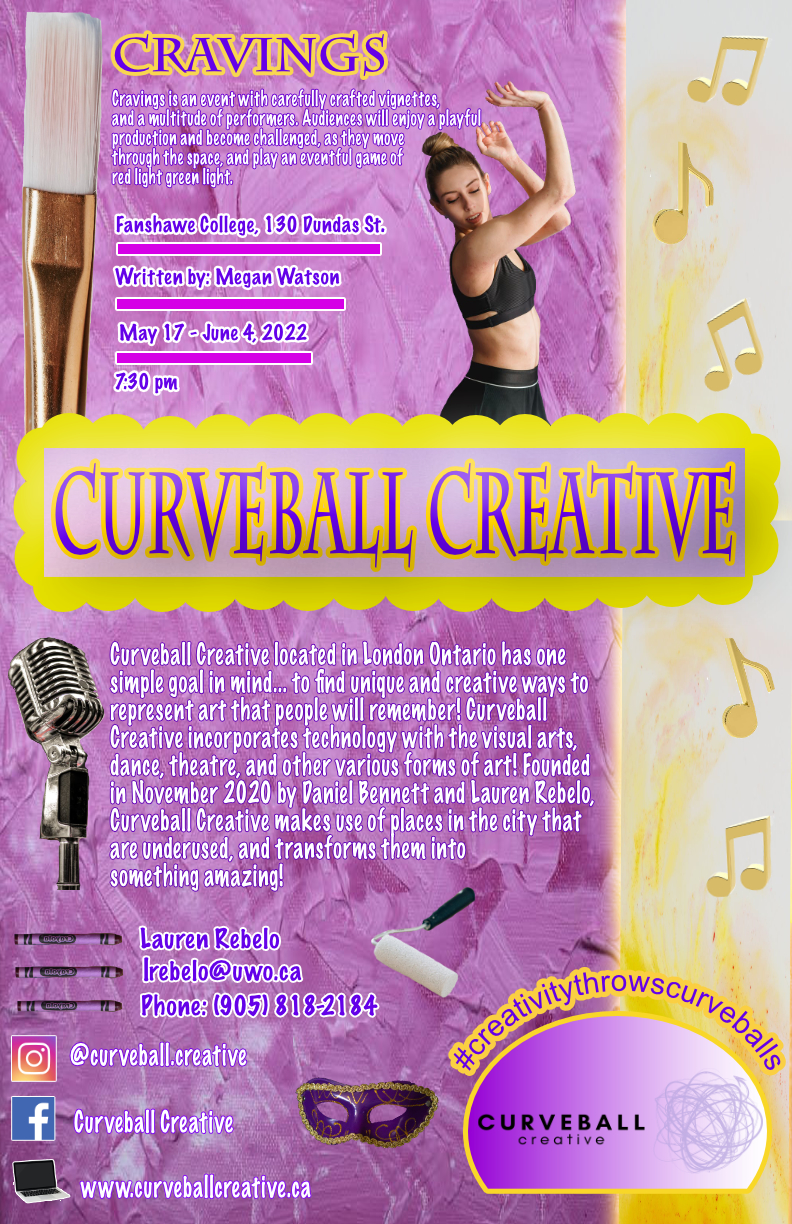 63/107
[Speaker Notes: jlynch45_poster.jpg]
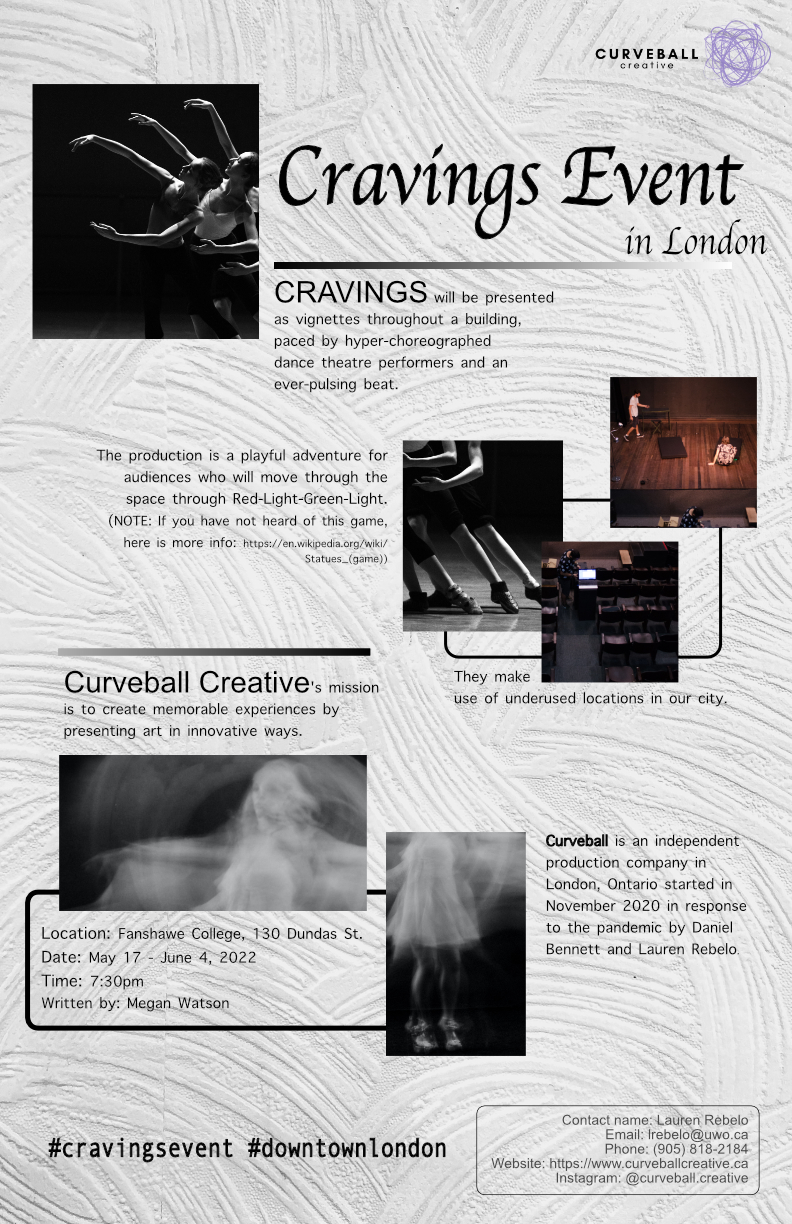 64/107
[Speaker Notes: jluan8_poster.jpg]
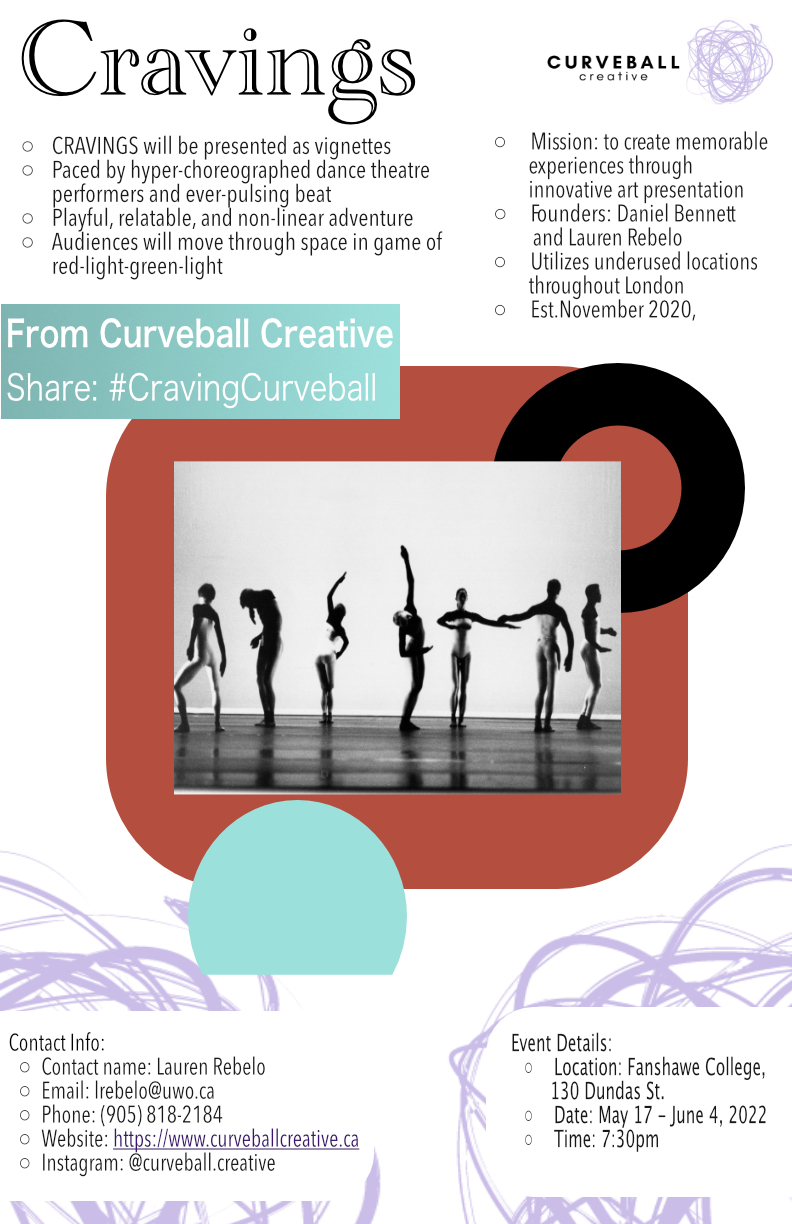 65/107
[Speaker Notes: jliu2922_poster.jpg]
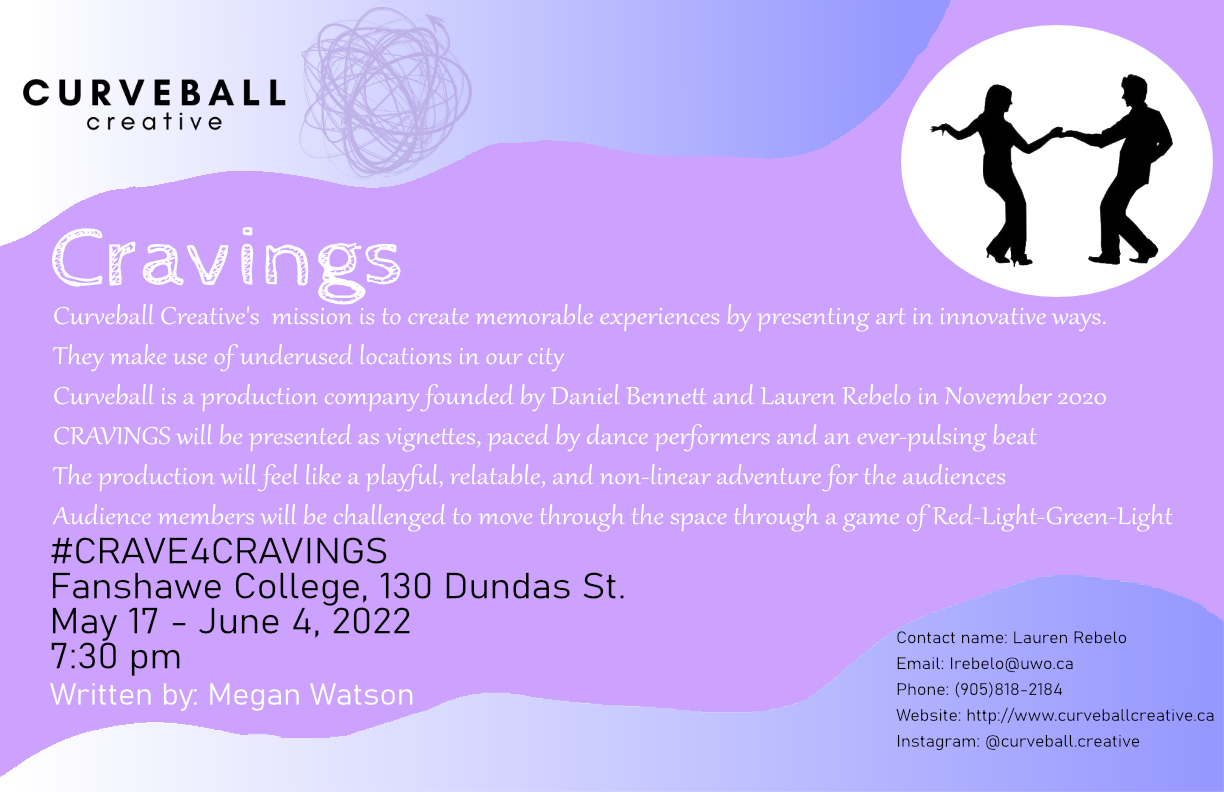 66/107
[Speaker Notes: jliao68_poster.jpg]
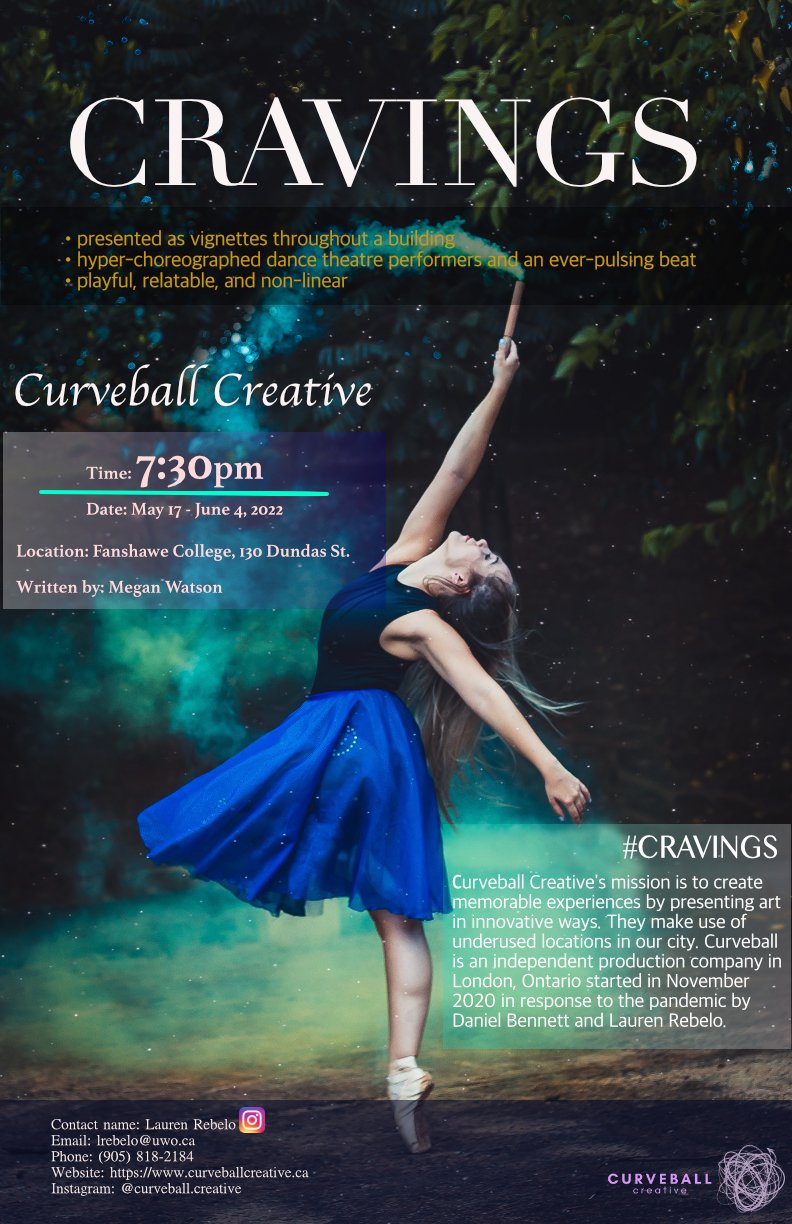 67/107
[Speaker Notes: jli3852_poster.jpg]
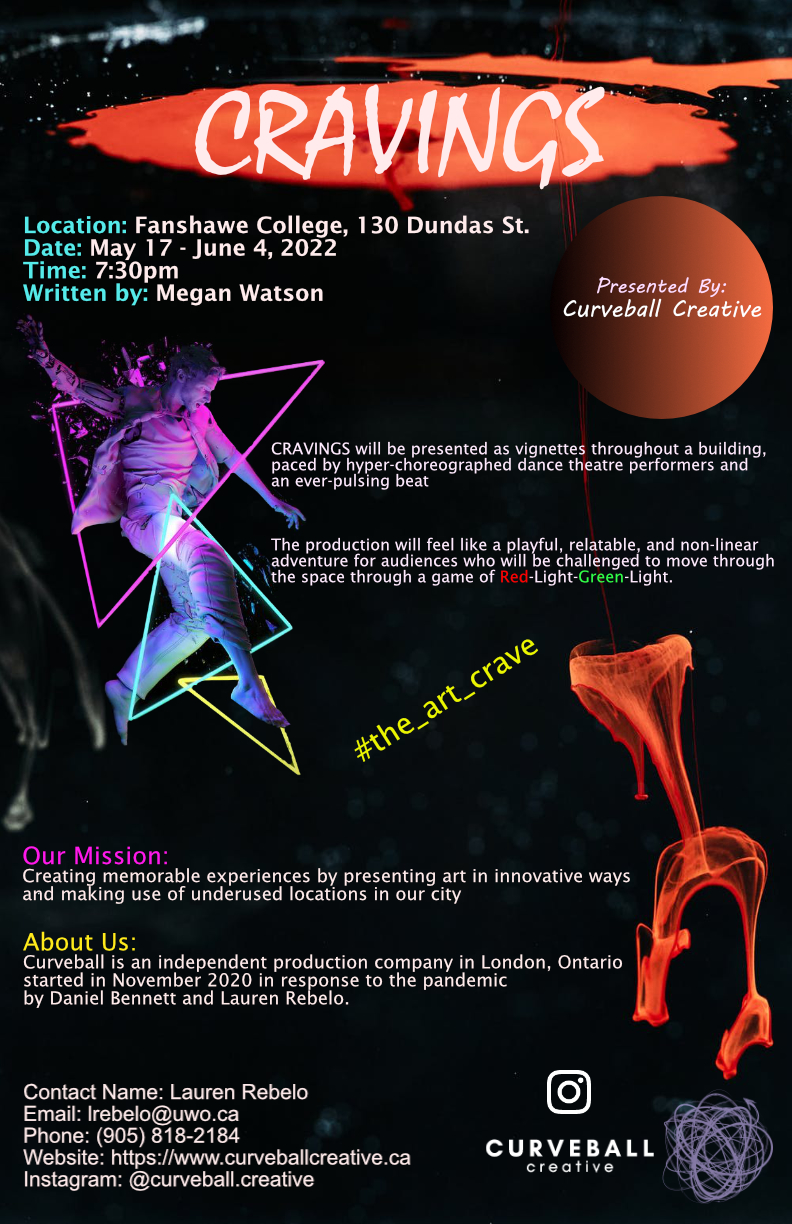 68/107
[Speaker Notes: jlee3366_poster.jpg]
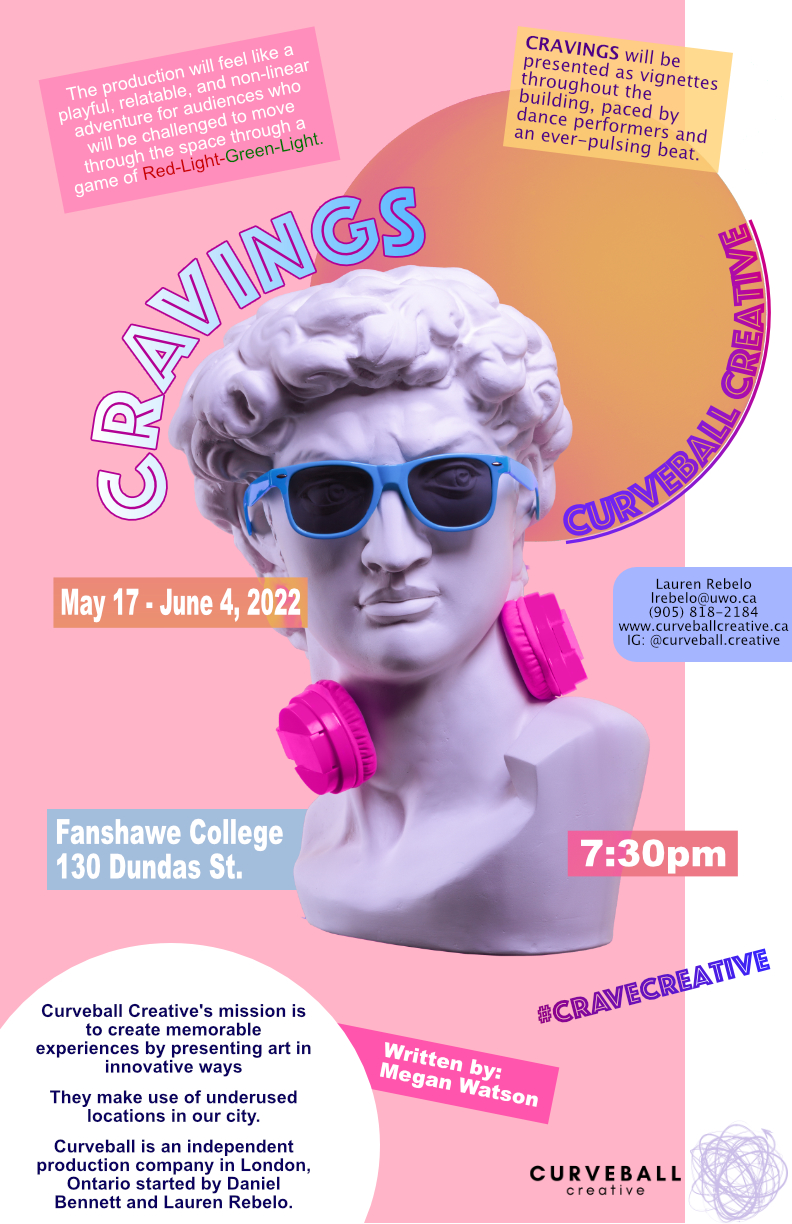 69/107
[Speaker Notes: jlaurina_poster.jpg]
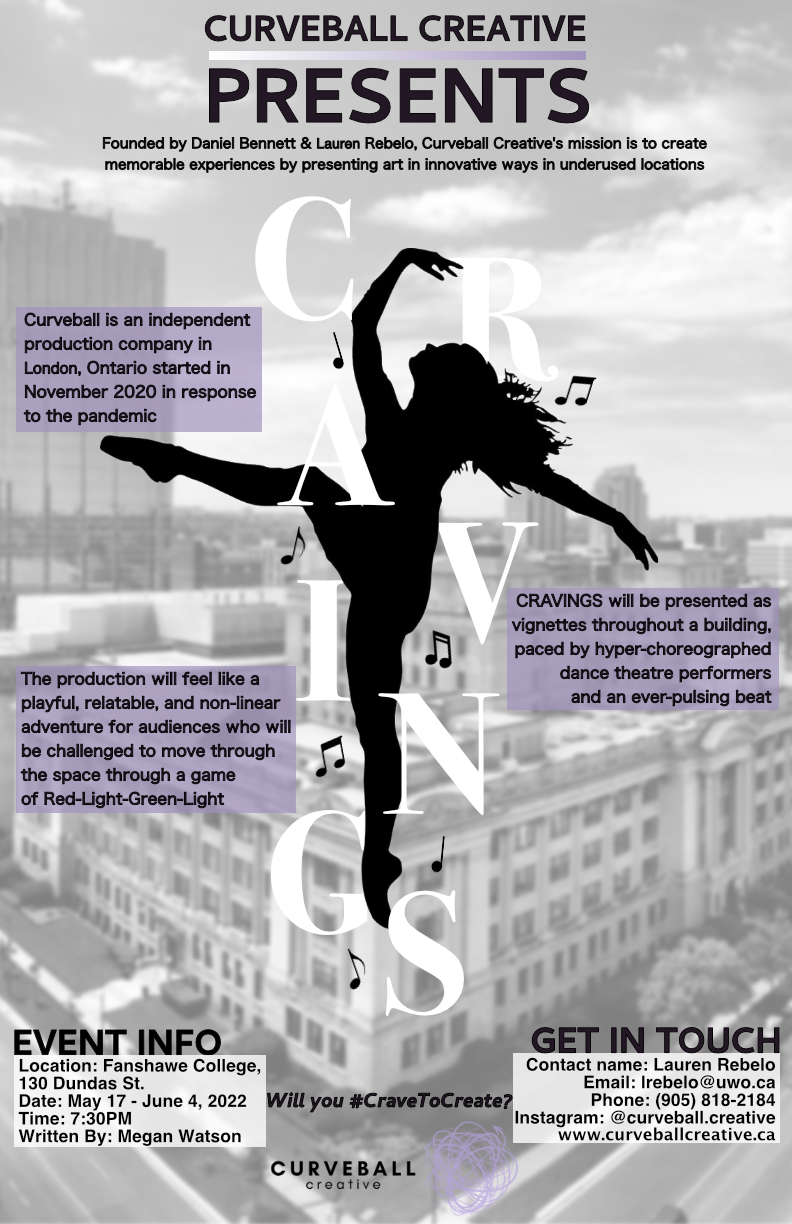 70/107
[Speaker Notes: jlau384_poster.jpg]
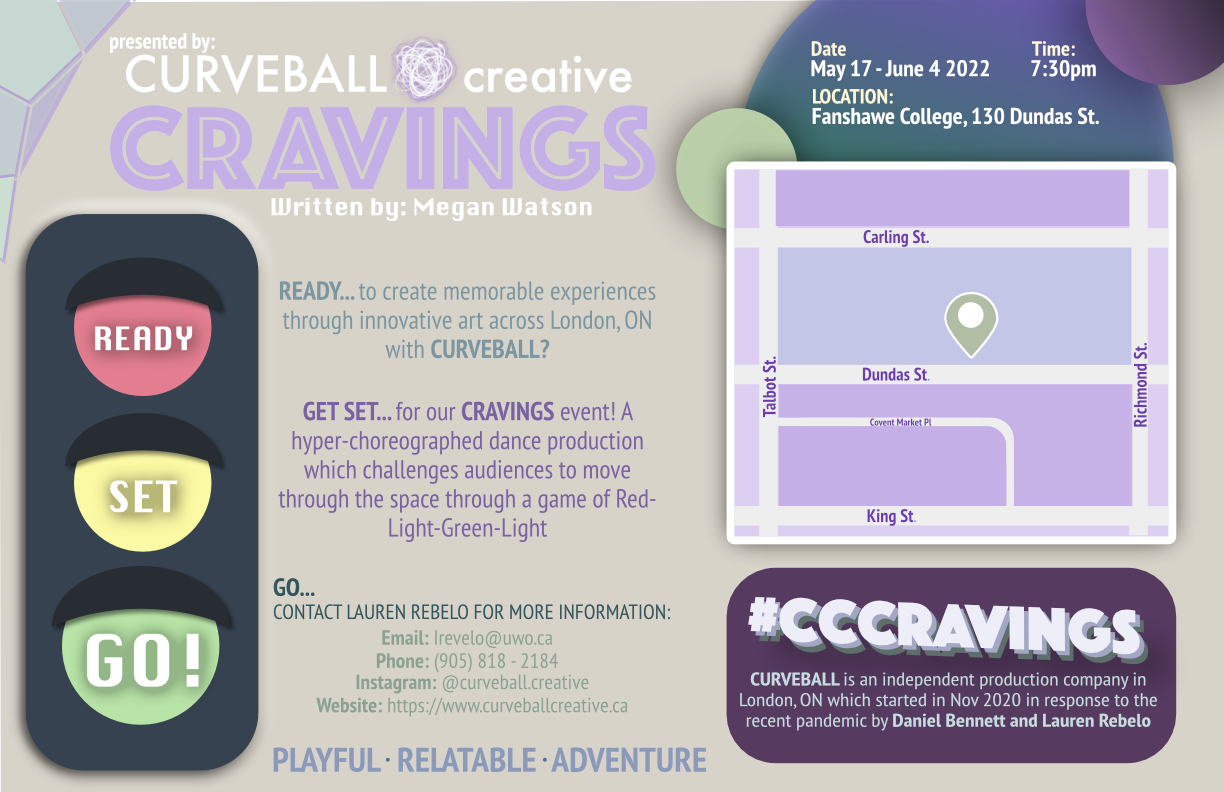 71/107
[Speaker Notes: jlam464_poster.jpg]
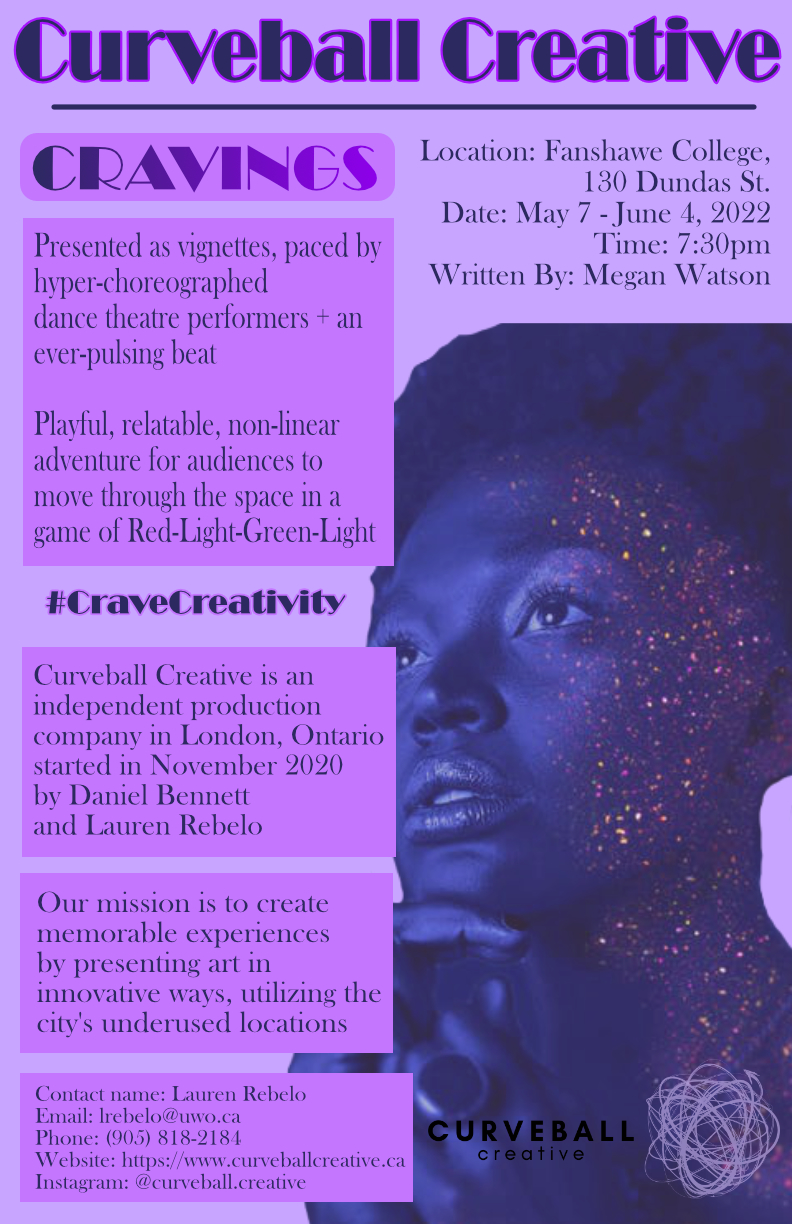 72/107
[Speaker Notes: jlai246_poster.jpg]
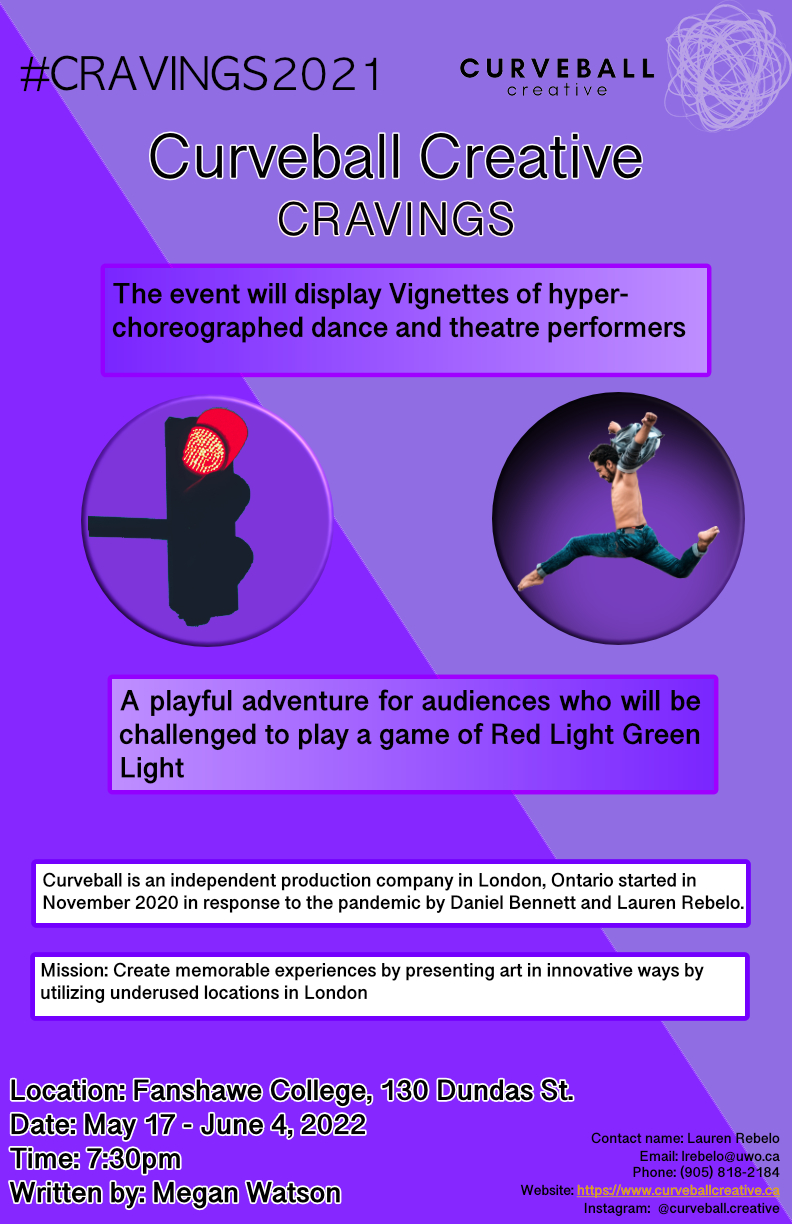 73/107
[Speaker Notes: jkleinm_poster.jpg]
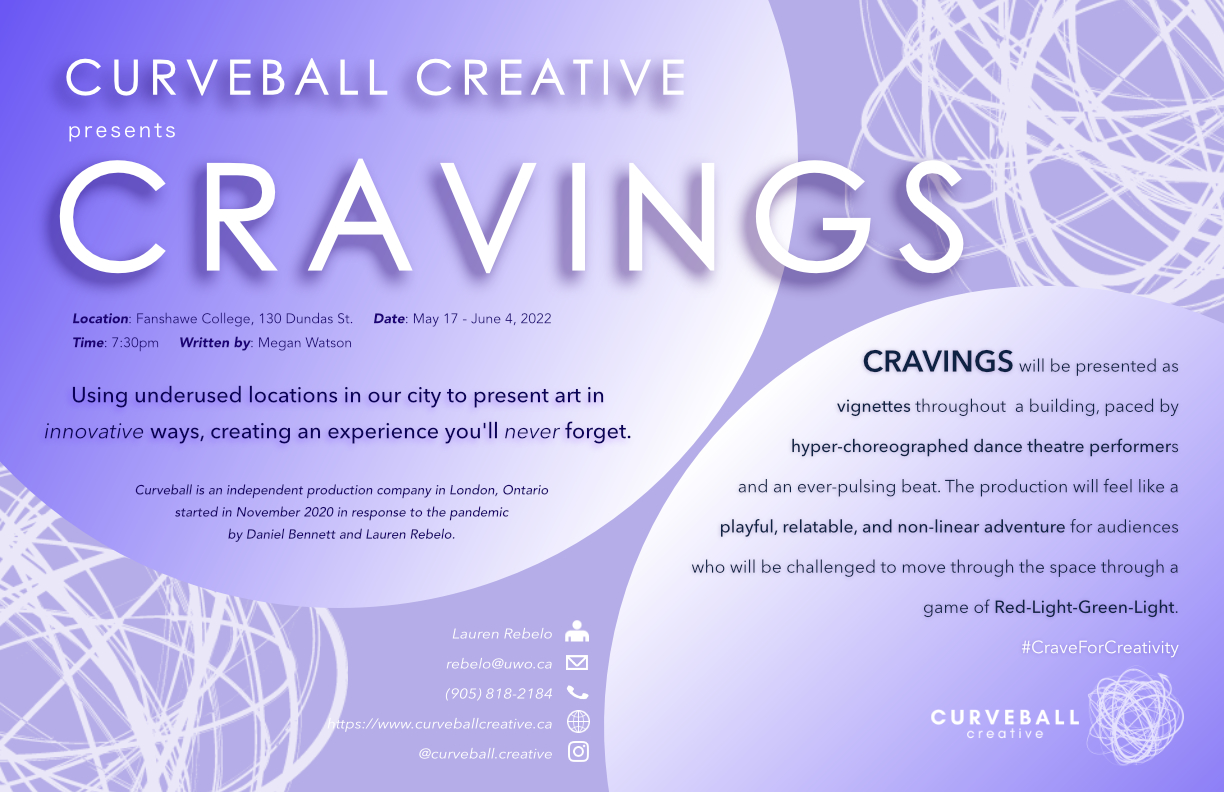 74/107
[Speaker Notes: ilee92_poster.jpg]
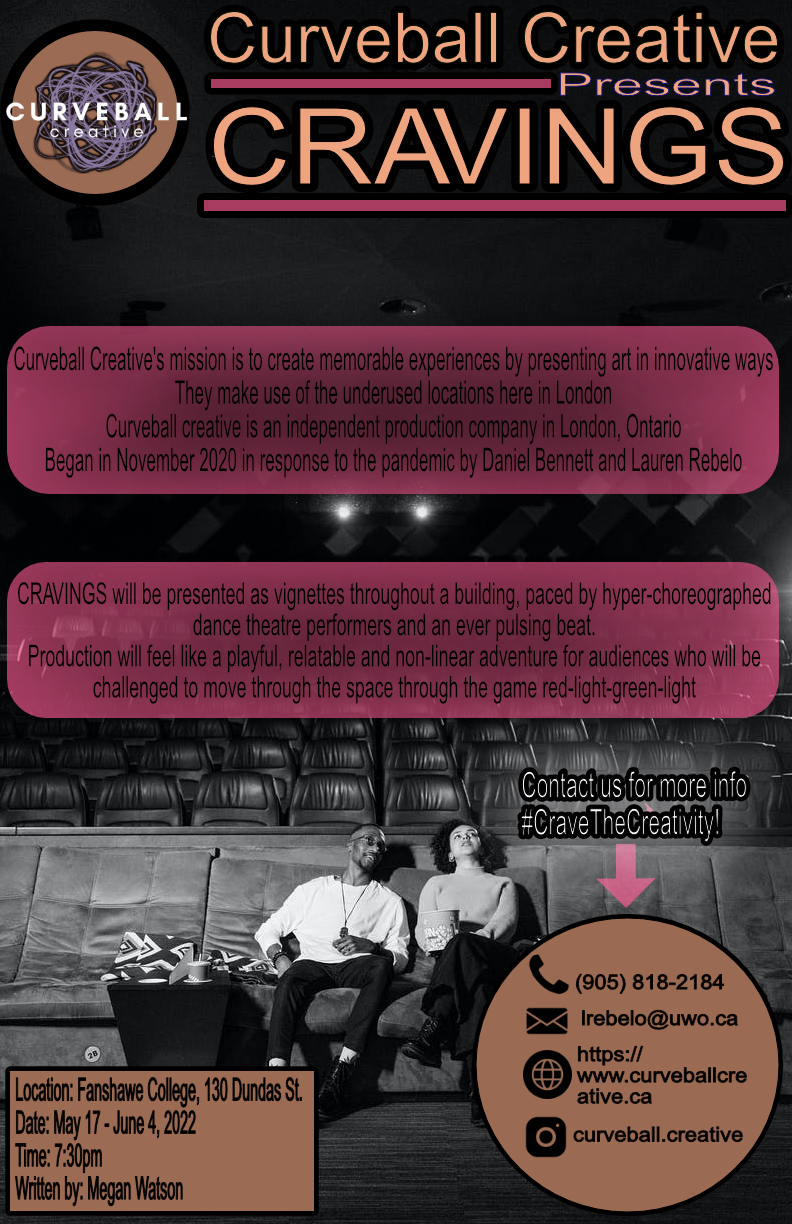 75/107
[Speaker Notes: ilasker2_poster.jpg]
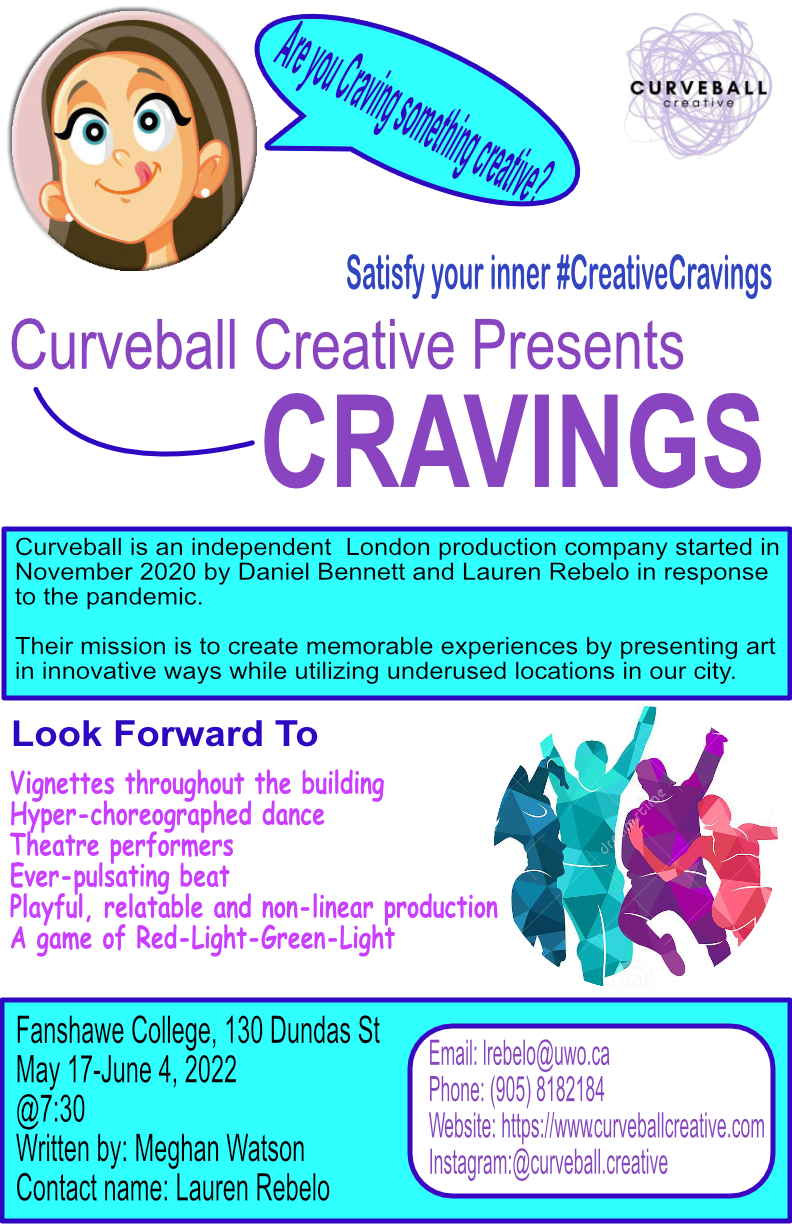 76/107
[Speaker Notes: ikomolaf_poster.jpg]
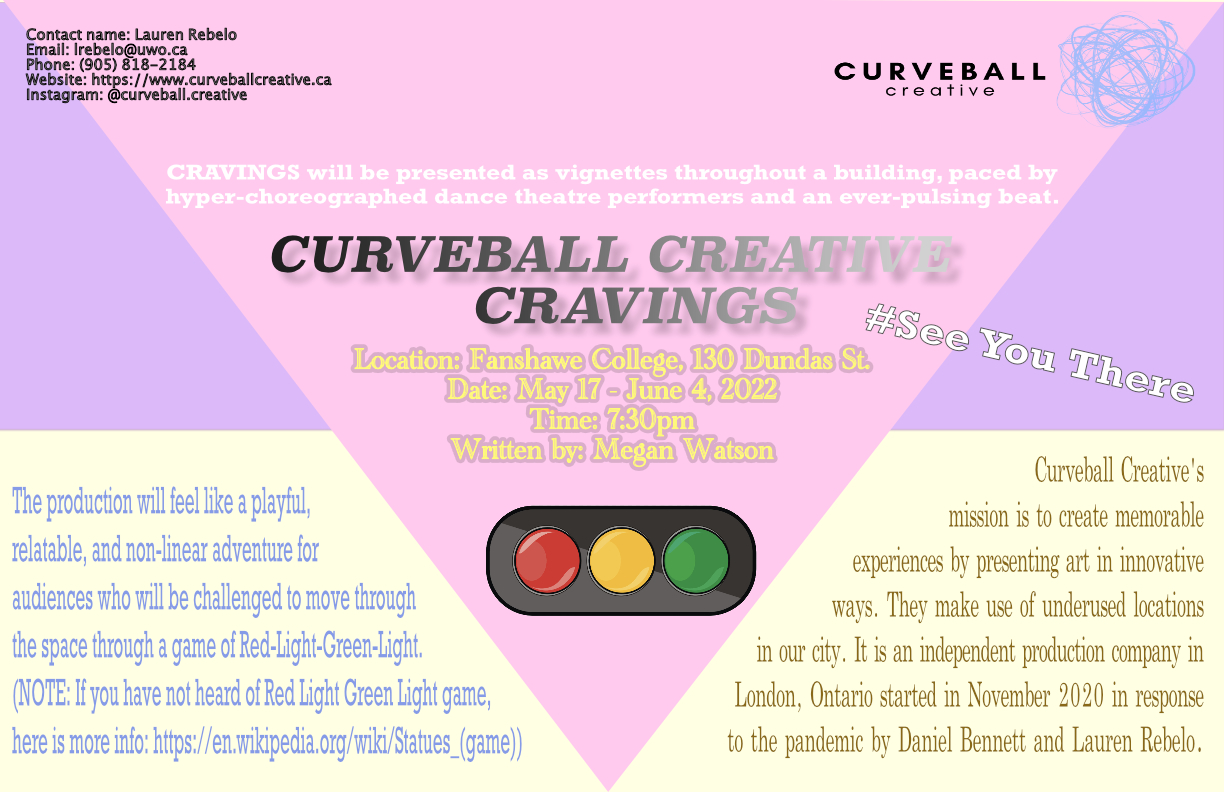 77/107
[Speaker Notes: hlui23_poster.jpg]
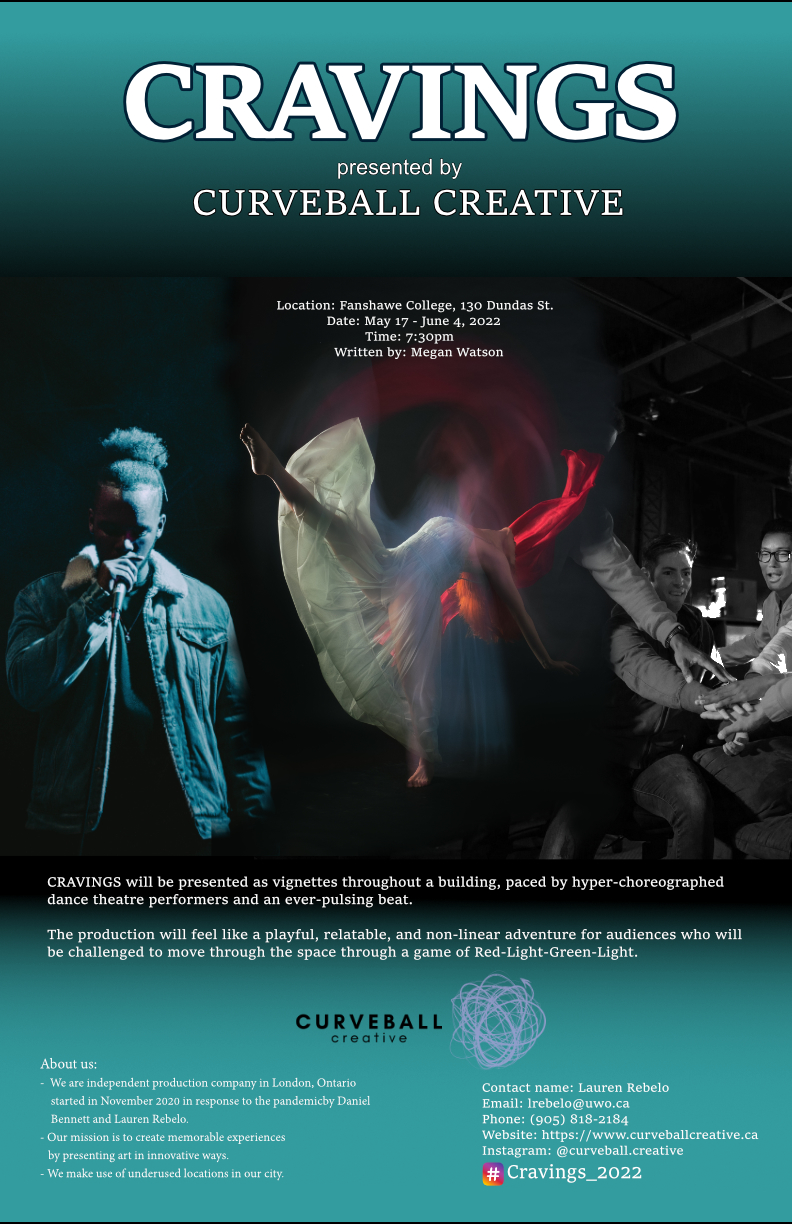 78/107
[Speaker Notes: hlu295_poster.jpg]
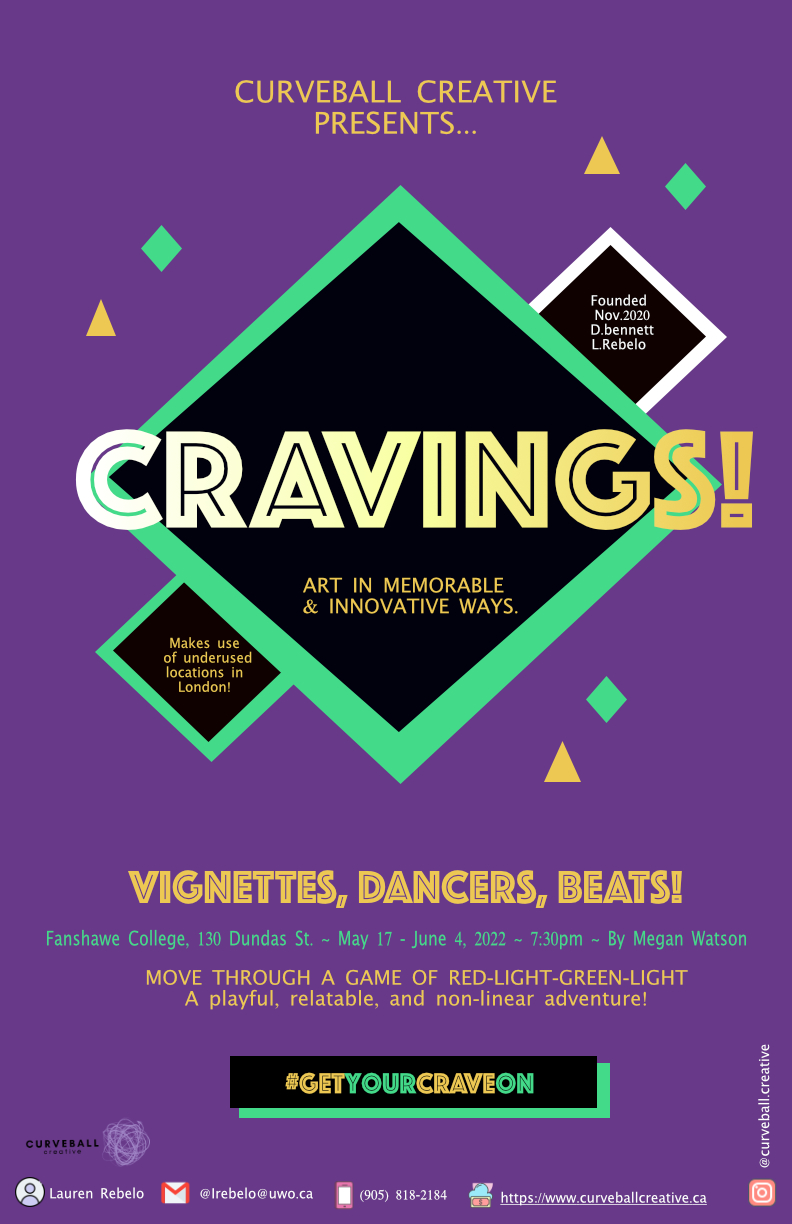 79/107
[Speaker Notes: hliu869_poster.jpg]
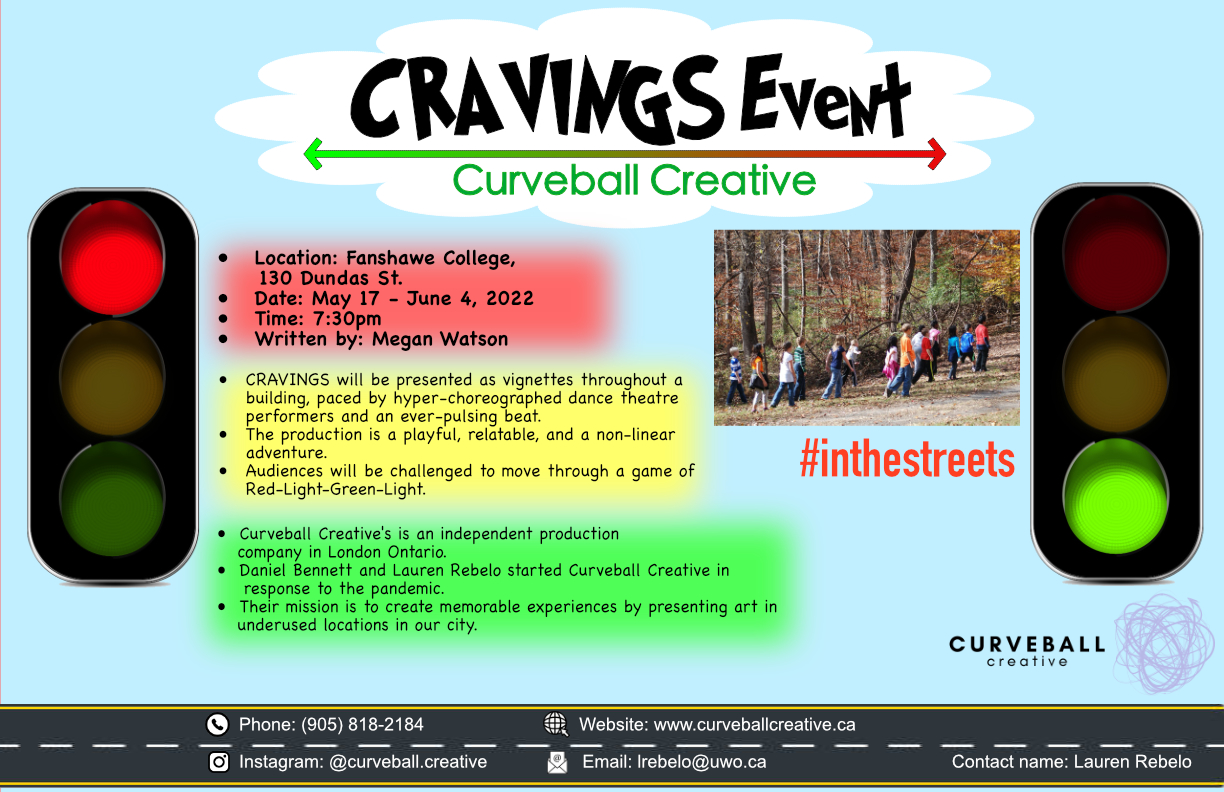 80/107
[Speaker Notes: hkaur242_poster.jpg]
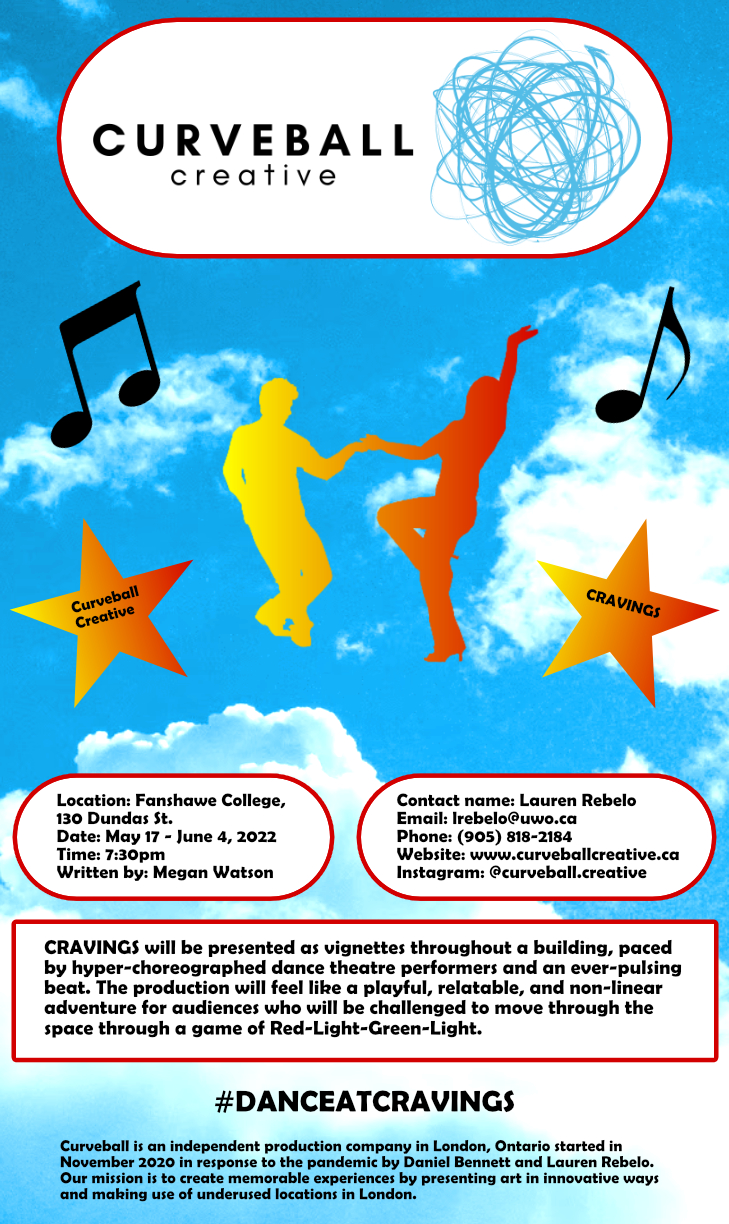 81/107
[Speaker Notes: glal2_poster.jpg]
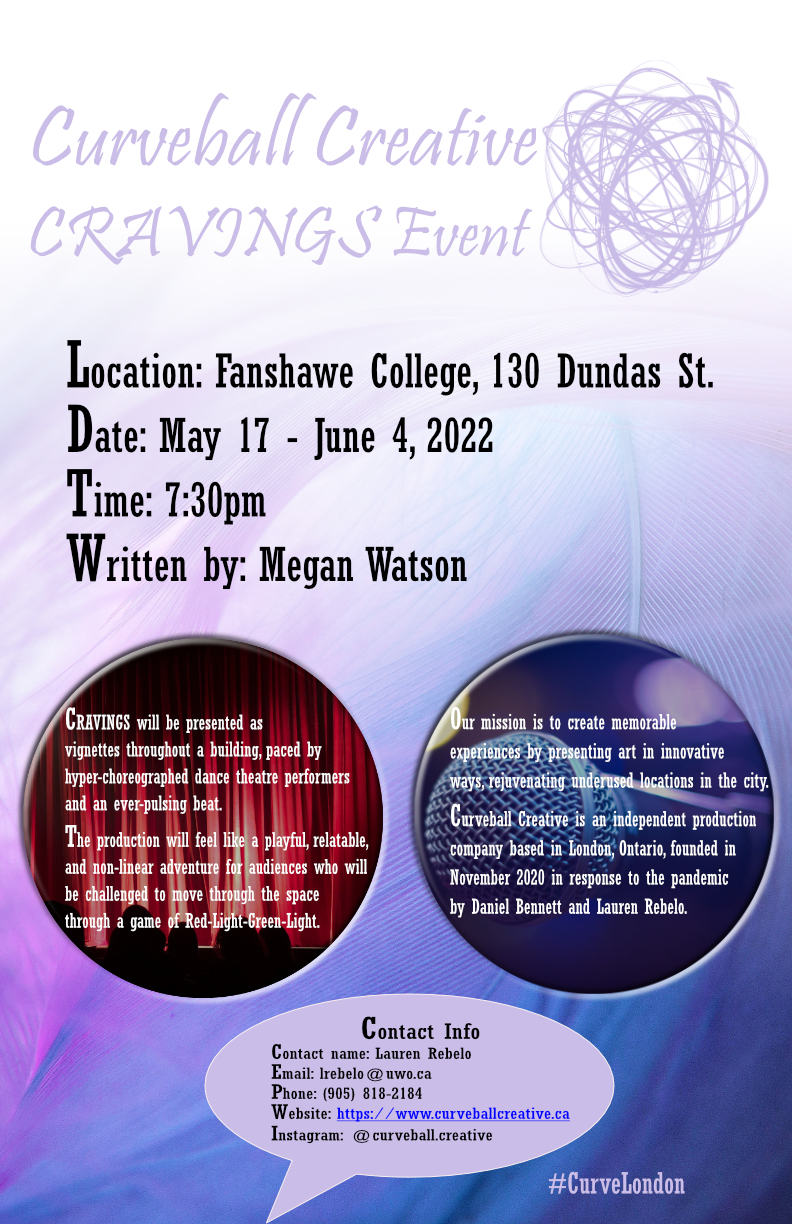 82/107
[Speaker Notes: gjhass_poster.jpg]
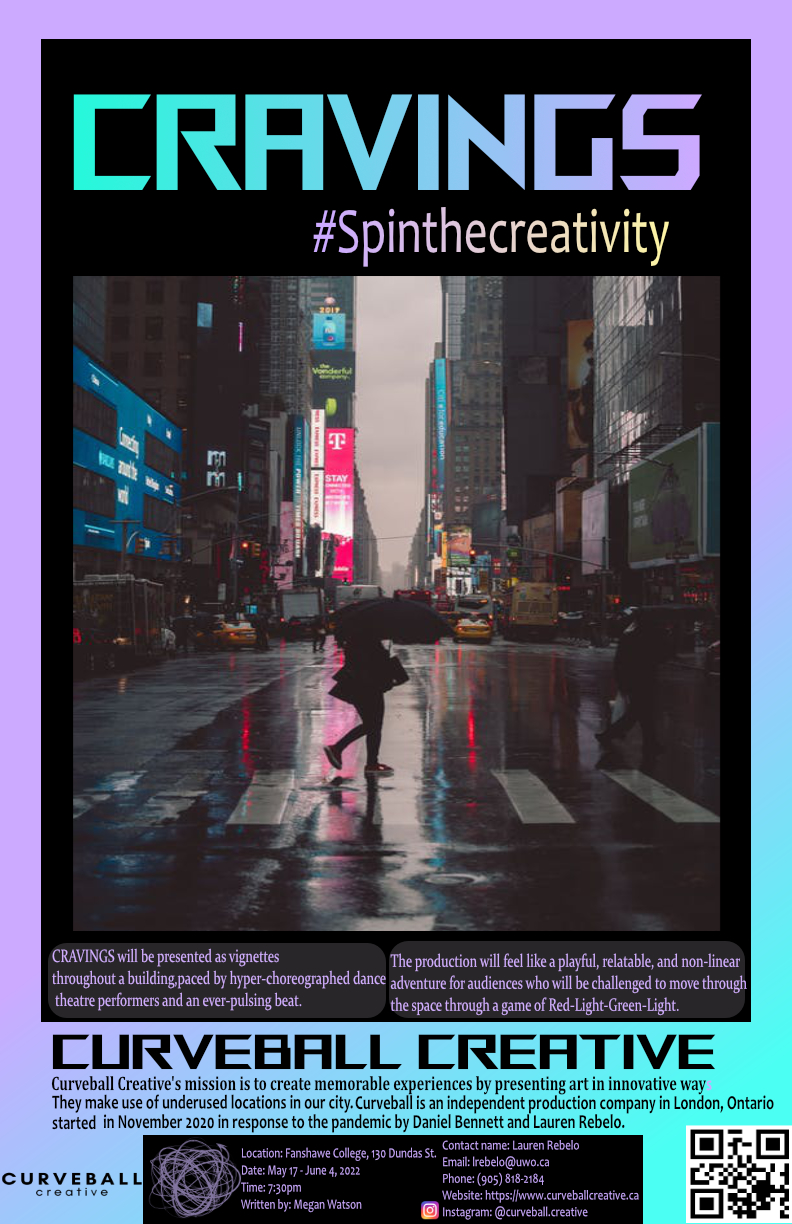 83/107
[Speaker Notes: flin72_poster.jpg]
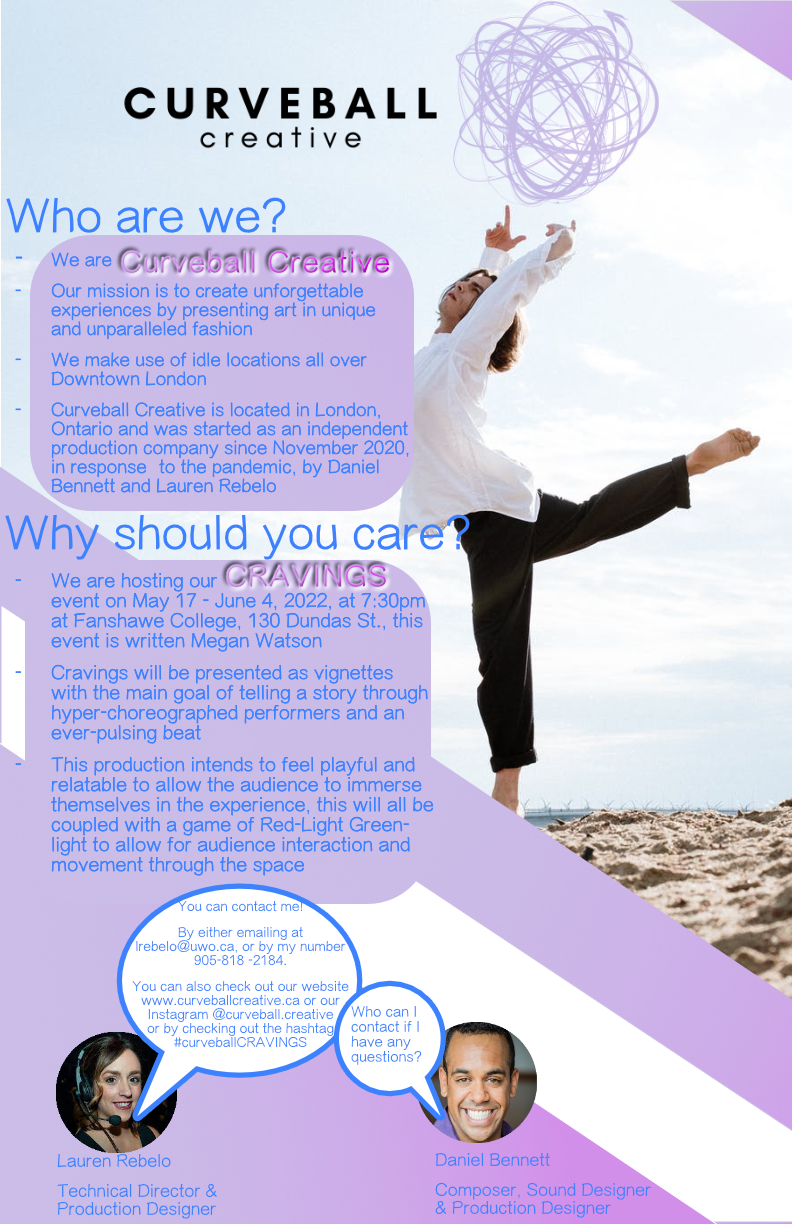 84/107
[Speaker Notes: fkenana_poster.jpg]
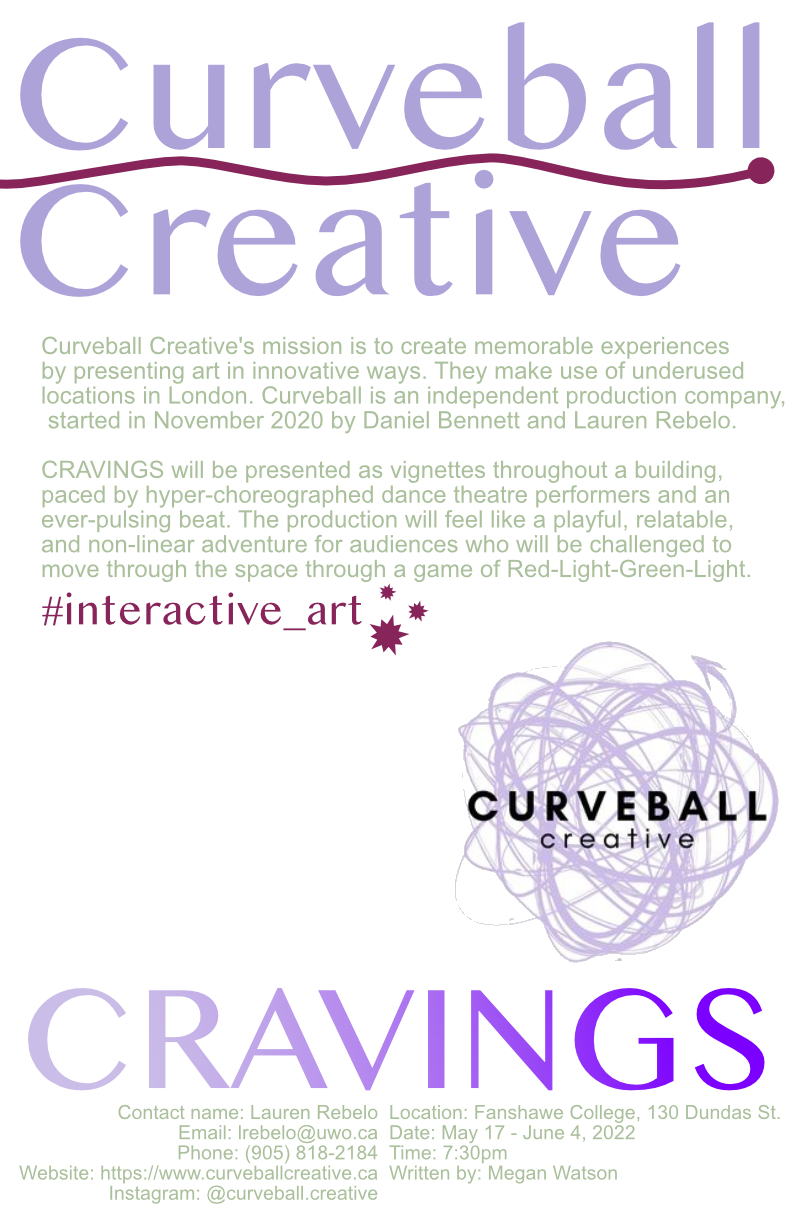 85/107
[Speaker Notes: emcgrat4_poster.jpg]
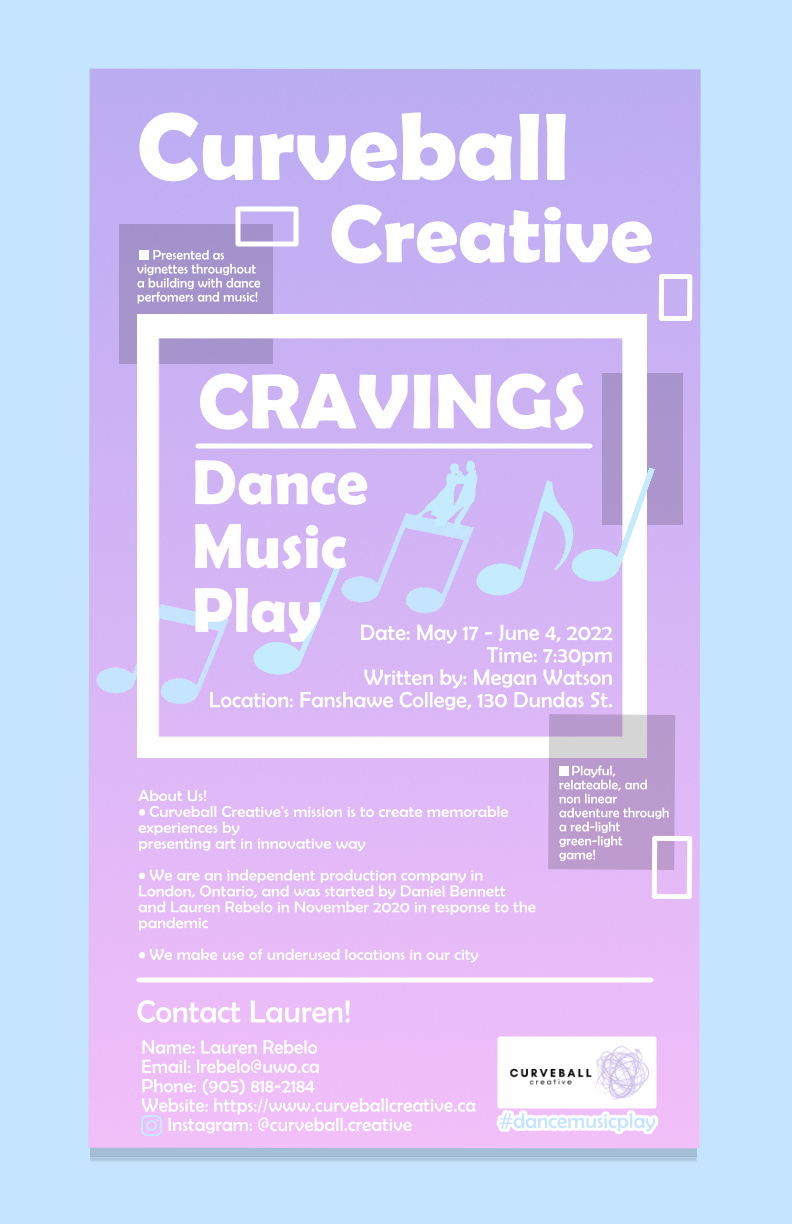 86/107
[Speaker Notes: emandel6_poster.jpg]
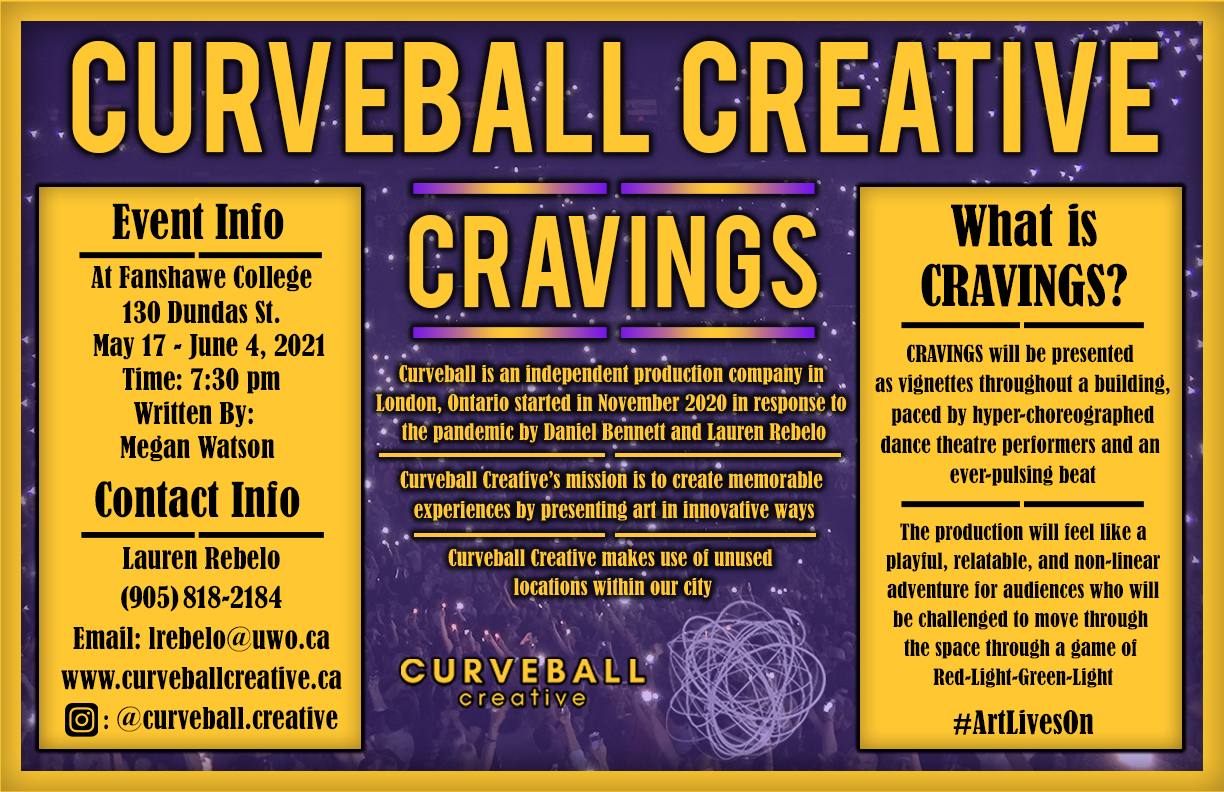 87/107
[Speaker Notes: elaudadi_poster.jpg]
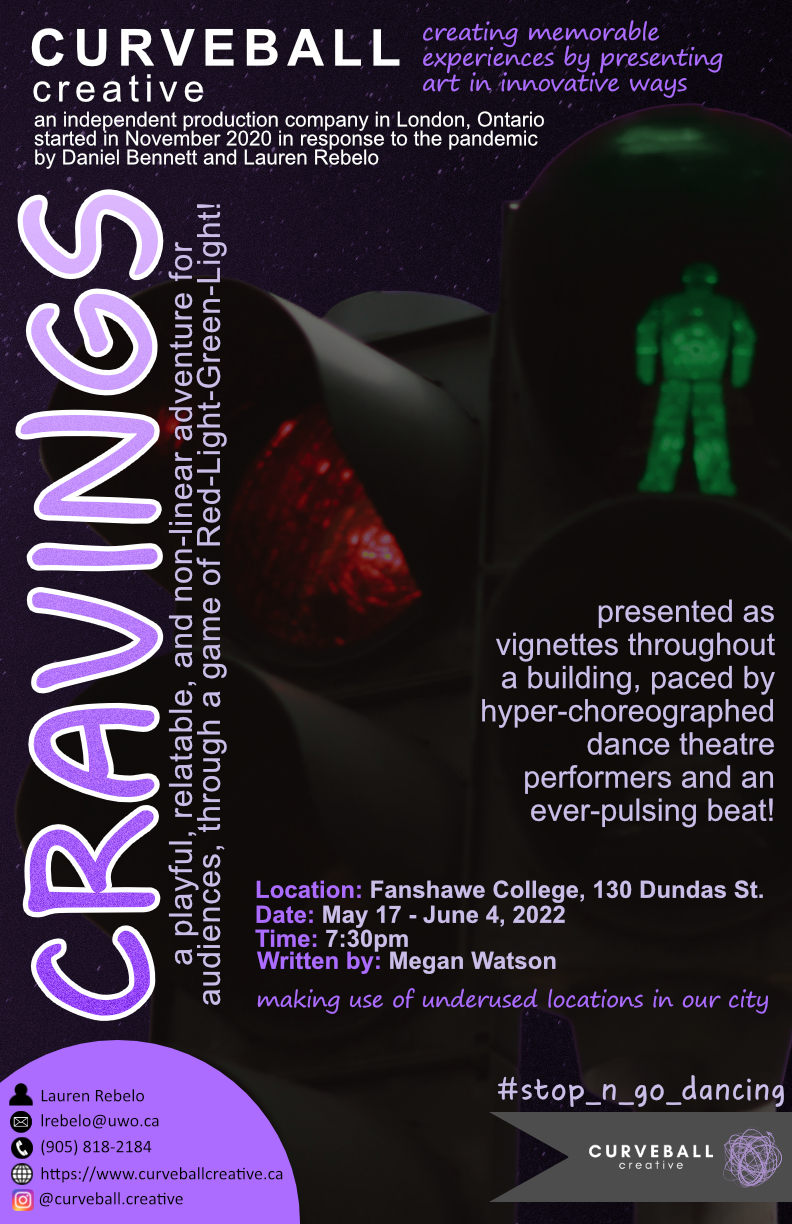 88/107
[Speaker Notes: elau53_poster.jpg]
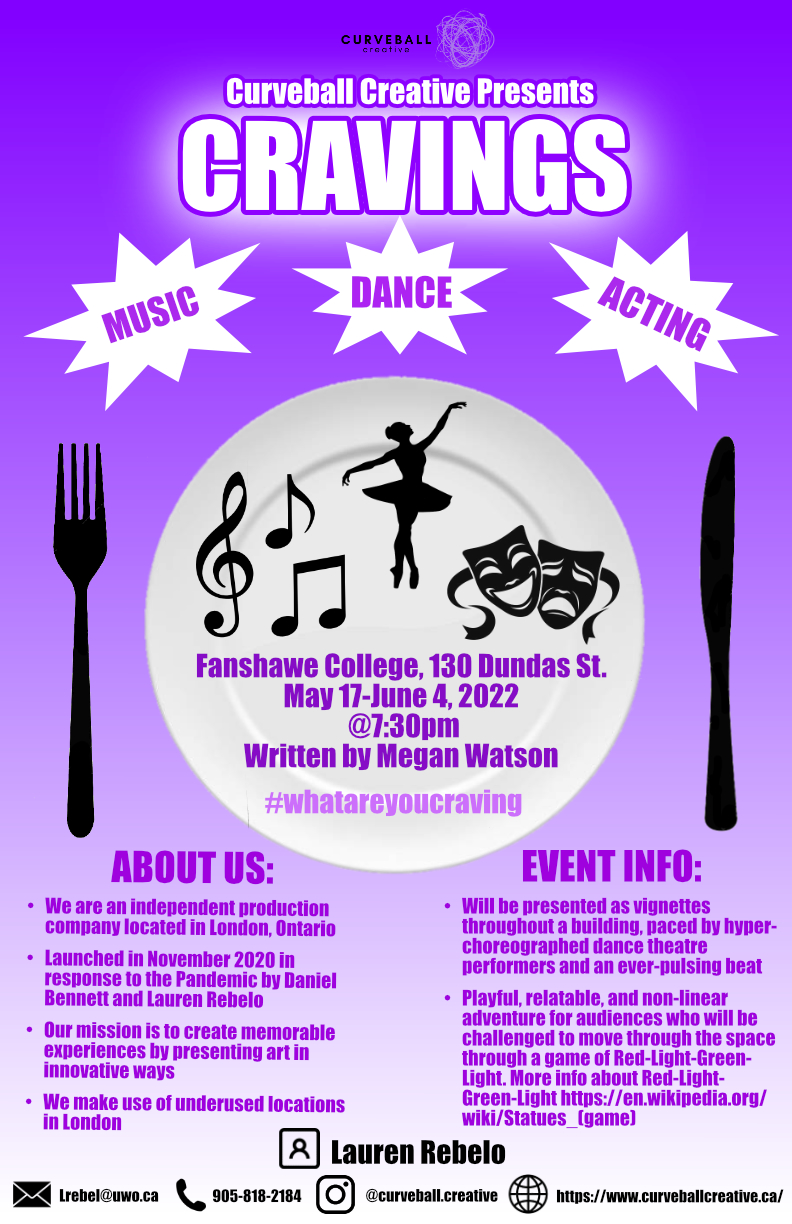 89/107
[Speaker Notes: ekuboki_poster.jpg]
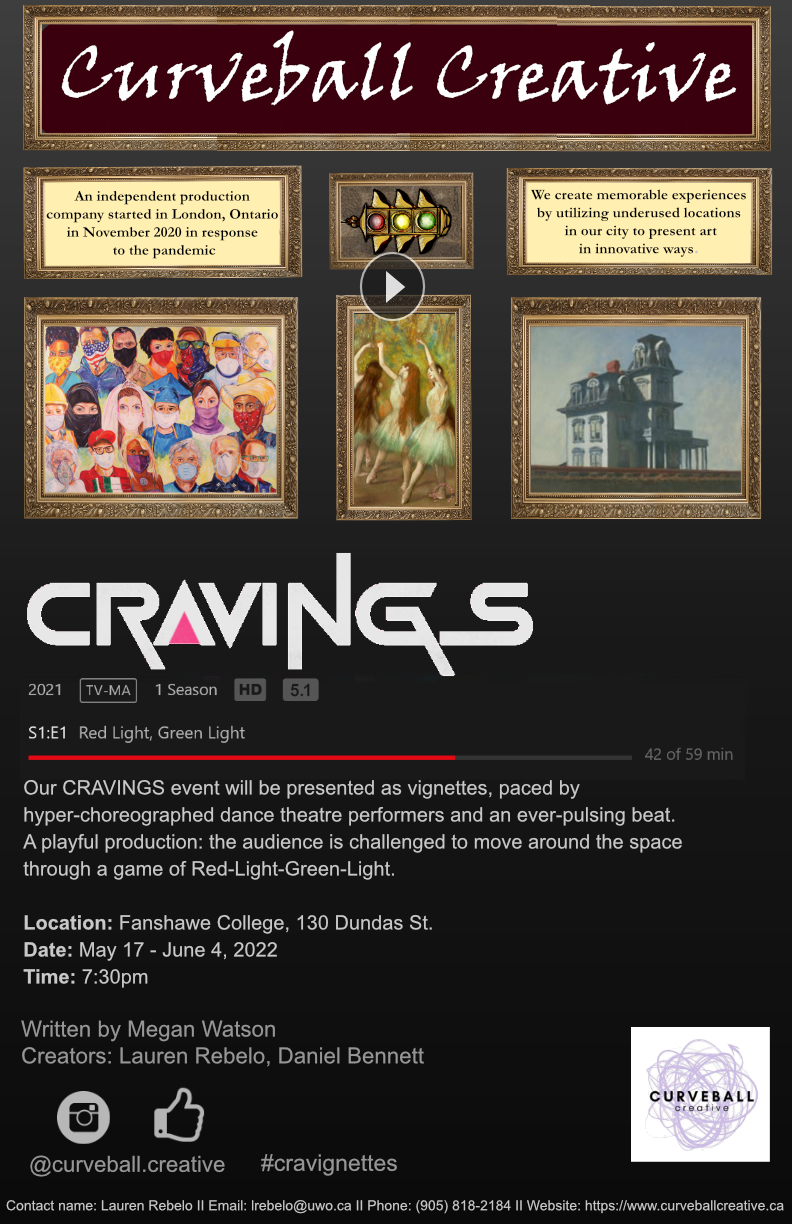 90/107
[Speaker Notes: ekim428_poster.jpg]
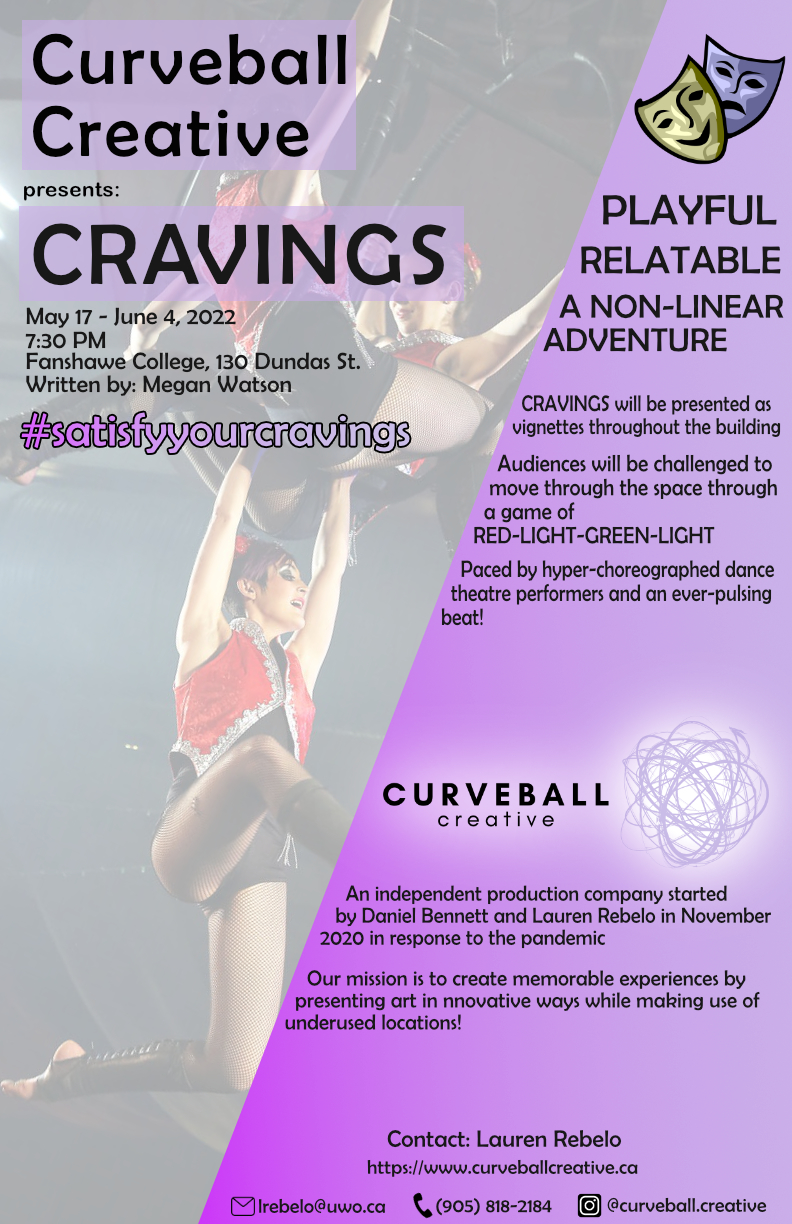 91/107
[Speaker Notes: ekim366_poster.jpg]
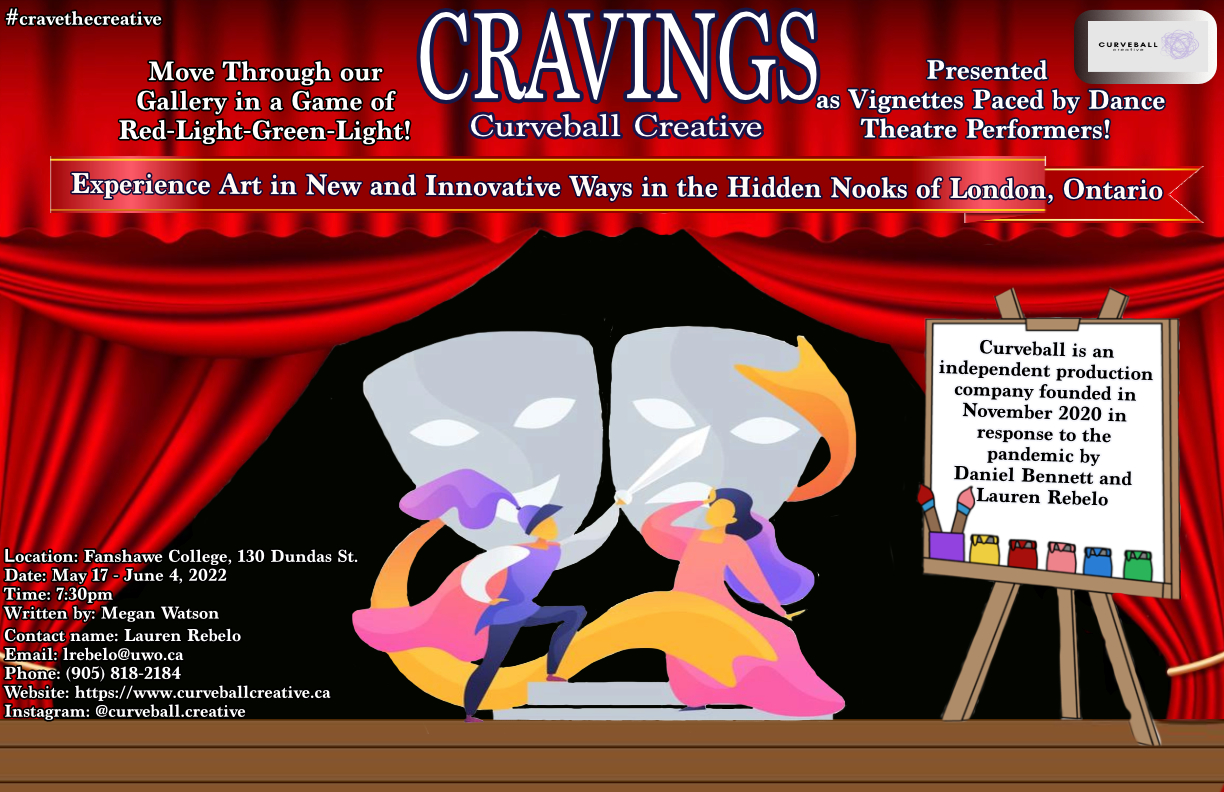 92/107
[Speaker Notes: ekalles_poster.jpg]
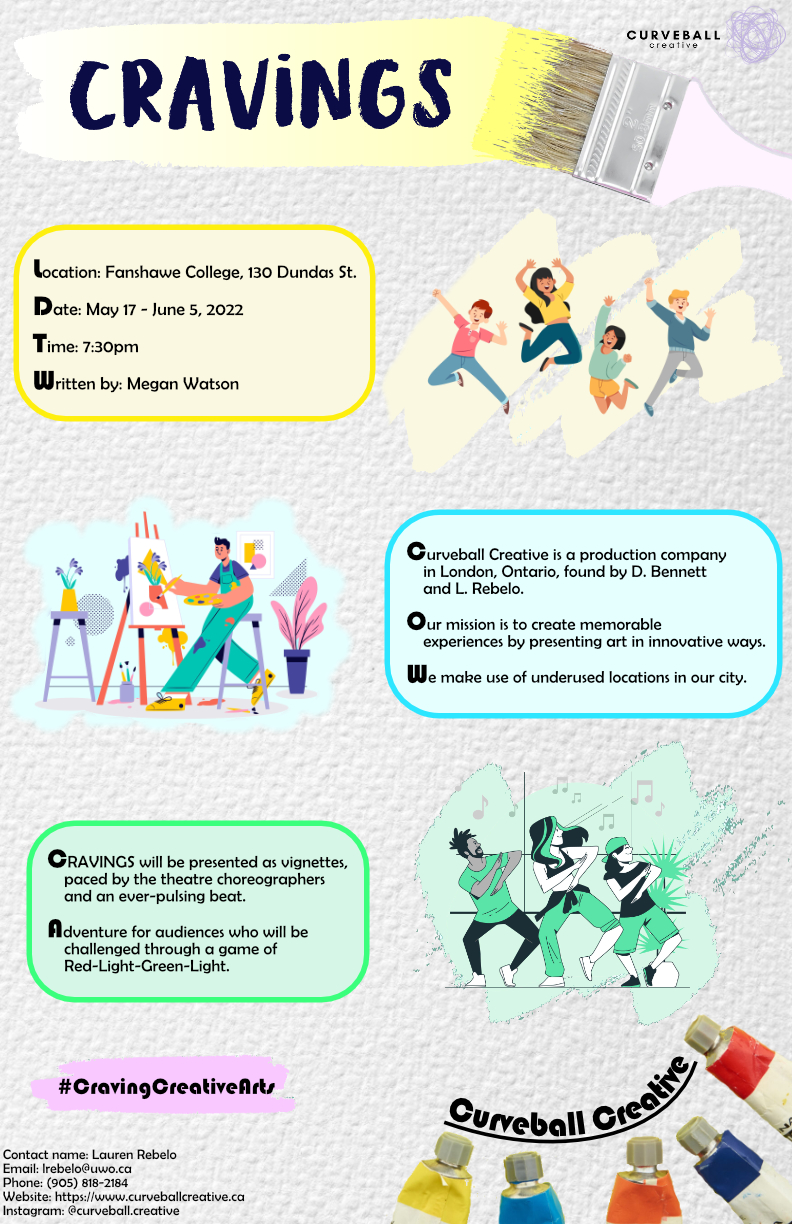 93/107
[Speaker Notes: dlee739_poster.jpg]
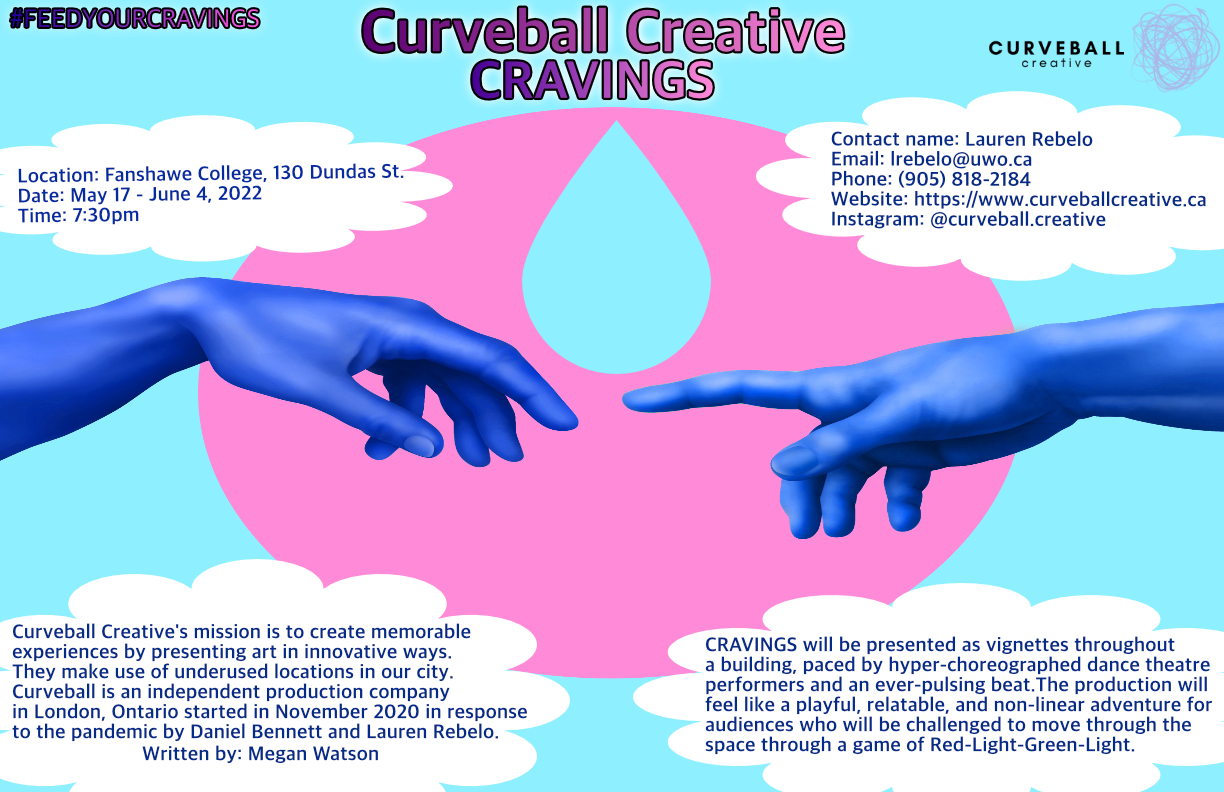 94/107
[Speaker Notes: dkim744_poster.jpg]
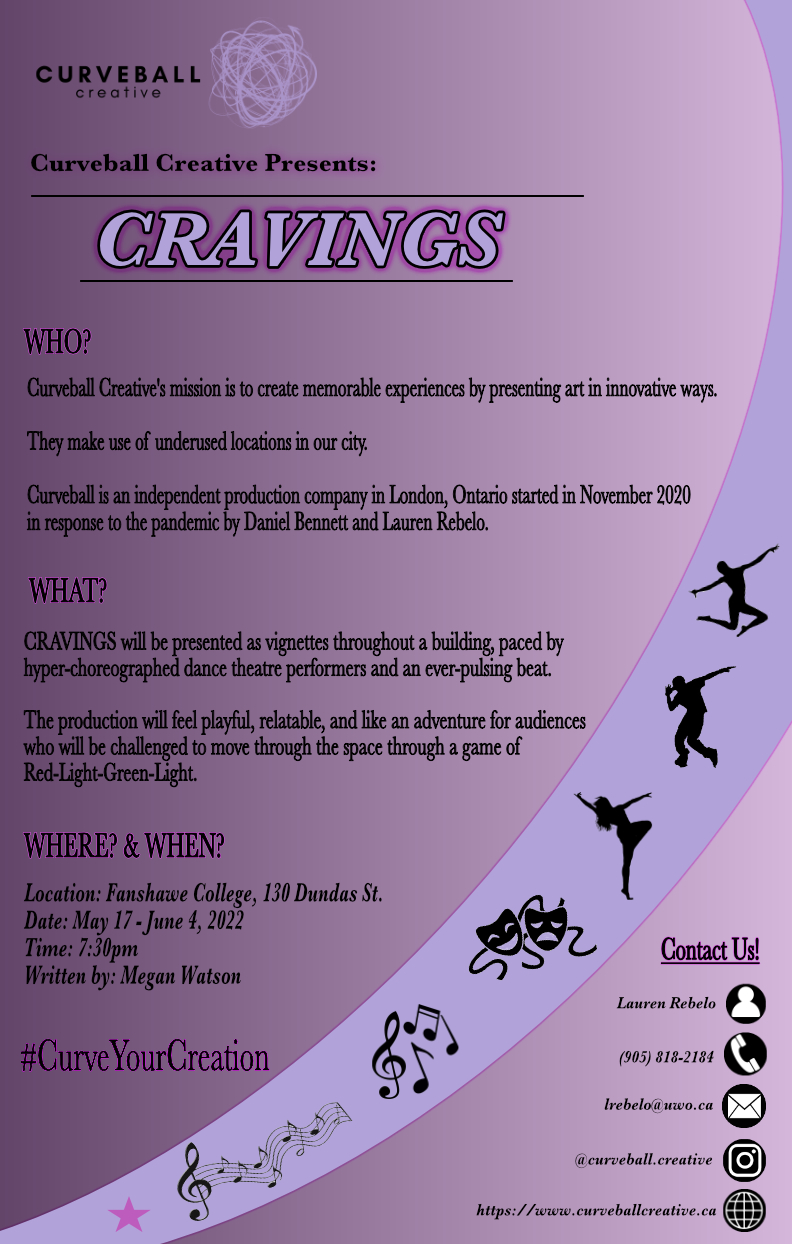 95/107
[Speaker Notes: dkassem4_poster.jpg]
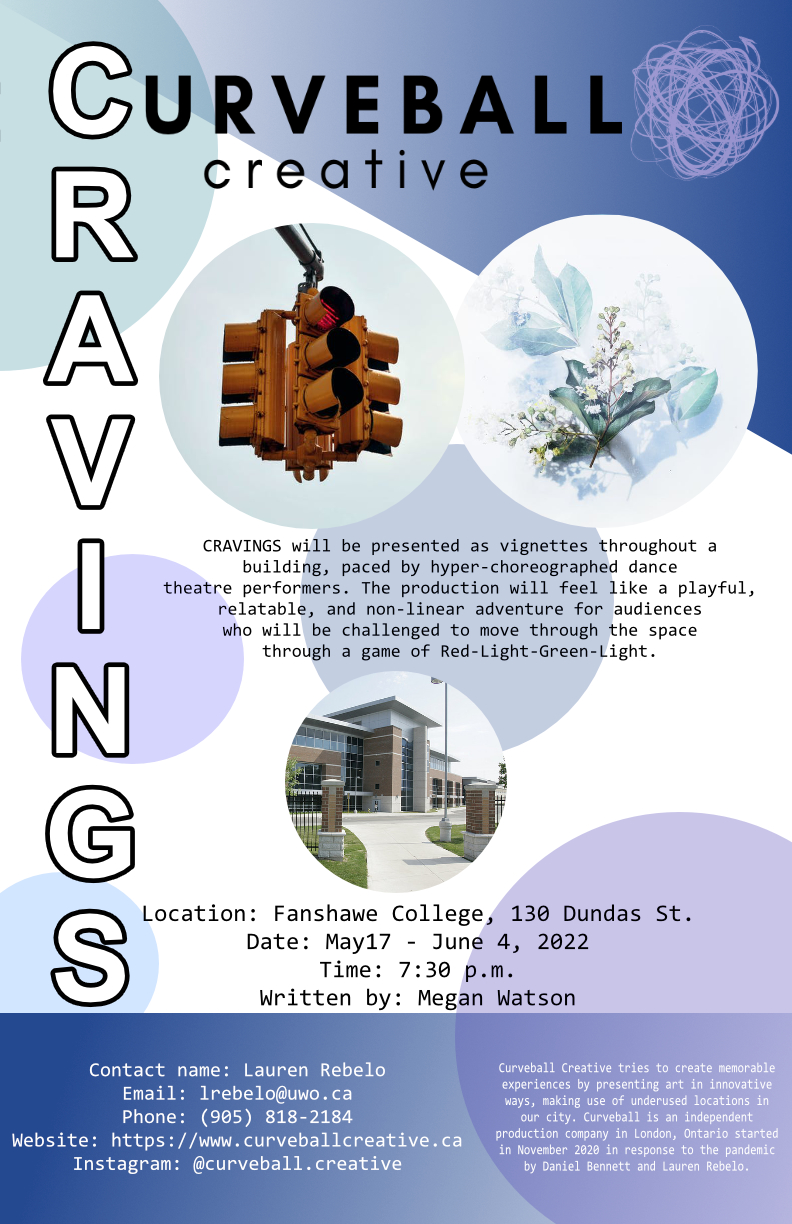 96/107
[Speaker Notes: cliu885_poster.jpg]
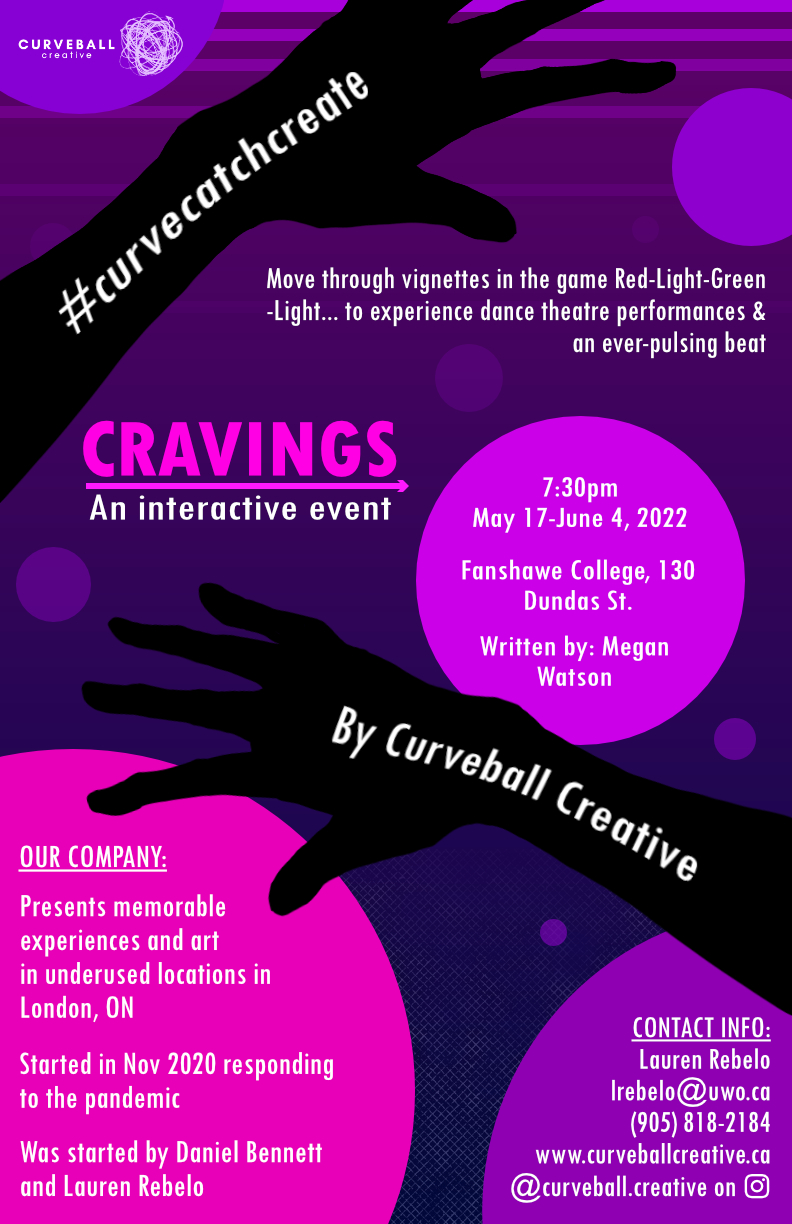 97/107
[Speaker Notes: clepage4_poster.jpg]
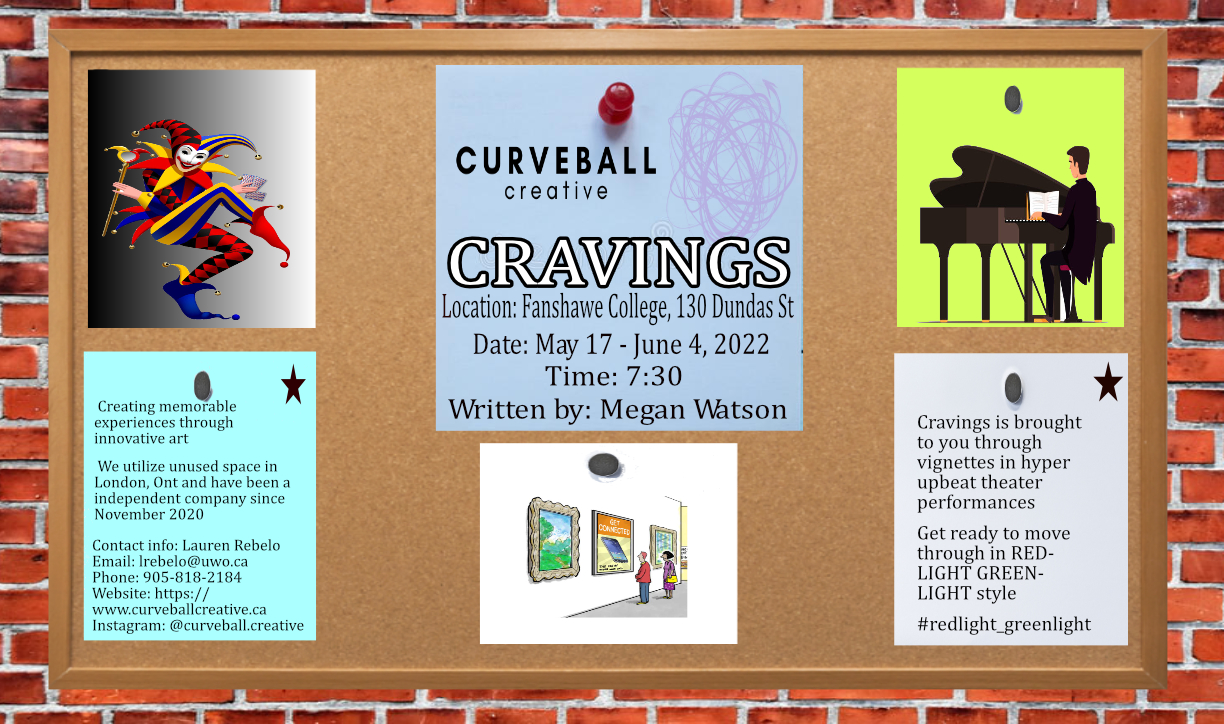 98/107
[Speaker Notes: cleonwi_poster.jpg]
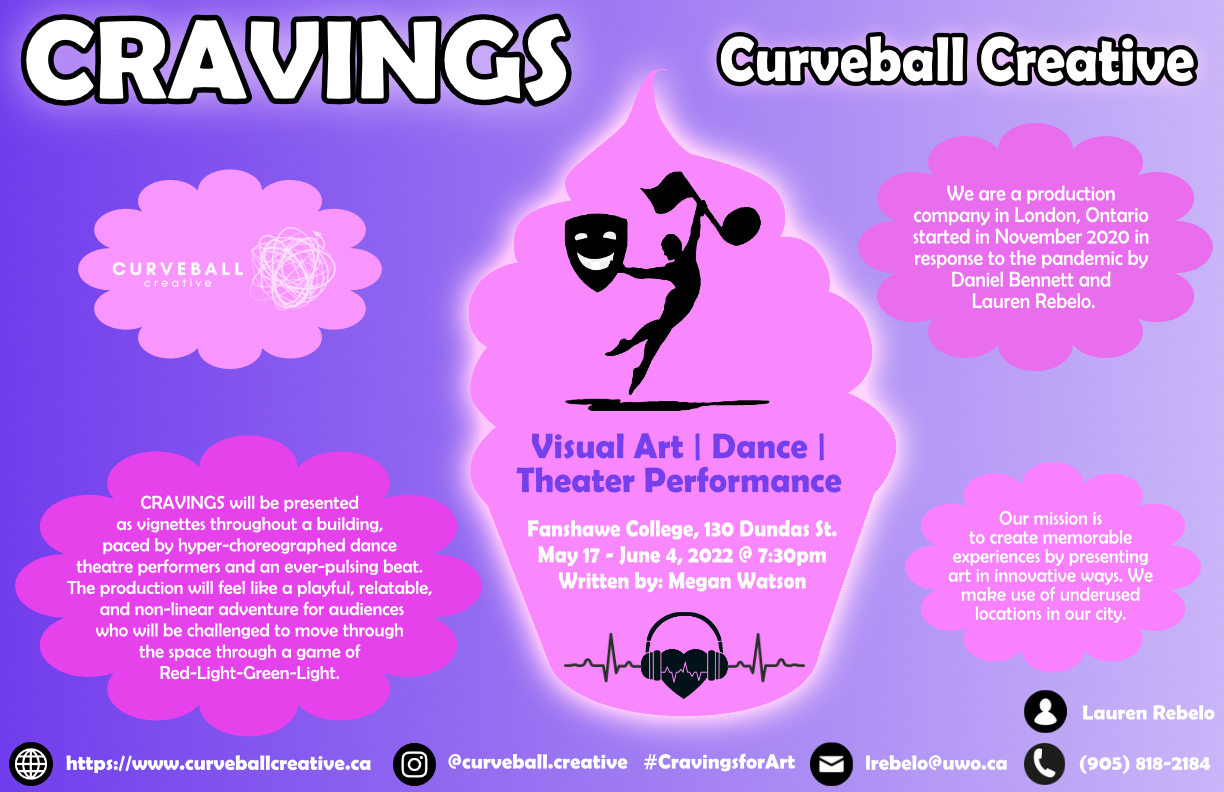 99/107
[Speaker Notes: ckwok57_poster.jpg]
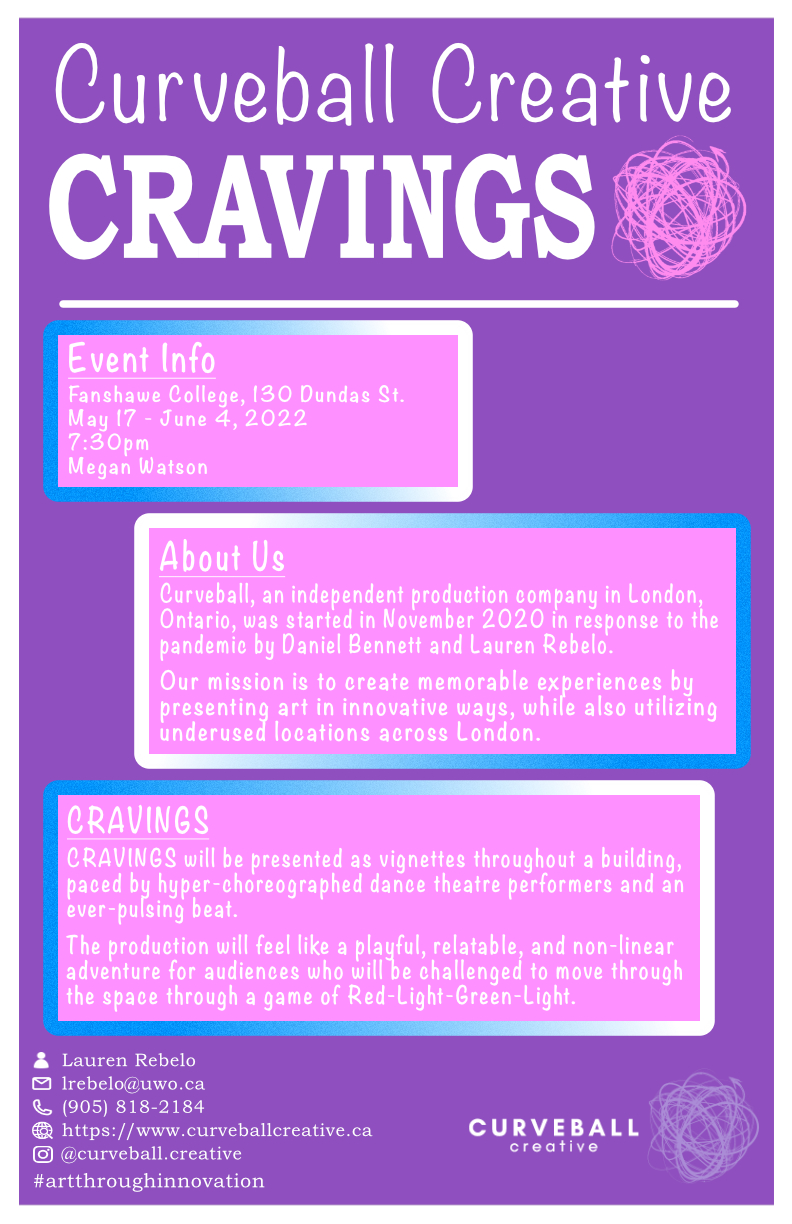 100/107
[Speaker Notes: bkraft2_poster.jpg]
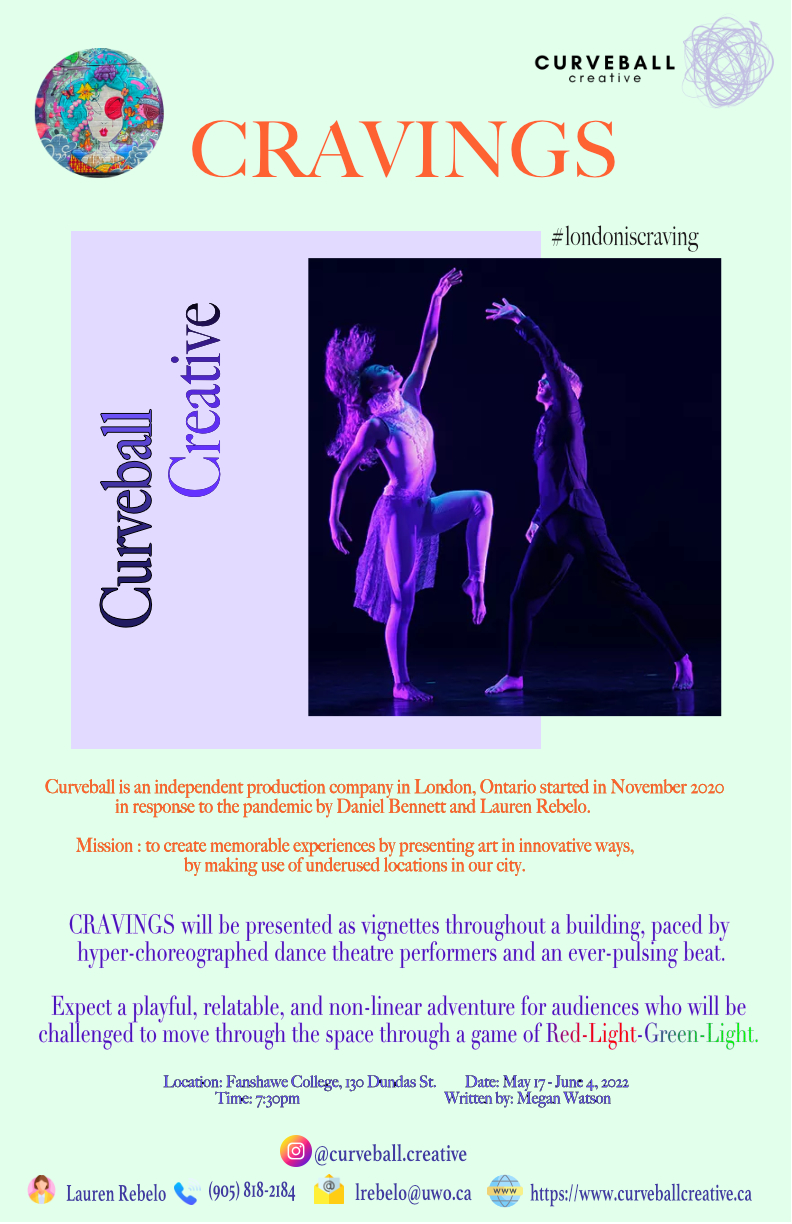 101/107
[Speaker Notes: bkinikli_poster.jpg]
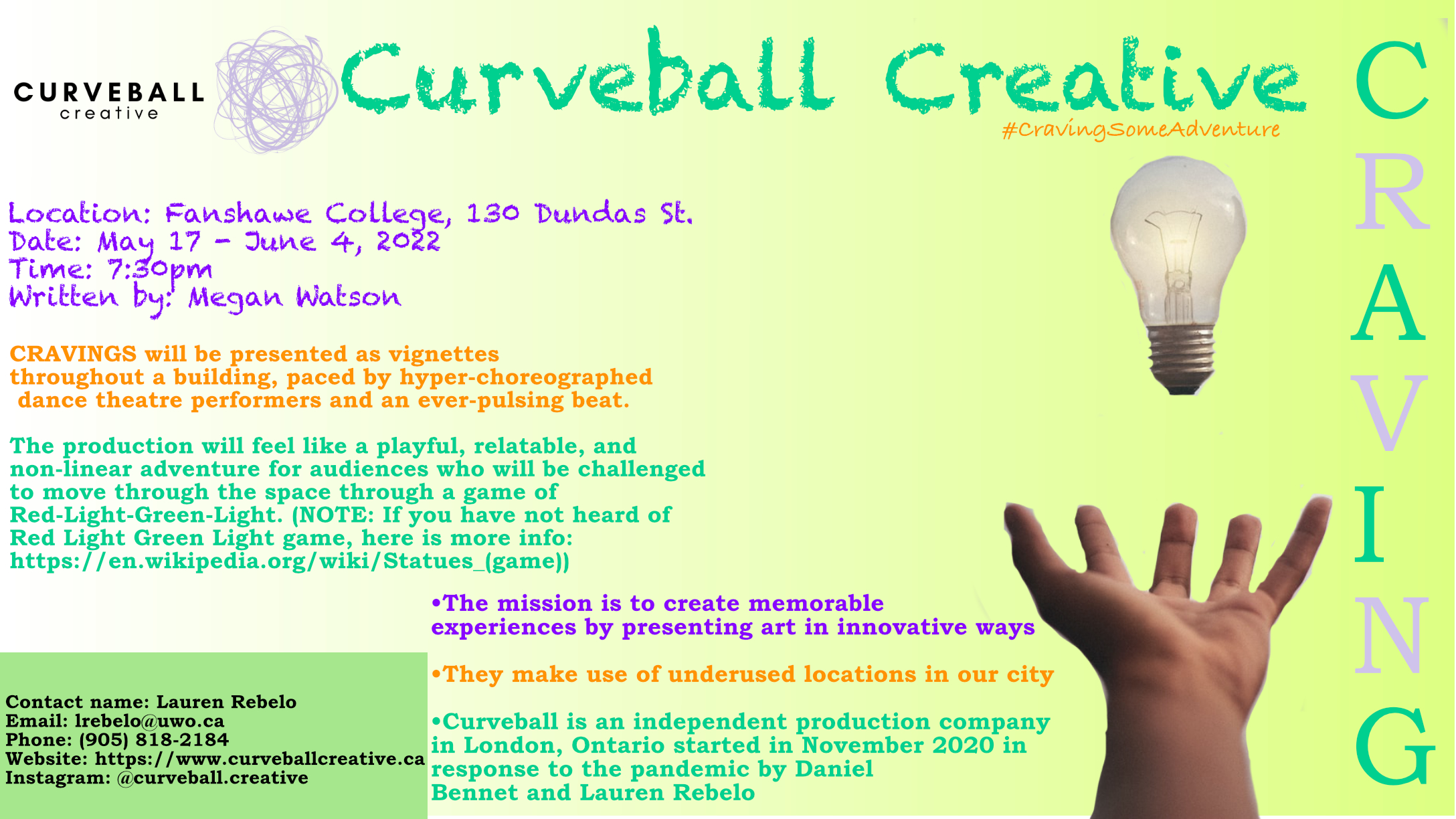 102/107
[Speaker Notes: amart376_poster.jpg]
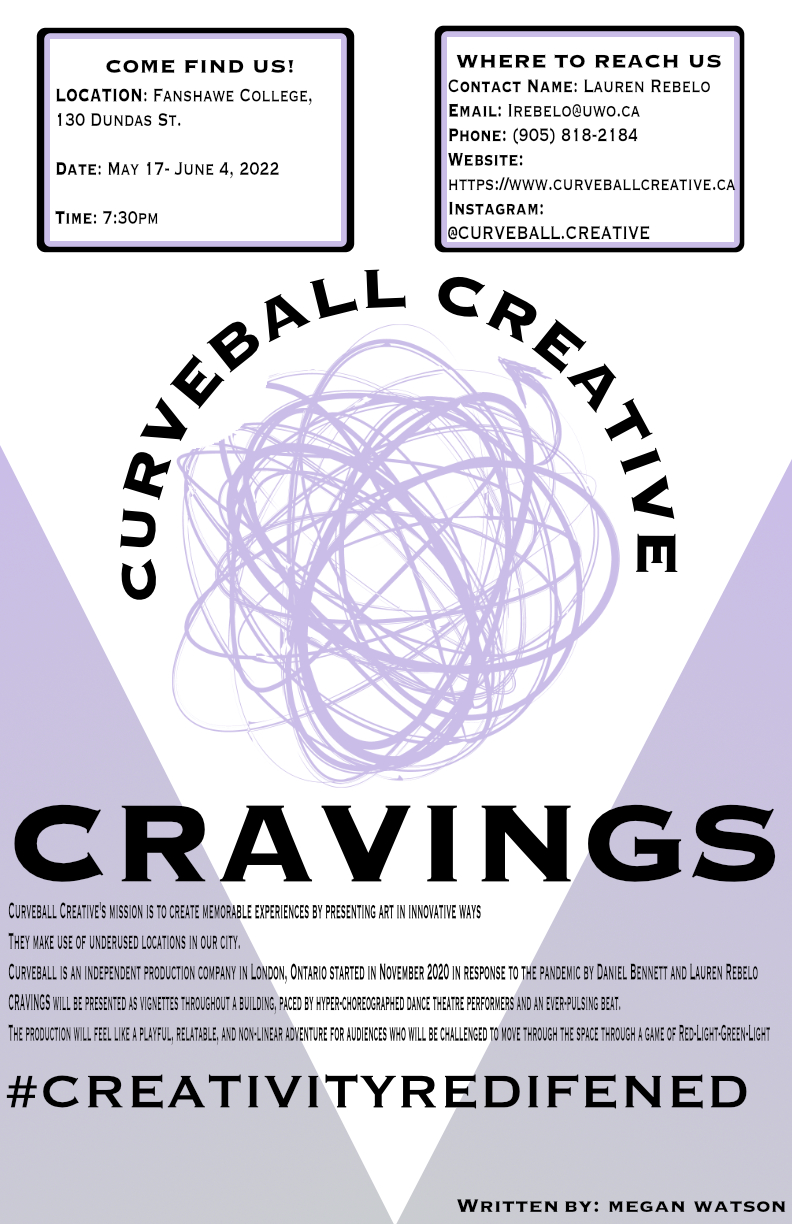 103/107
[Speaker Notes: amarkson_poster.jpg]
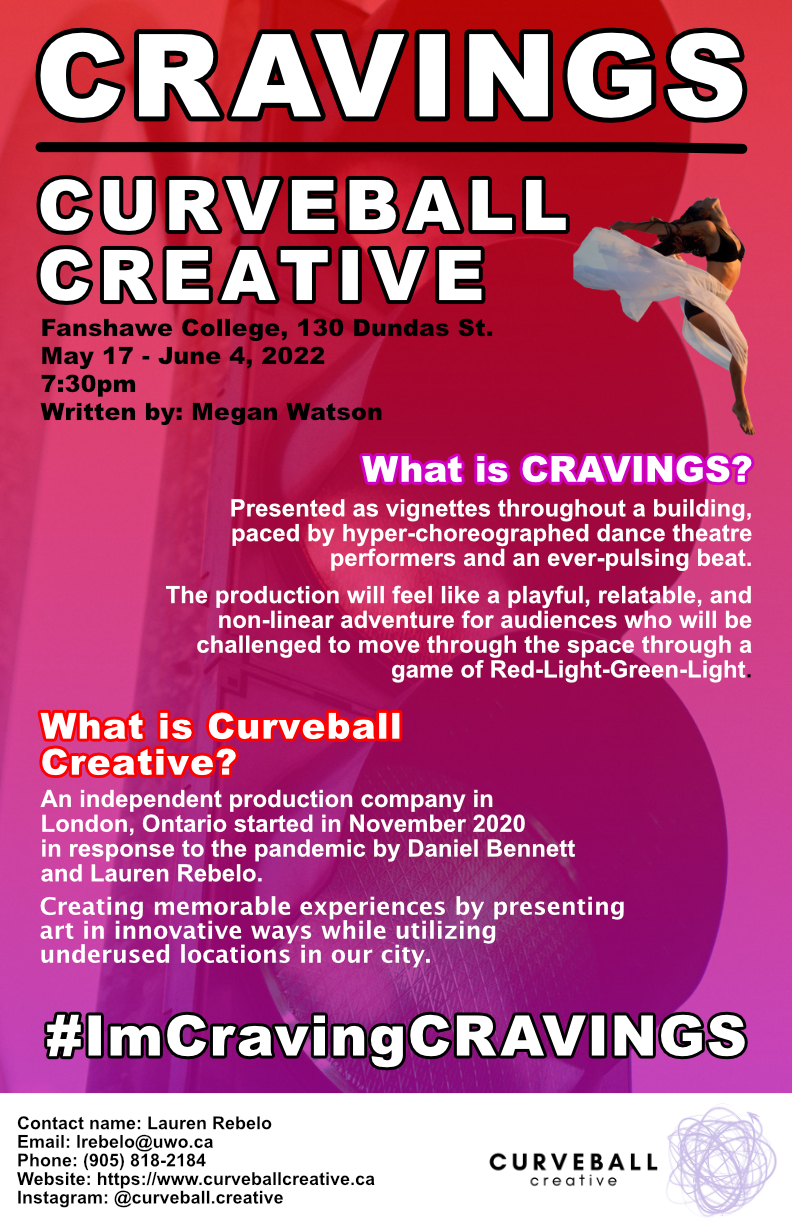 104/107
[Speaker Notes: alogan42_poster.jpg]
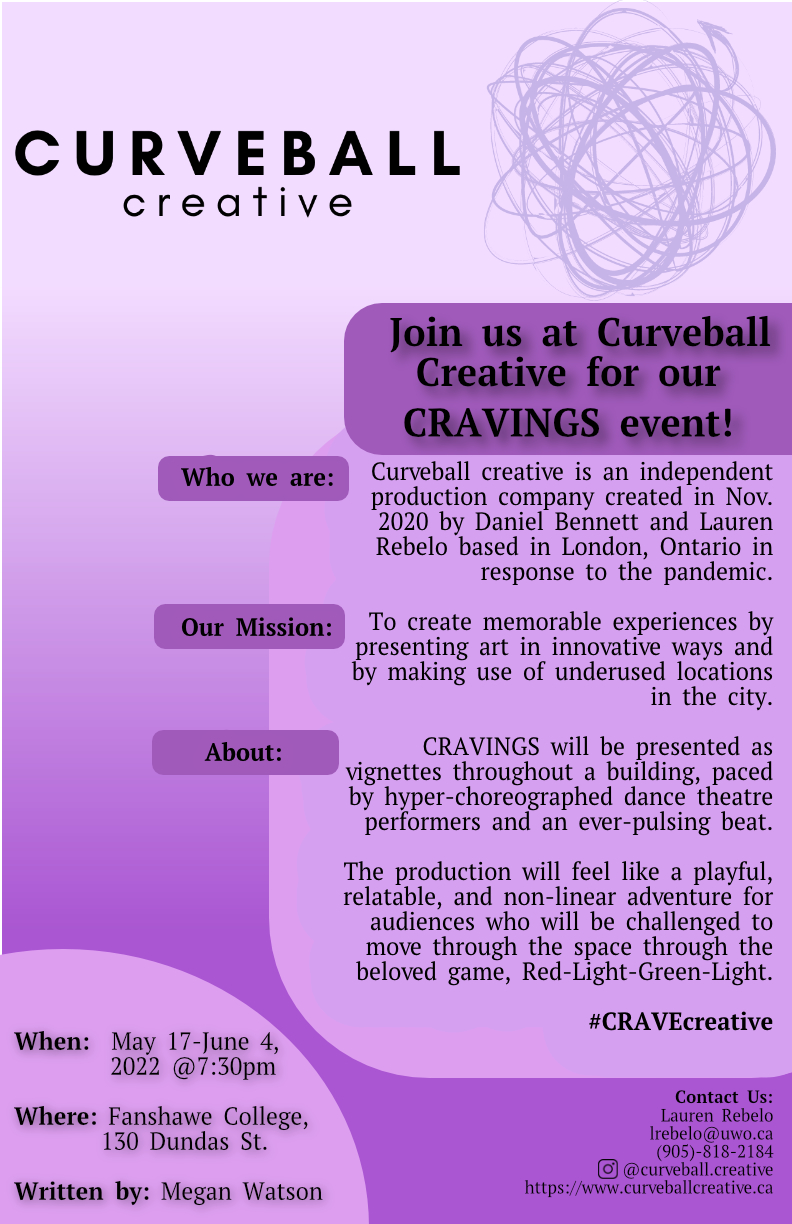 105/107
[Speaker Notes: alima9_poster.jpg]
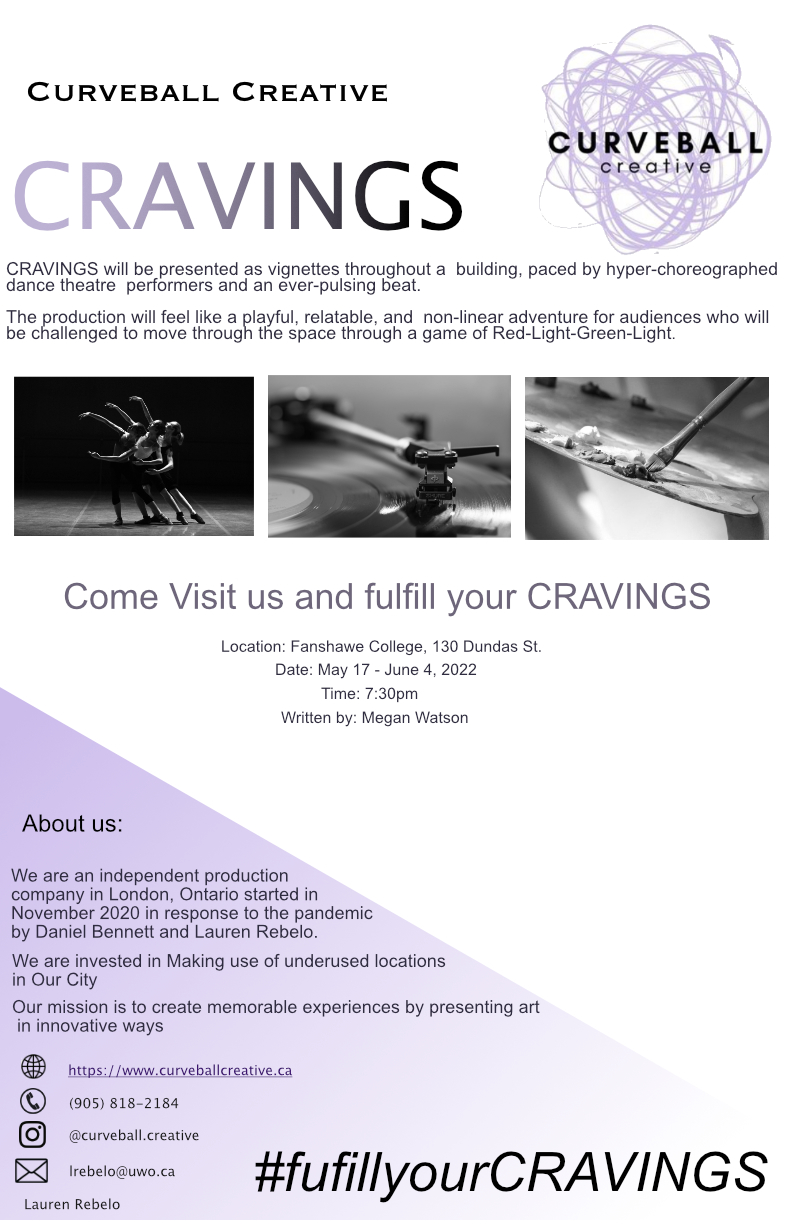 106/107
[Speaker Notes: alewi45_poster.jpg]
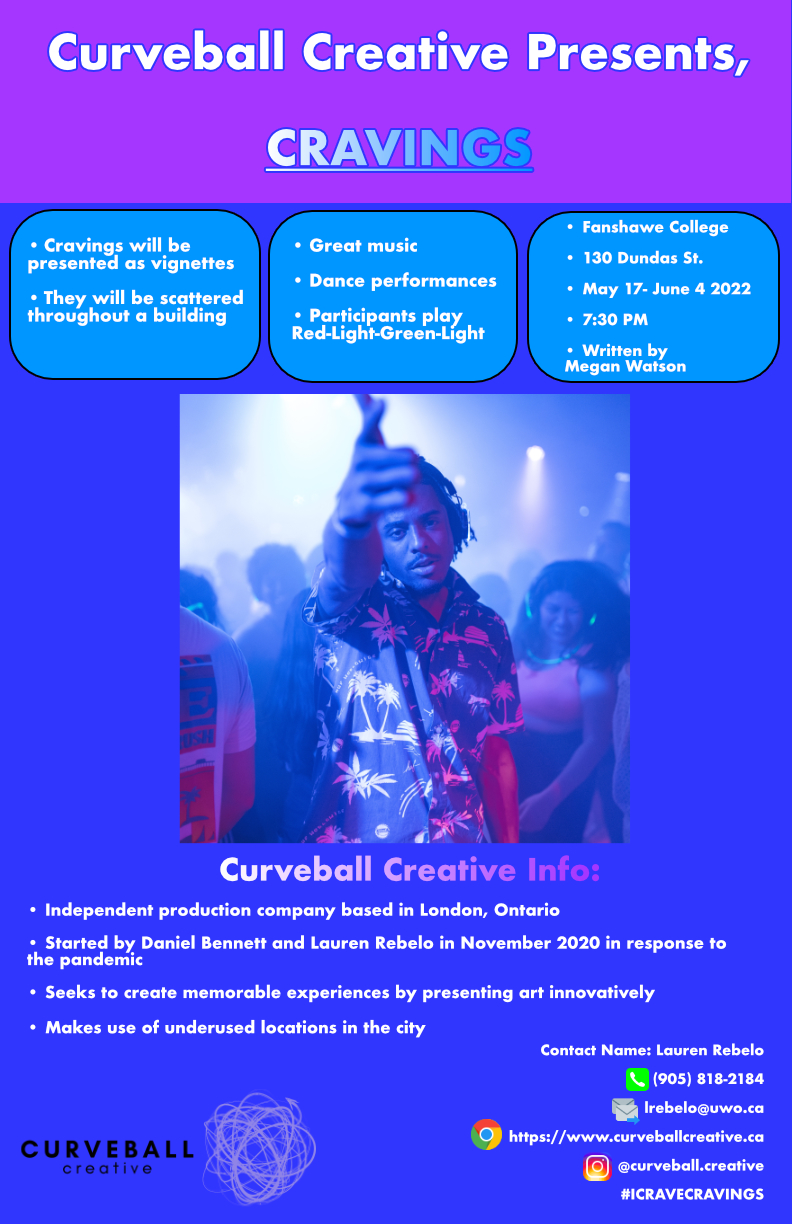 107/107
[Speaker Notes: alangho2_poster.jpg]
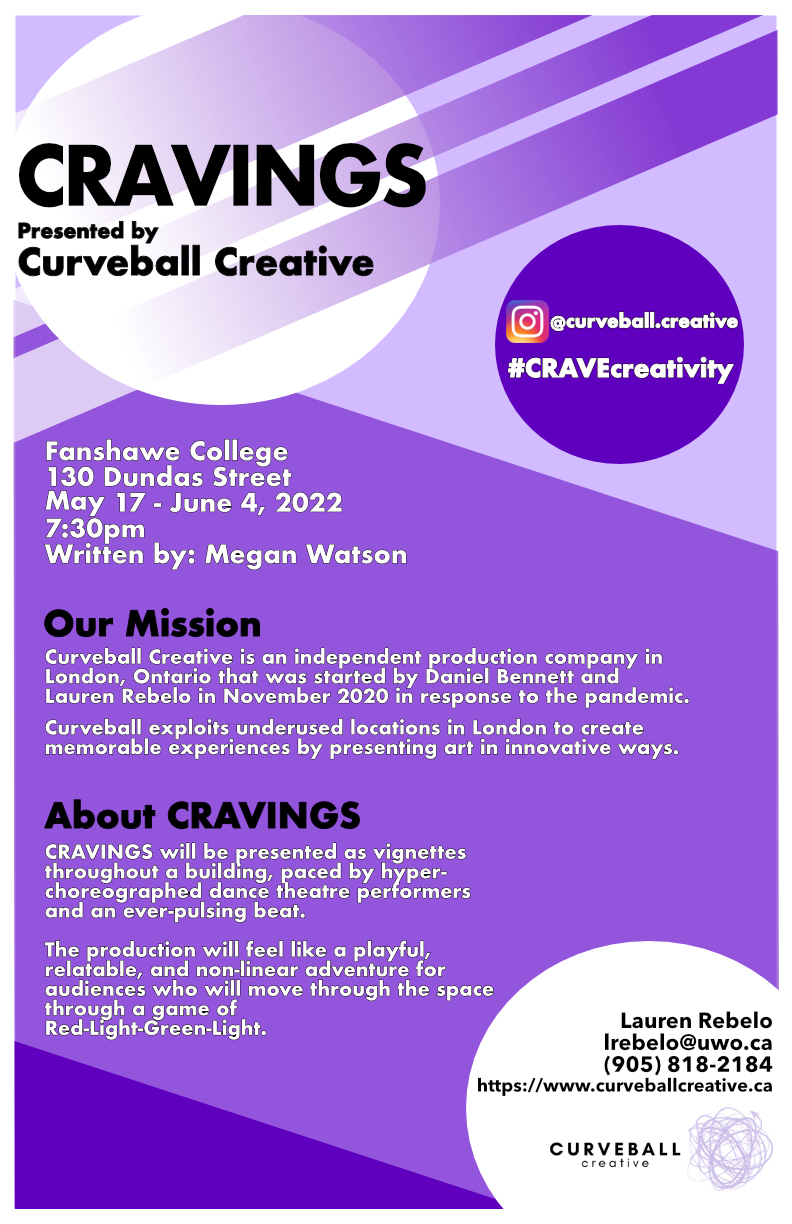 108/107
[Speaker Notes: akoshyk2_poster.jpg]